Welcome to our class!
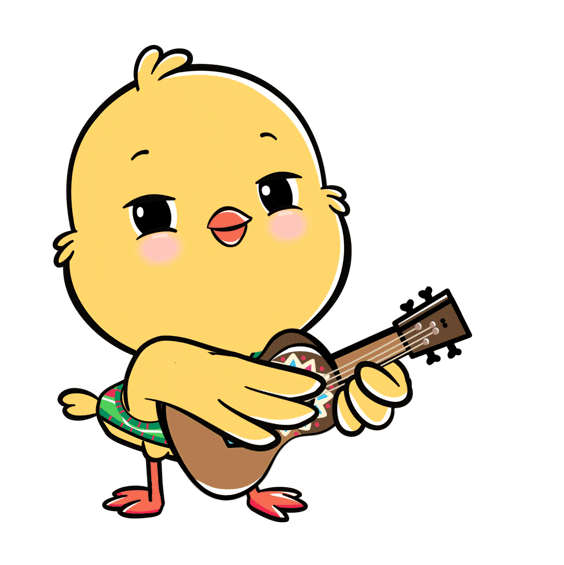 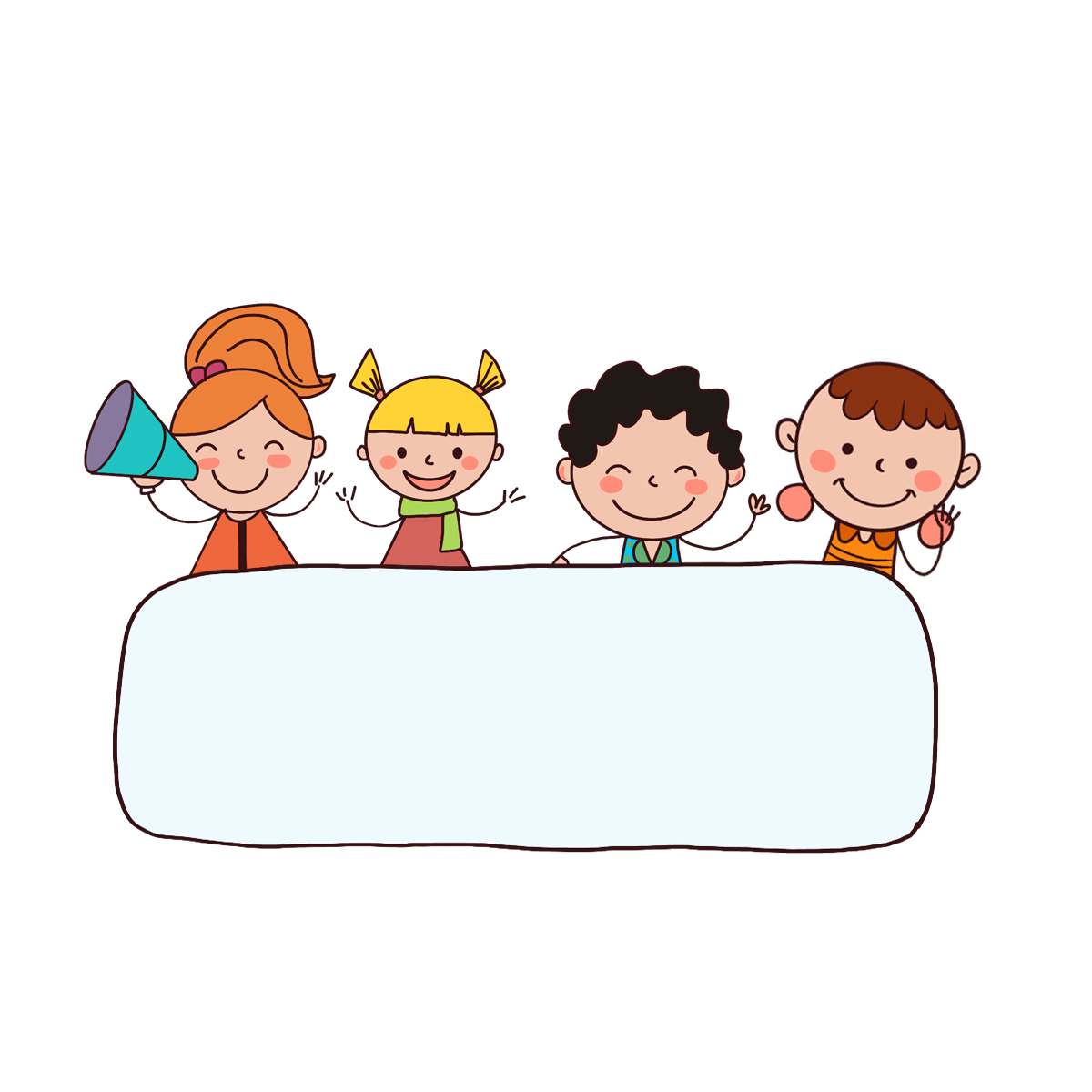 Warm-up
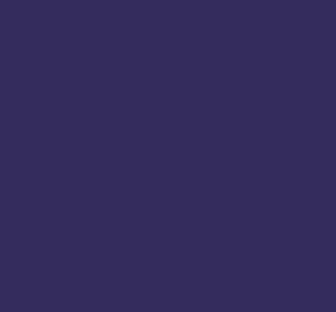 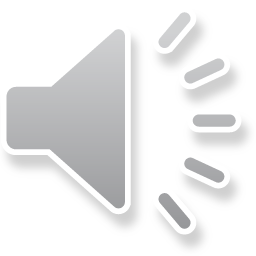 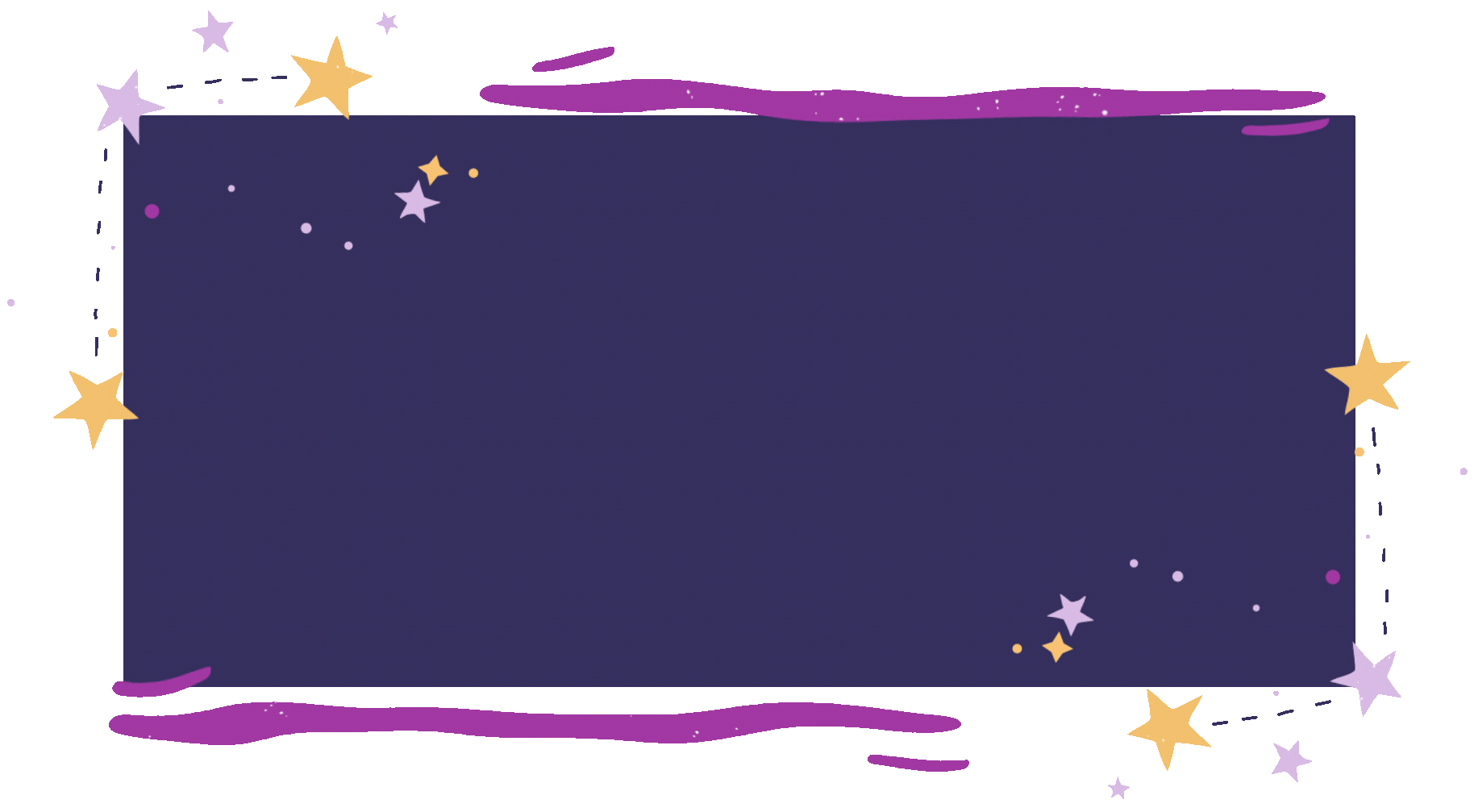 Slow Reveal!
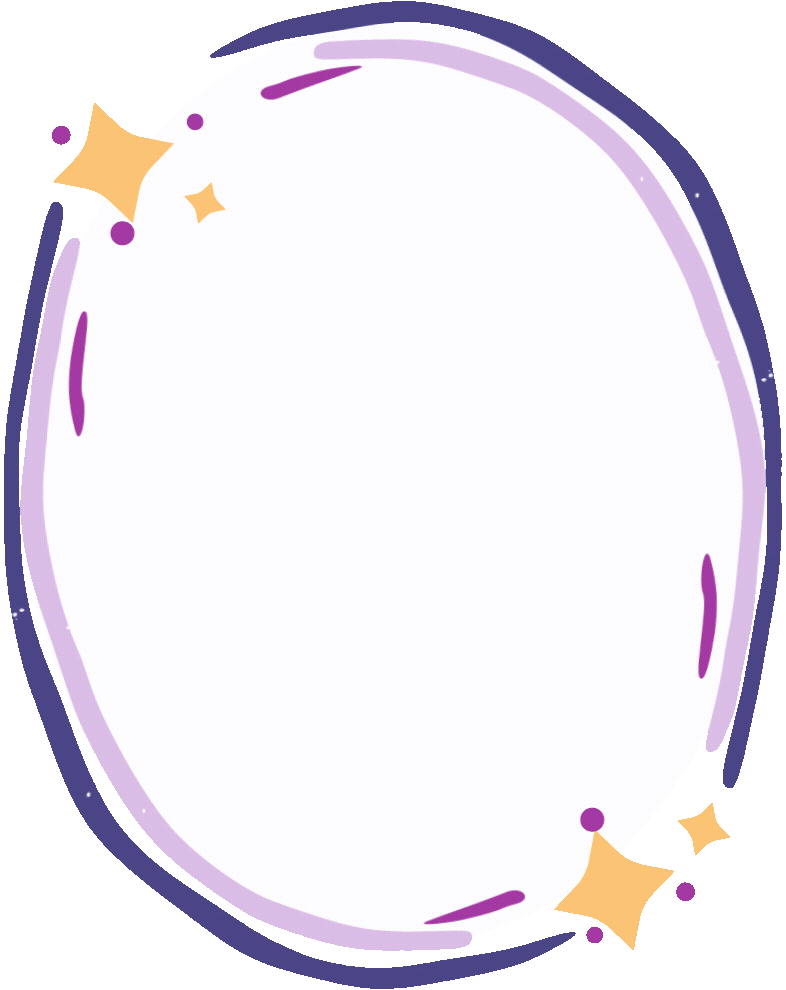 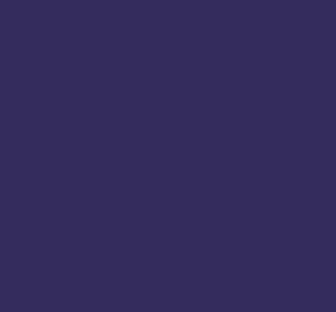 1/8
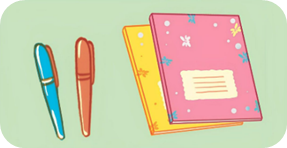 Where are the pencils?
They’re beside the book.
_______________________
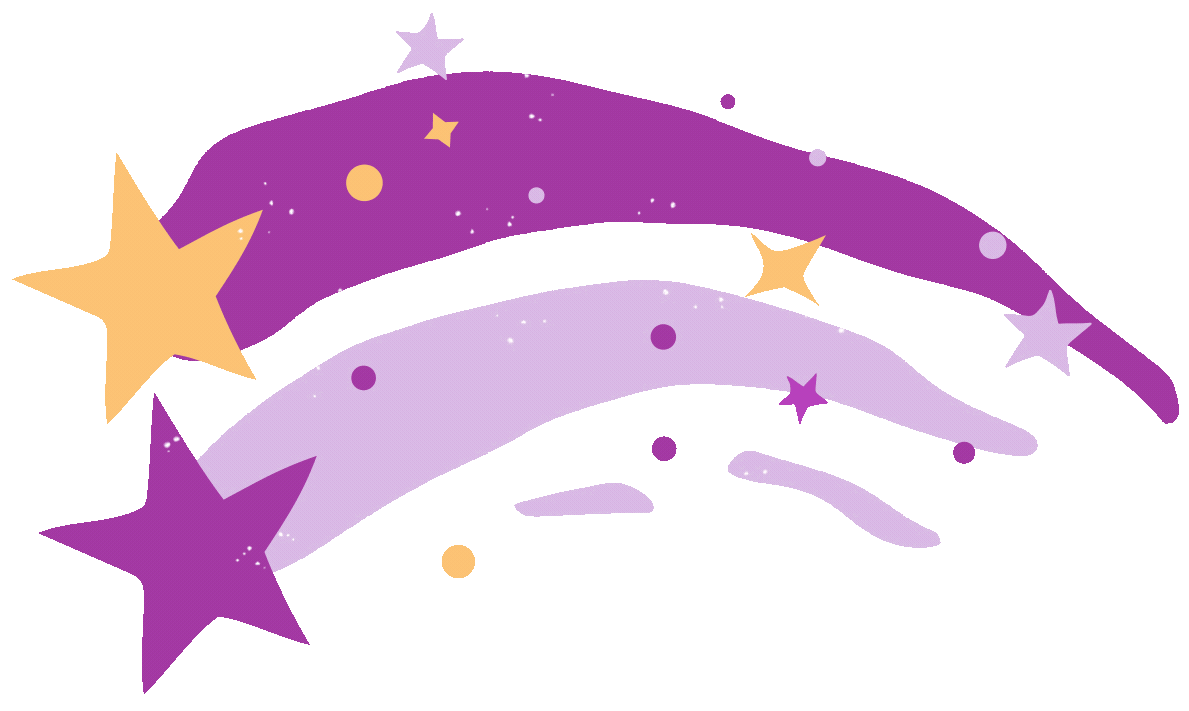 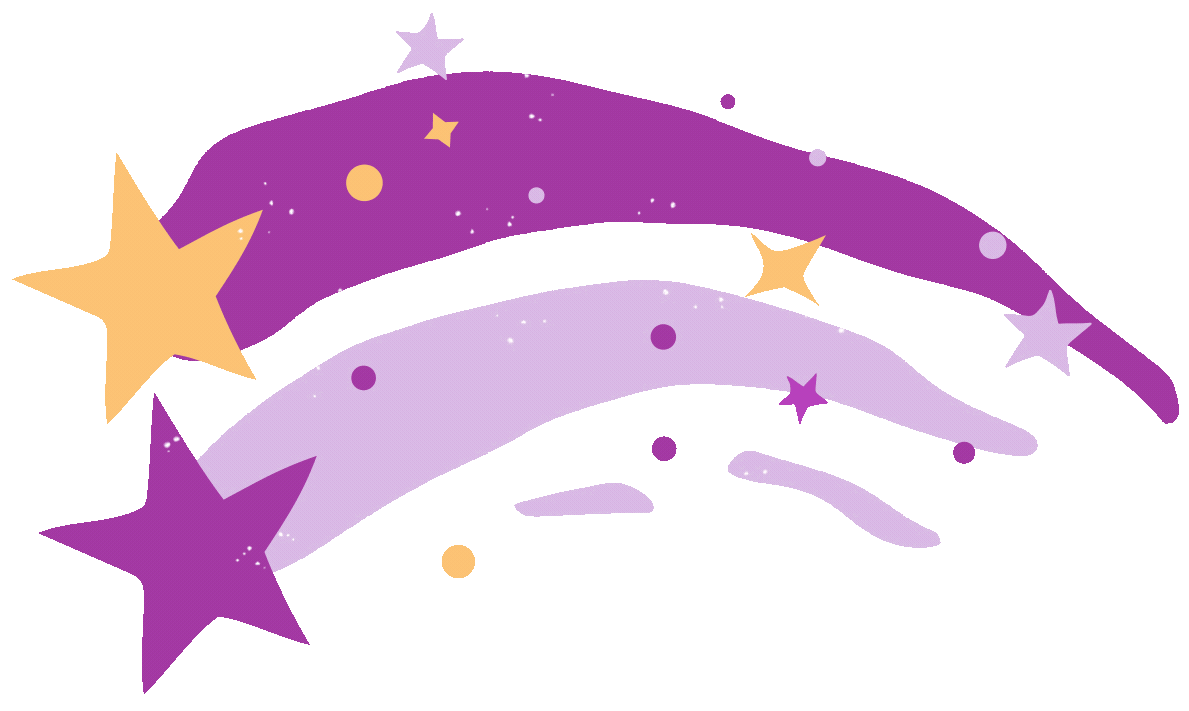 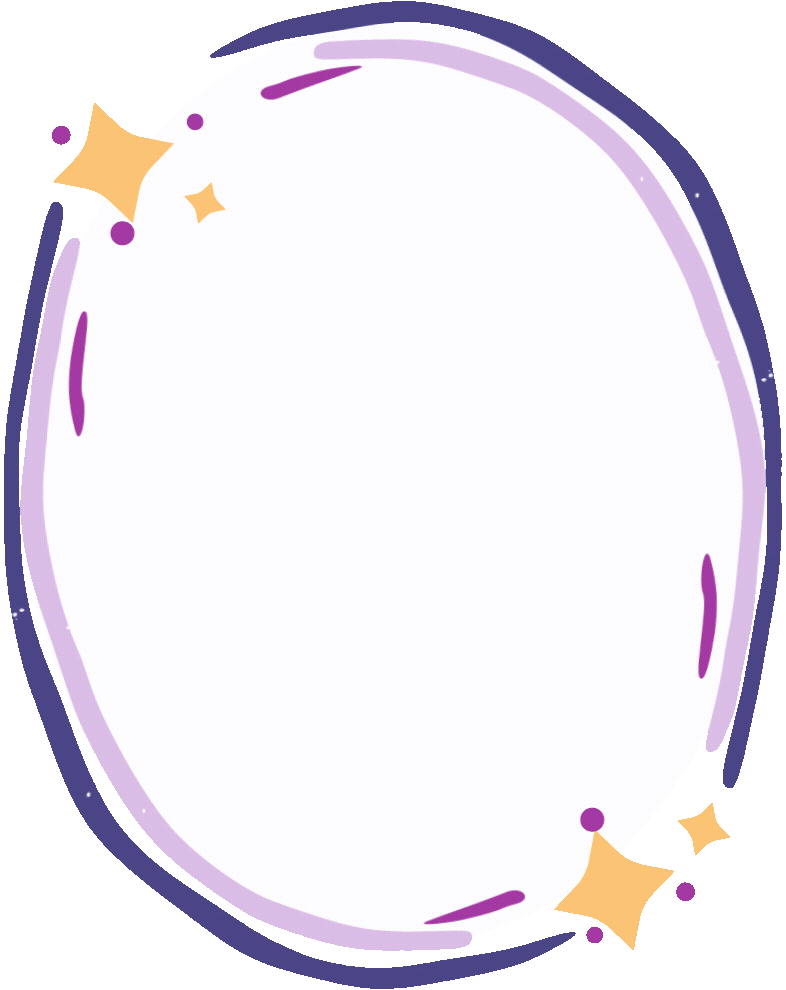 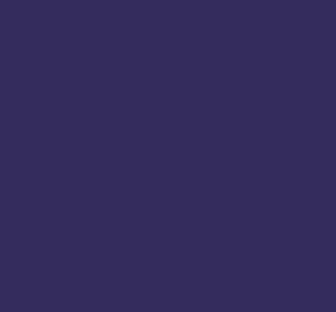 2/8
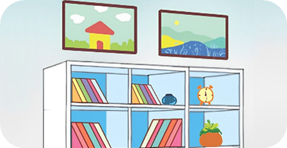 Where are the pictures?
They’re above the window.
______________________
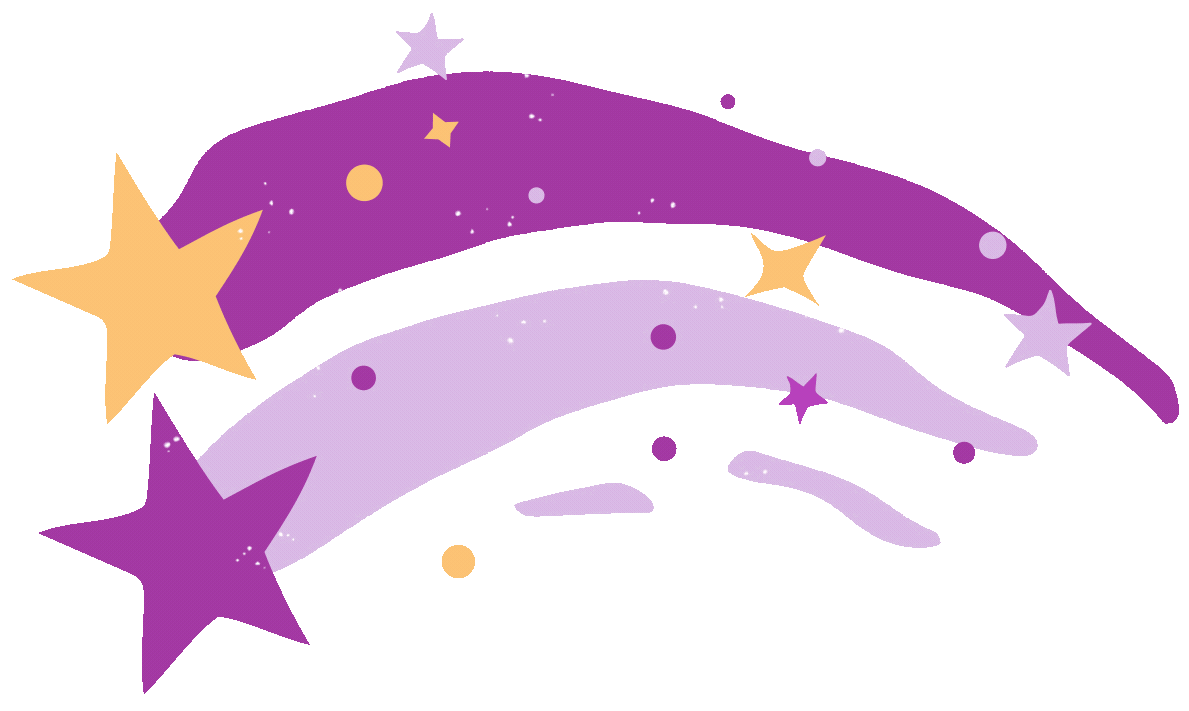 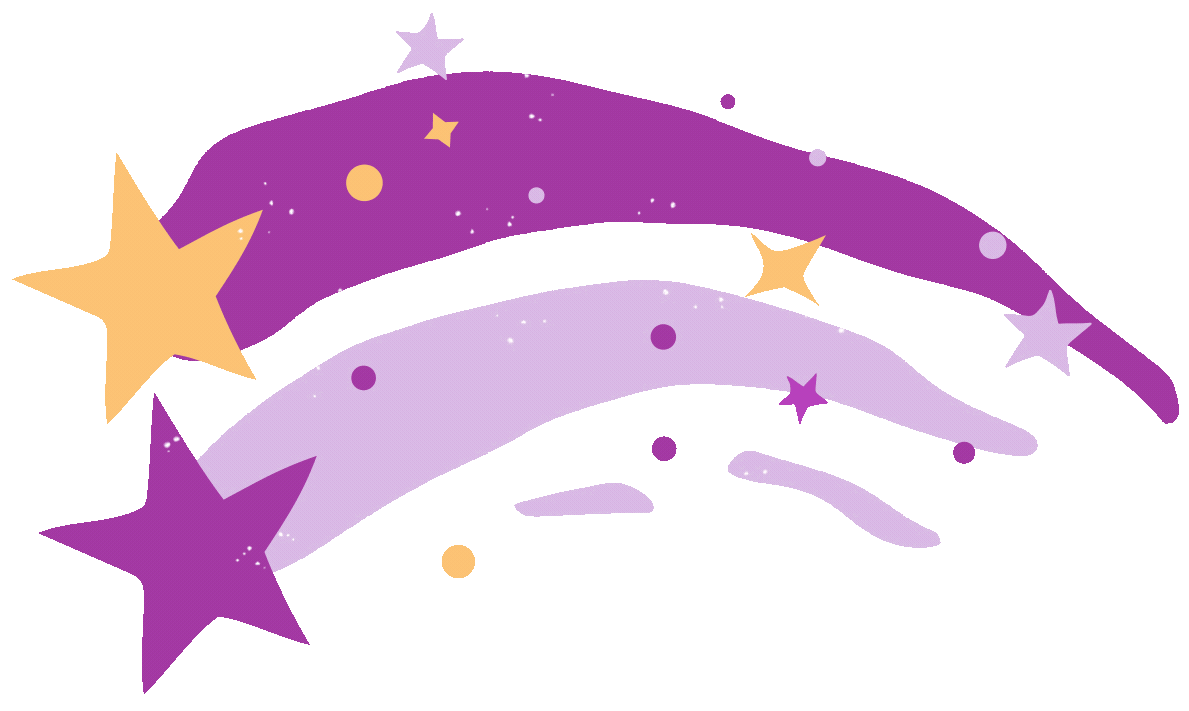 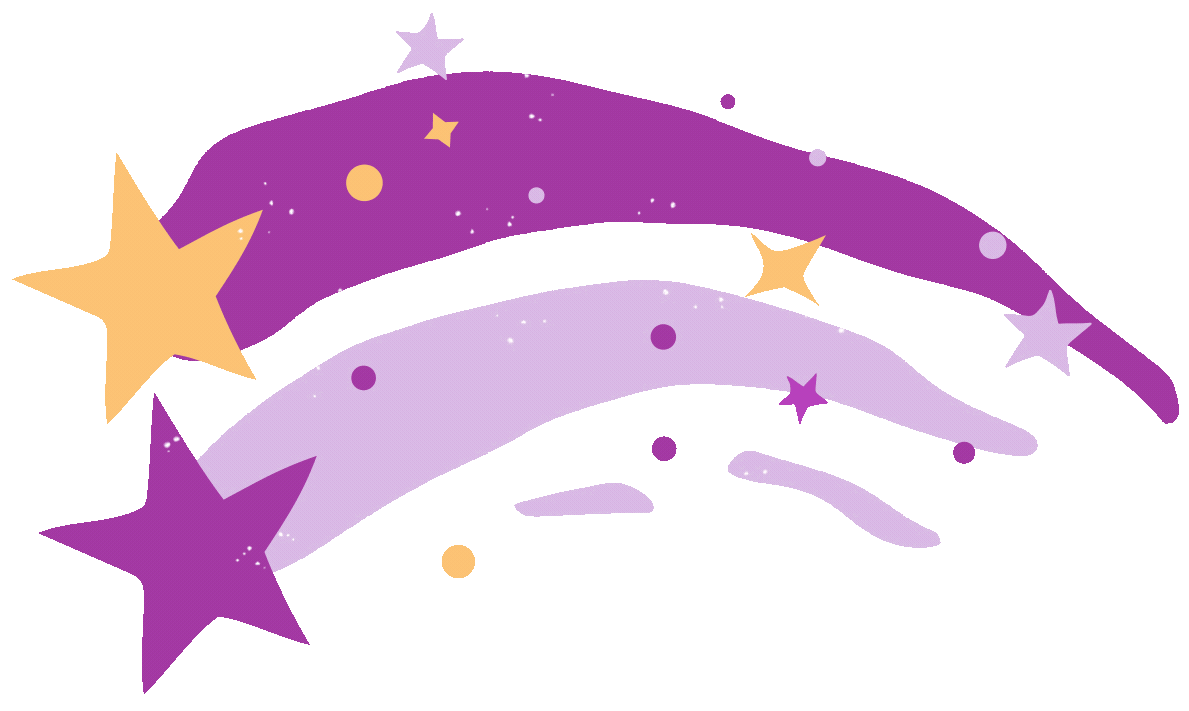 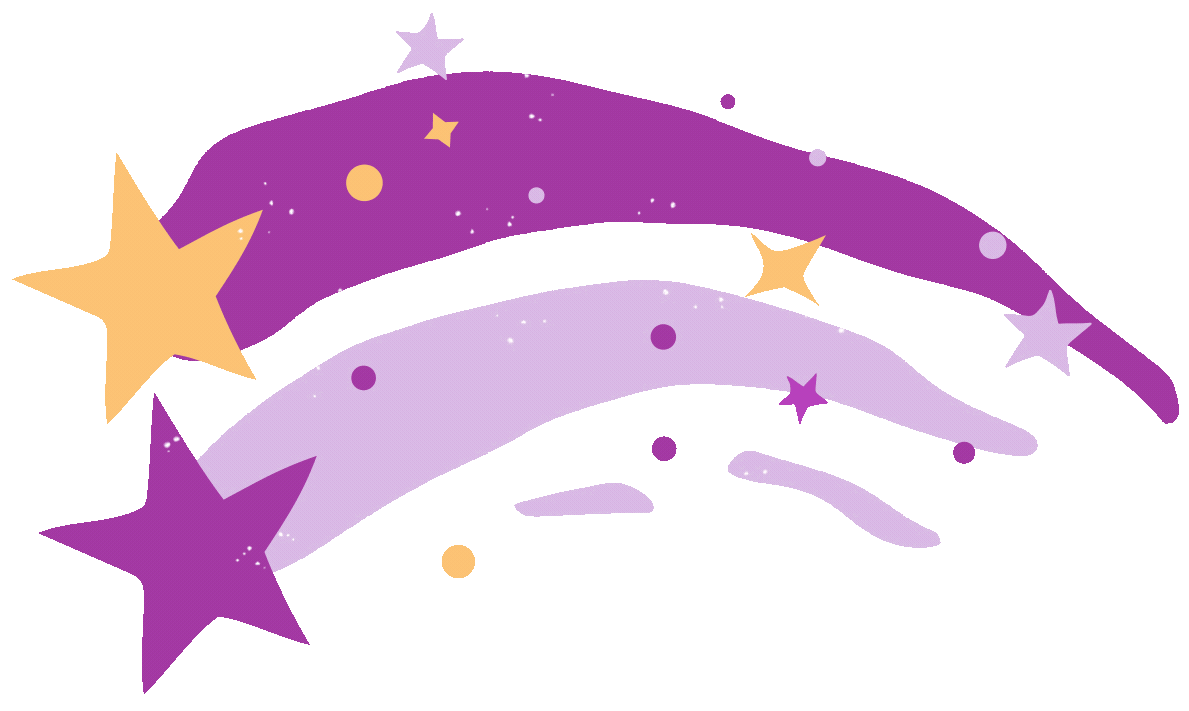 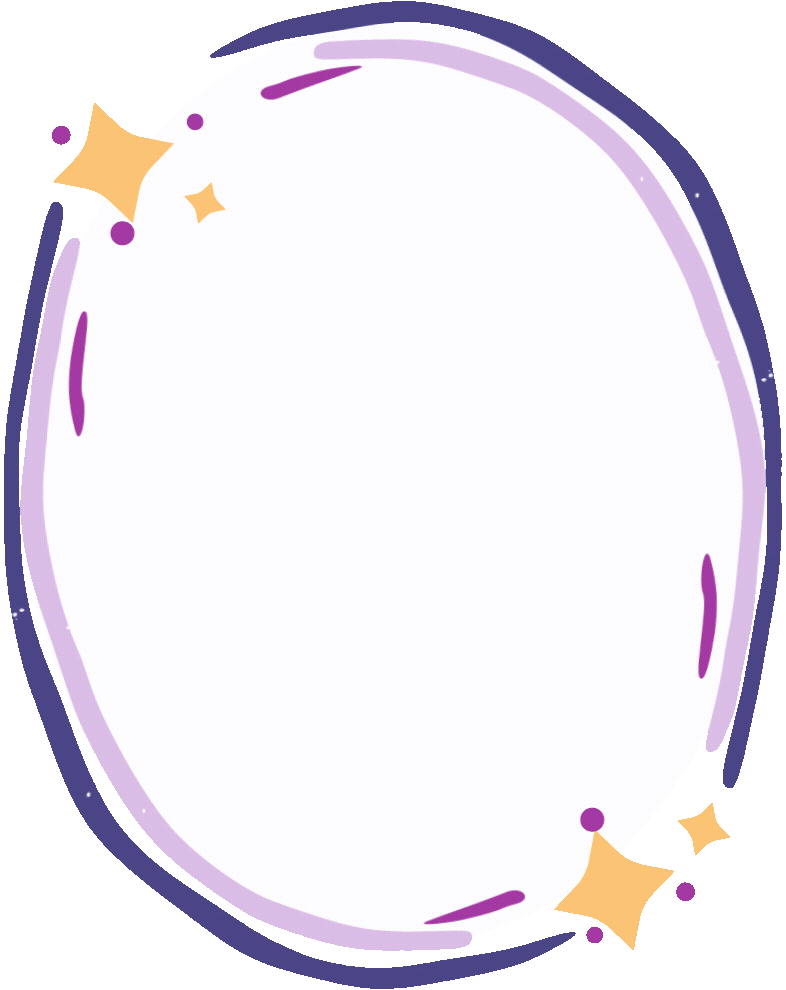 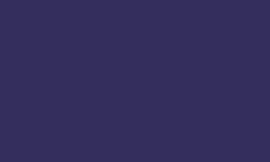 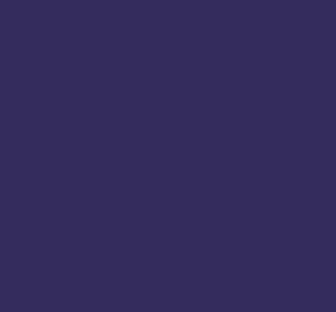 3/8
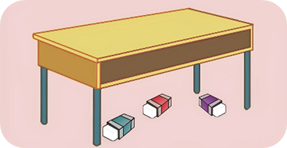 Where are the erasers?
They’re under 
the desk.
______________________
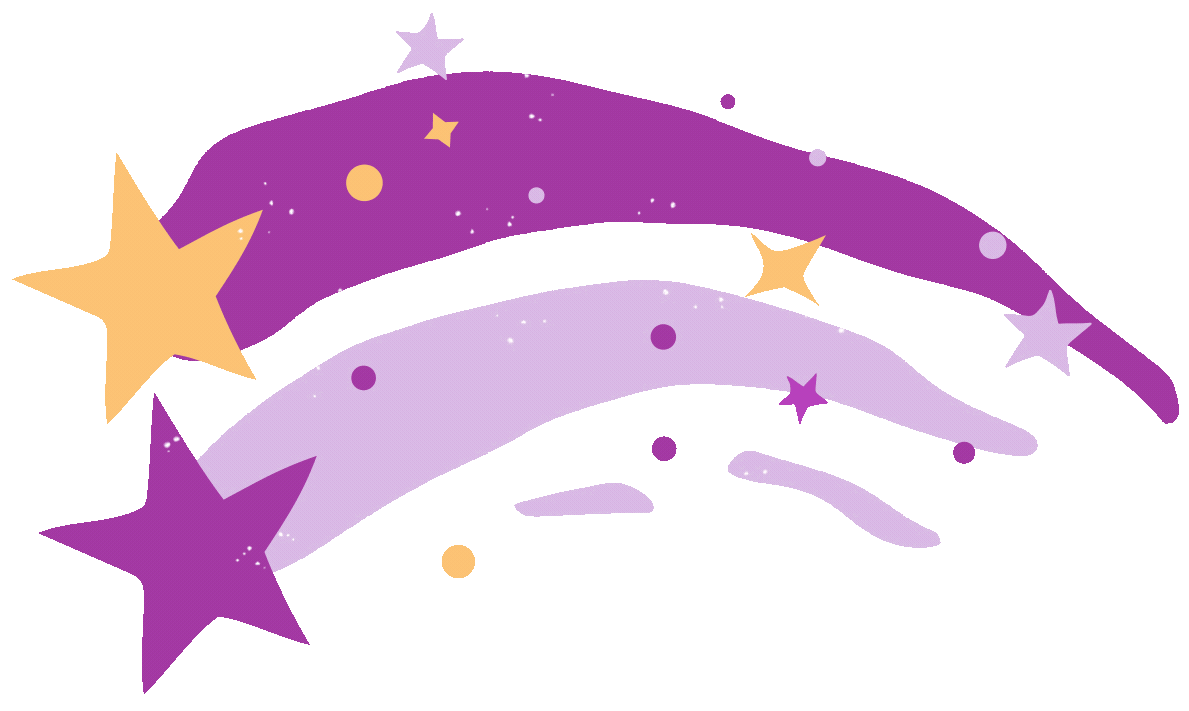 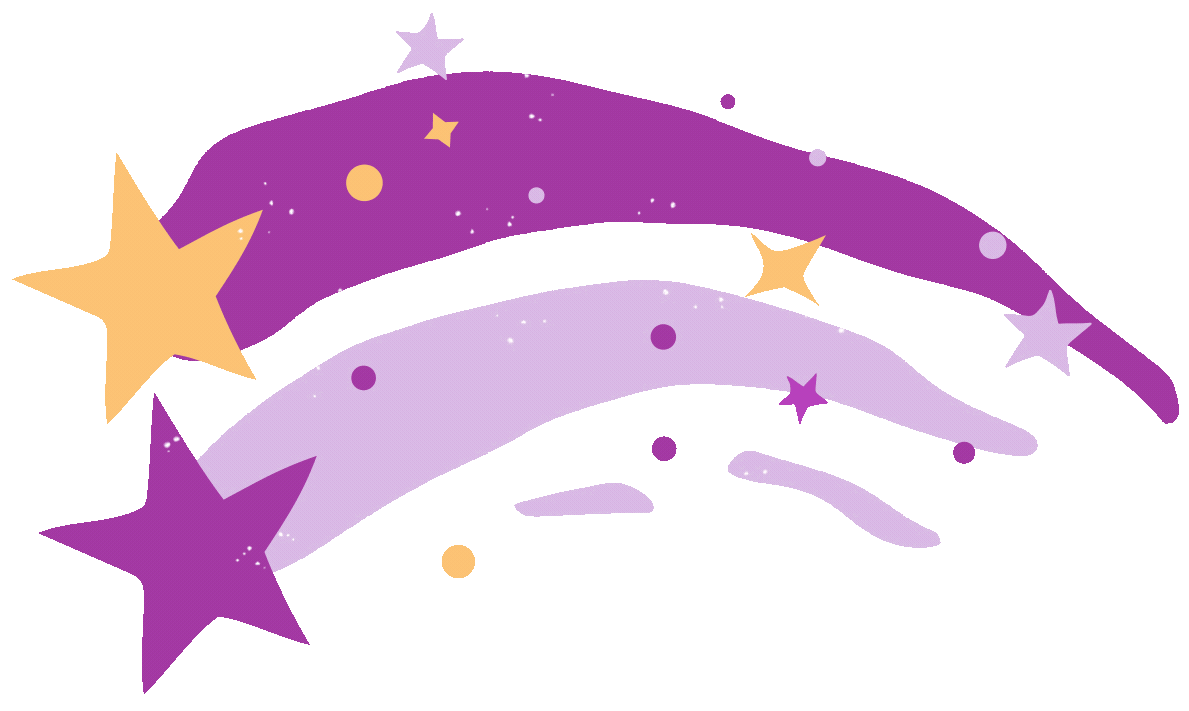 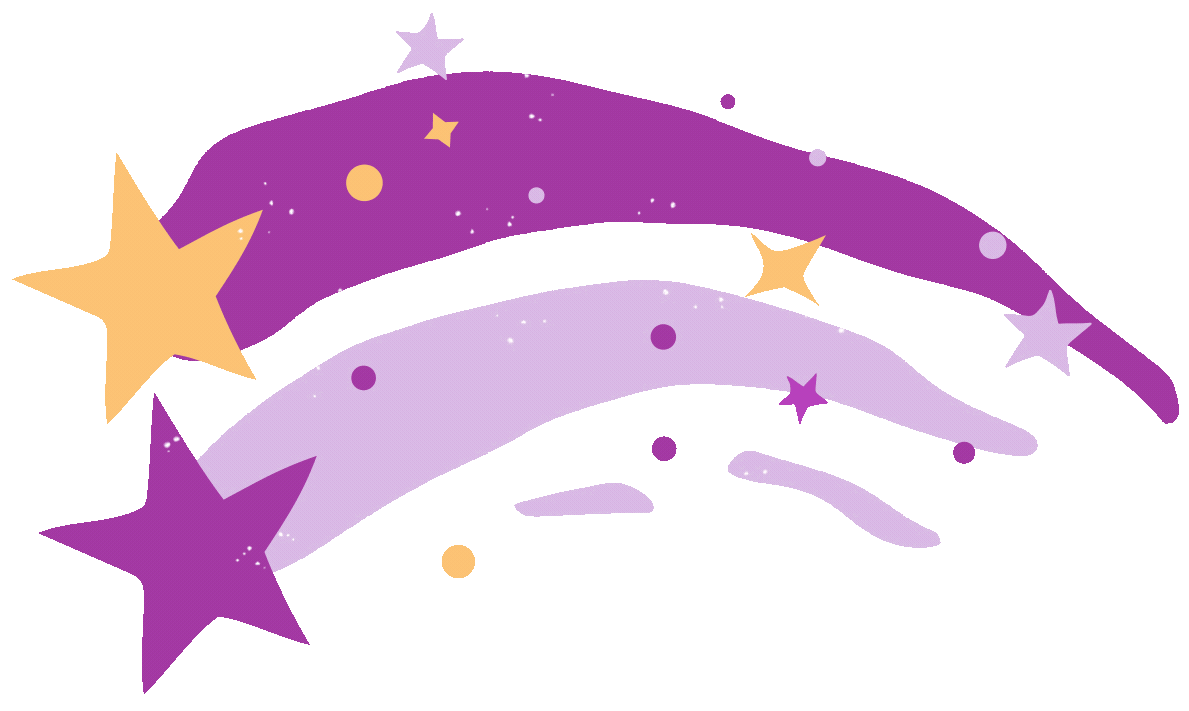 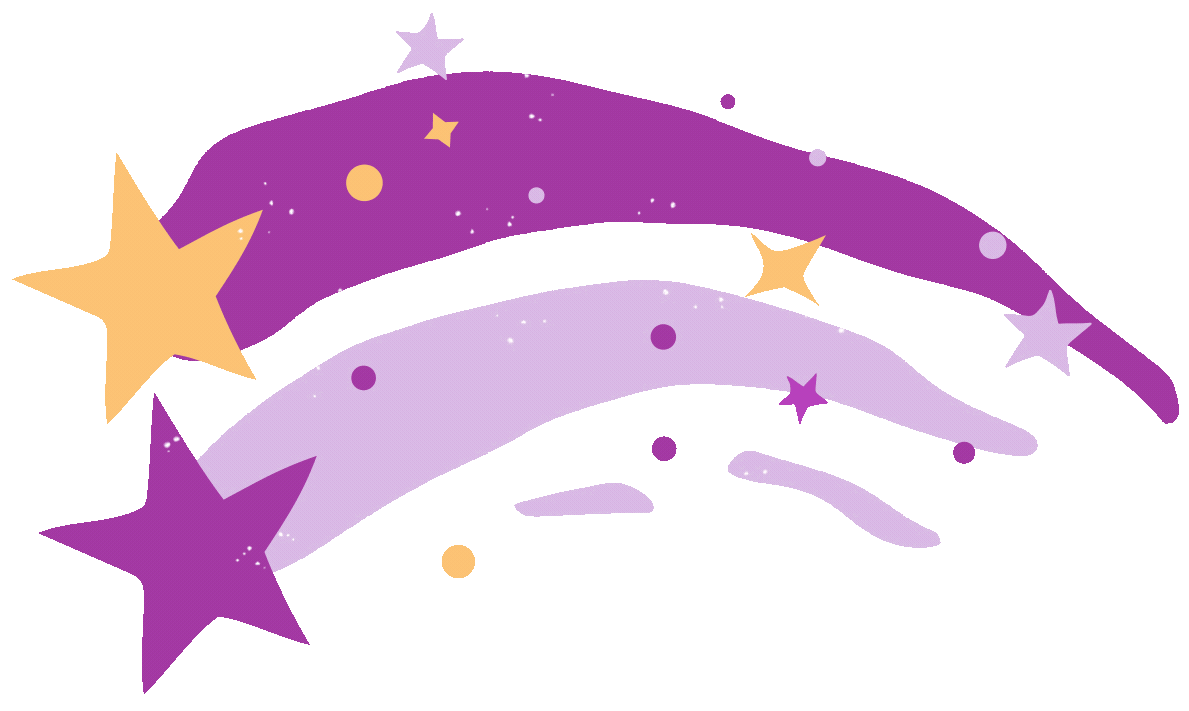 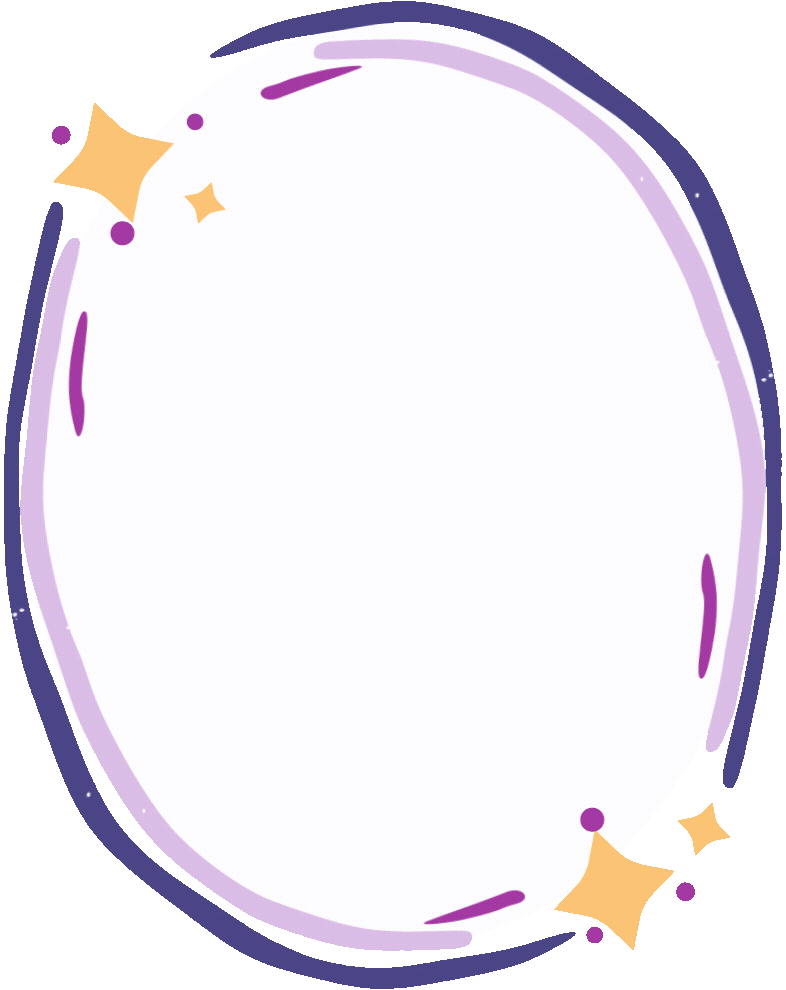 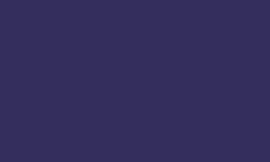 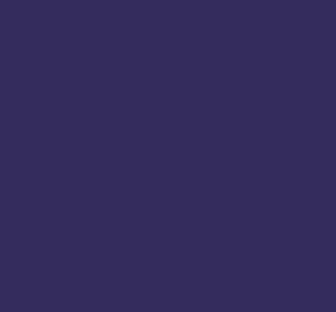 4/8
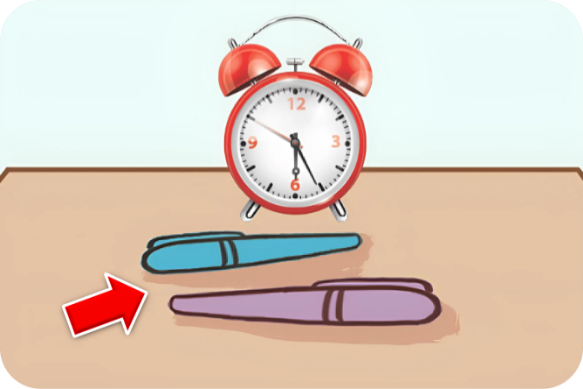 Where are the pens?
___________________
They’re in front of
 the clock.
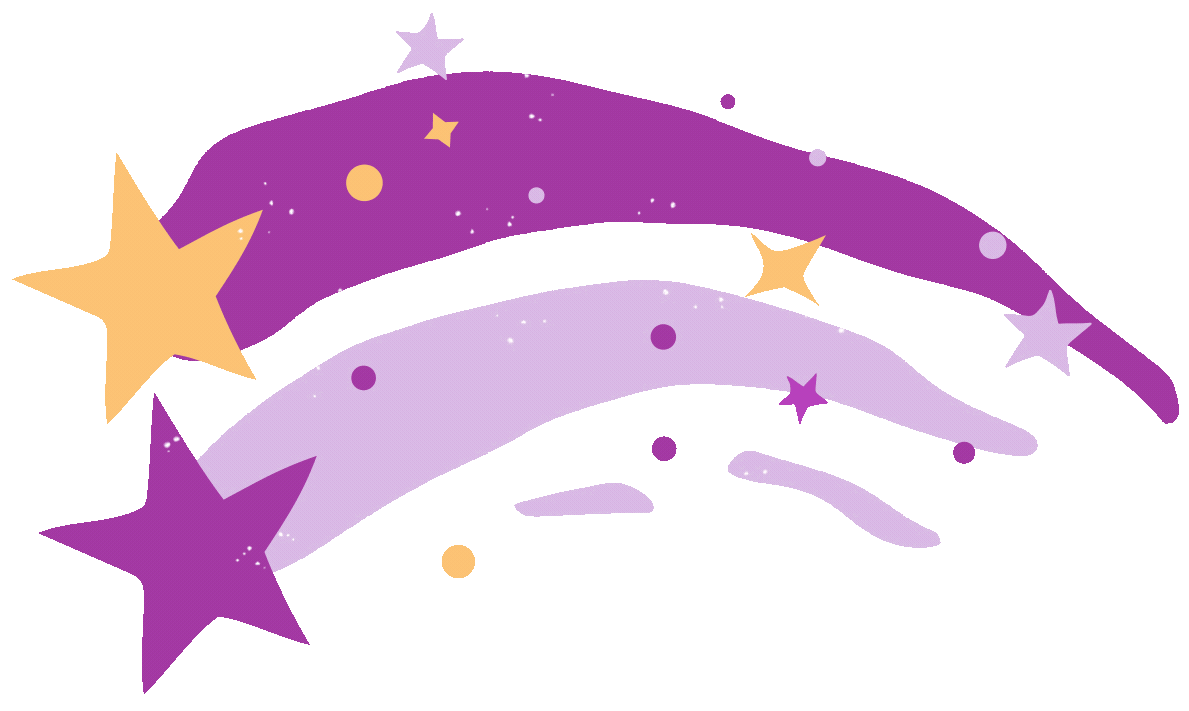 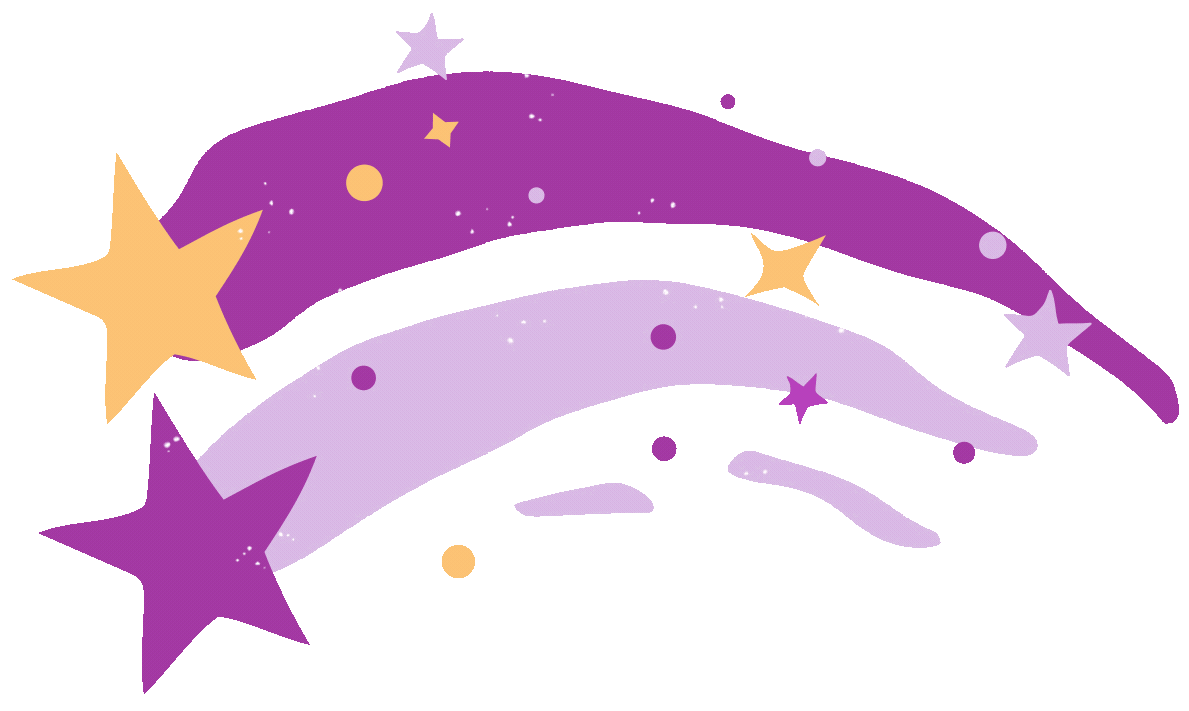 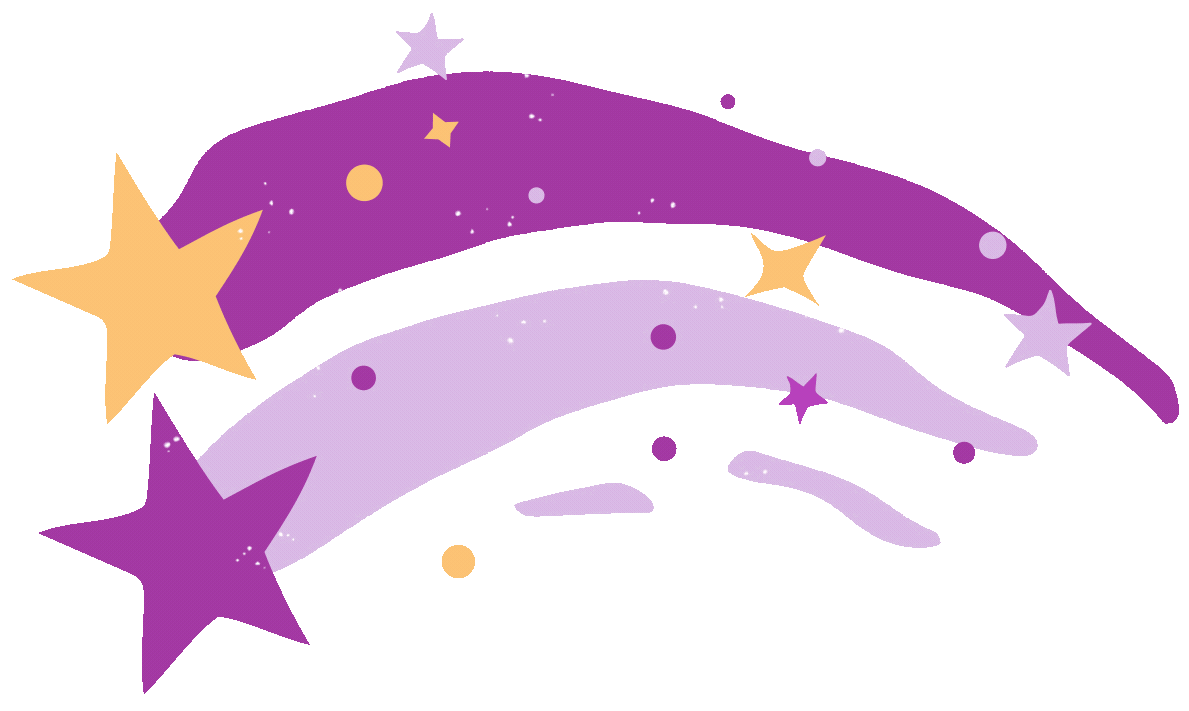 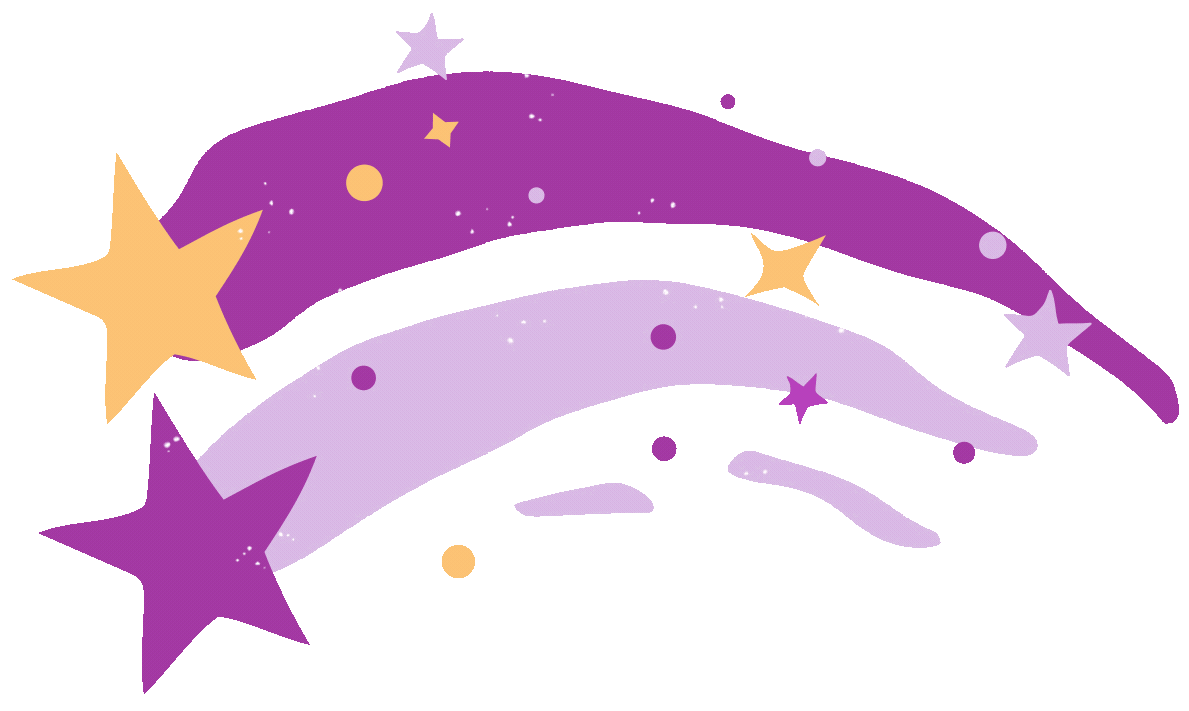 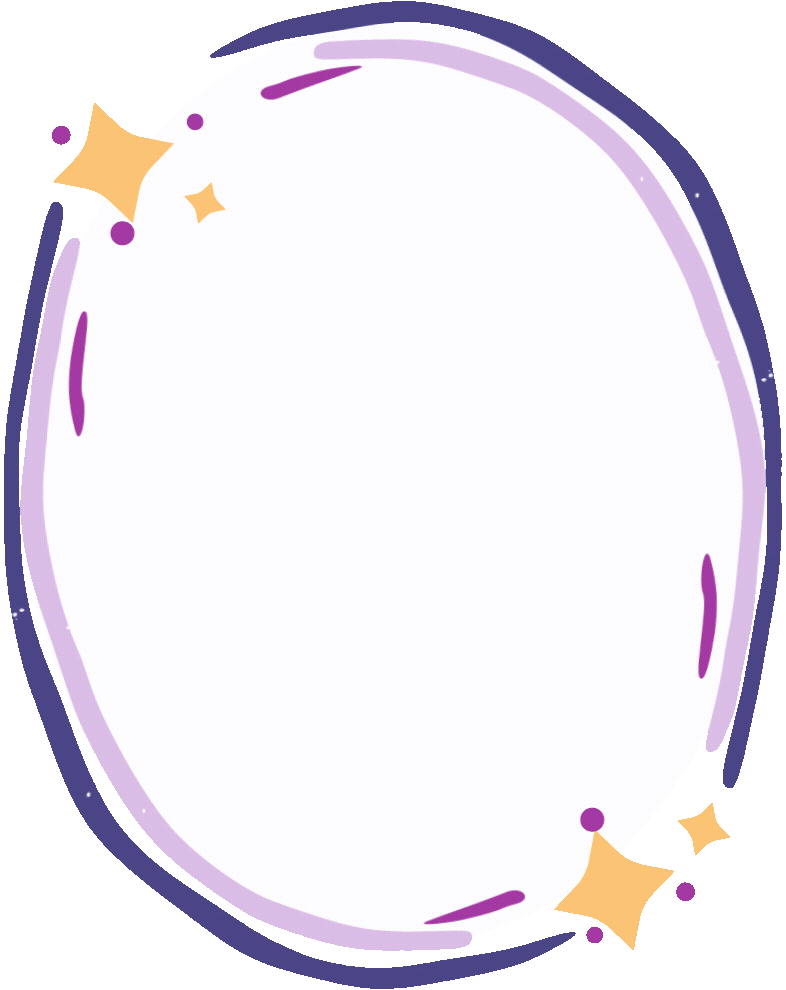 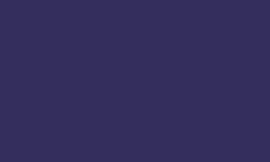 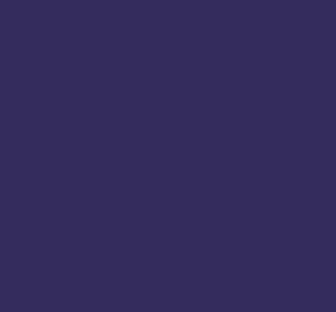 5/8
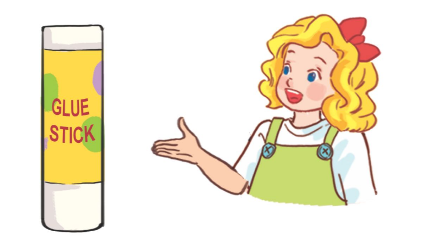 Whose glue stick is this?
__________________
It’s Mary’s.
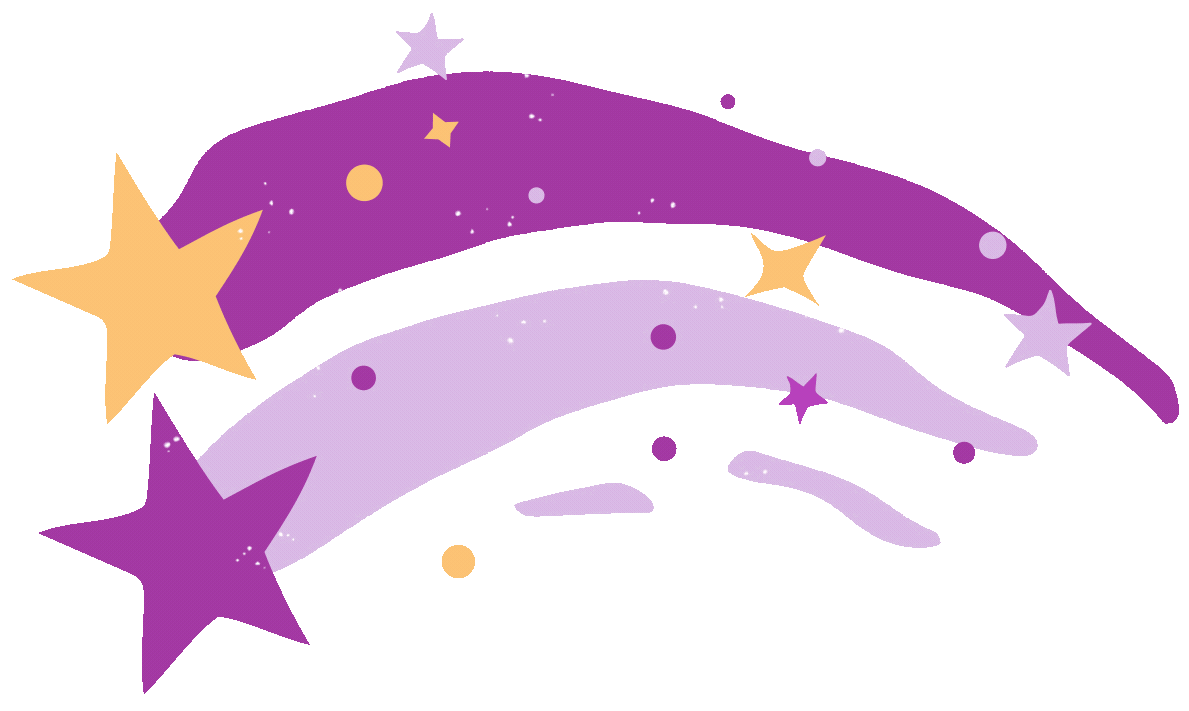 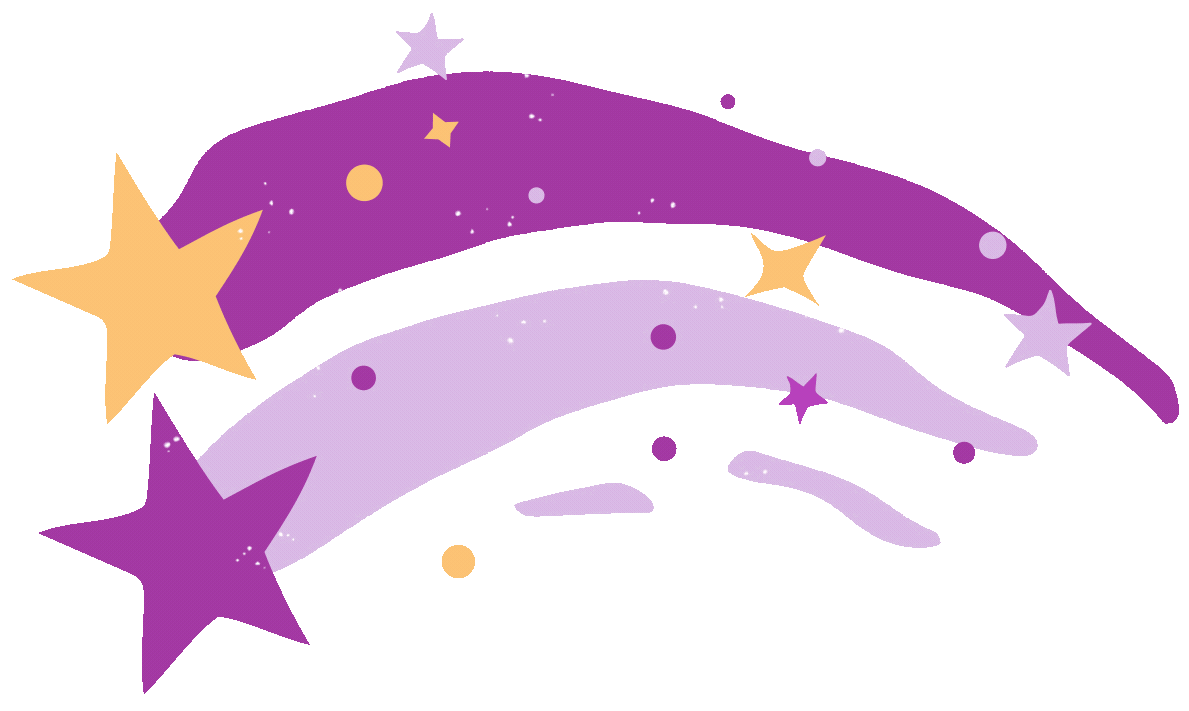 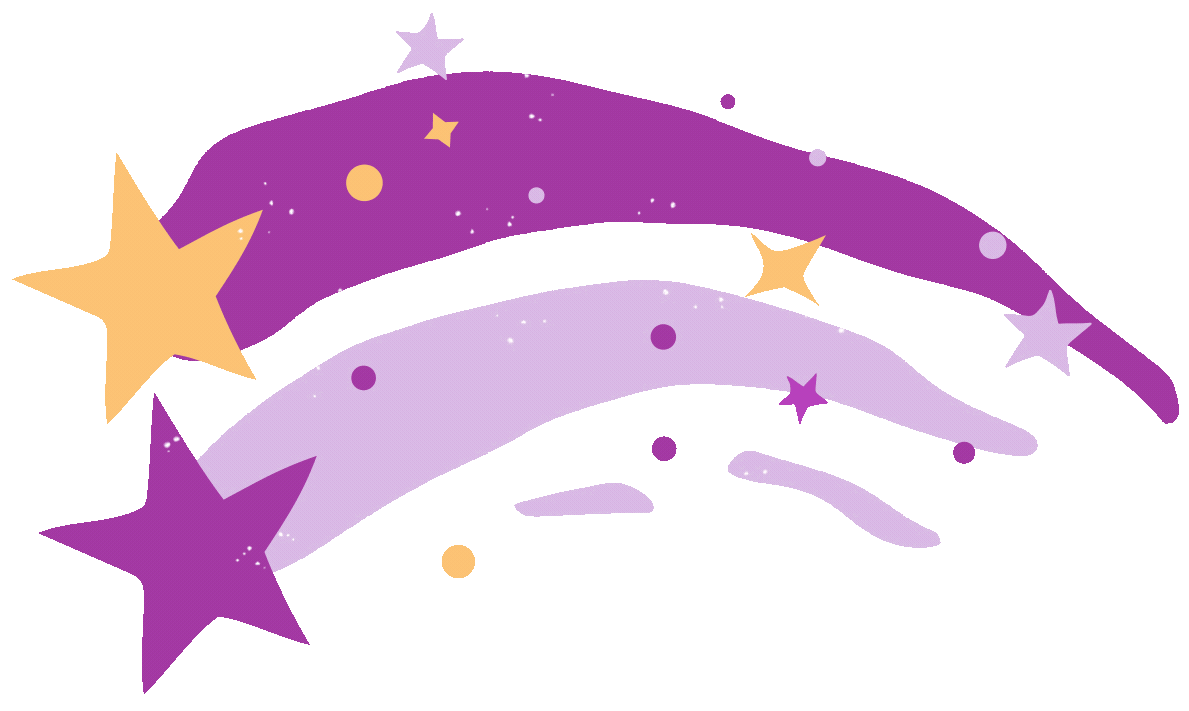 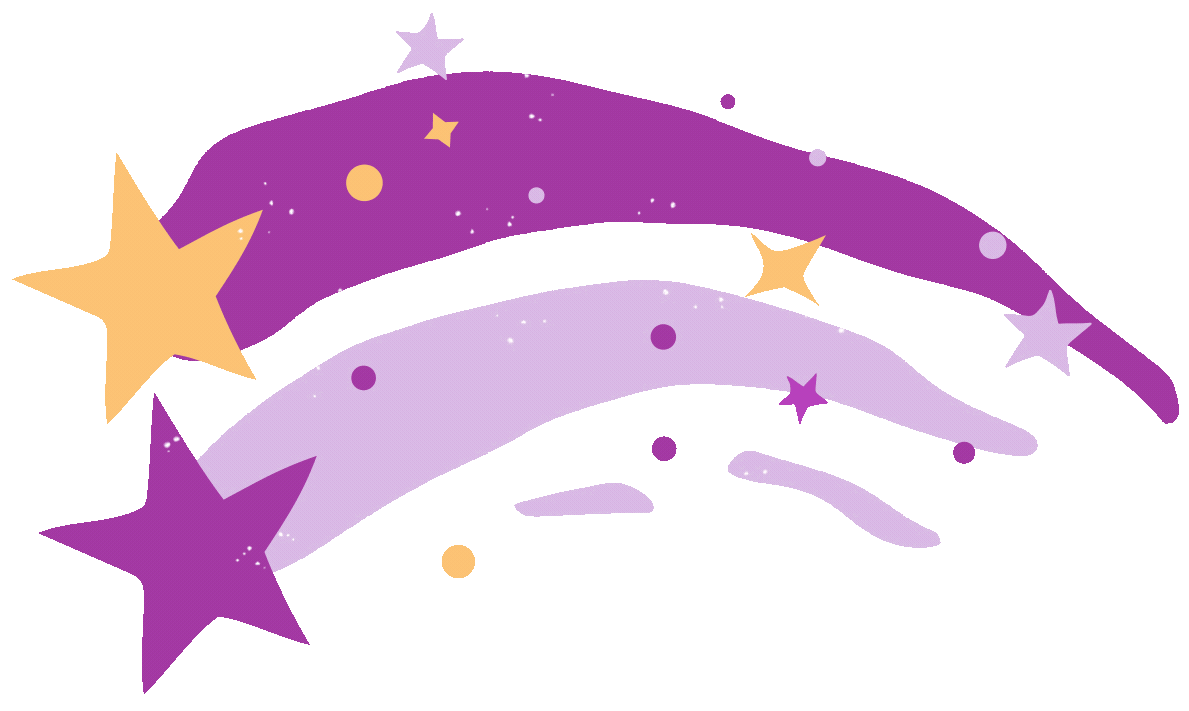 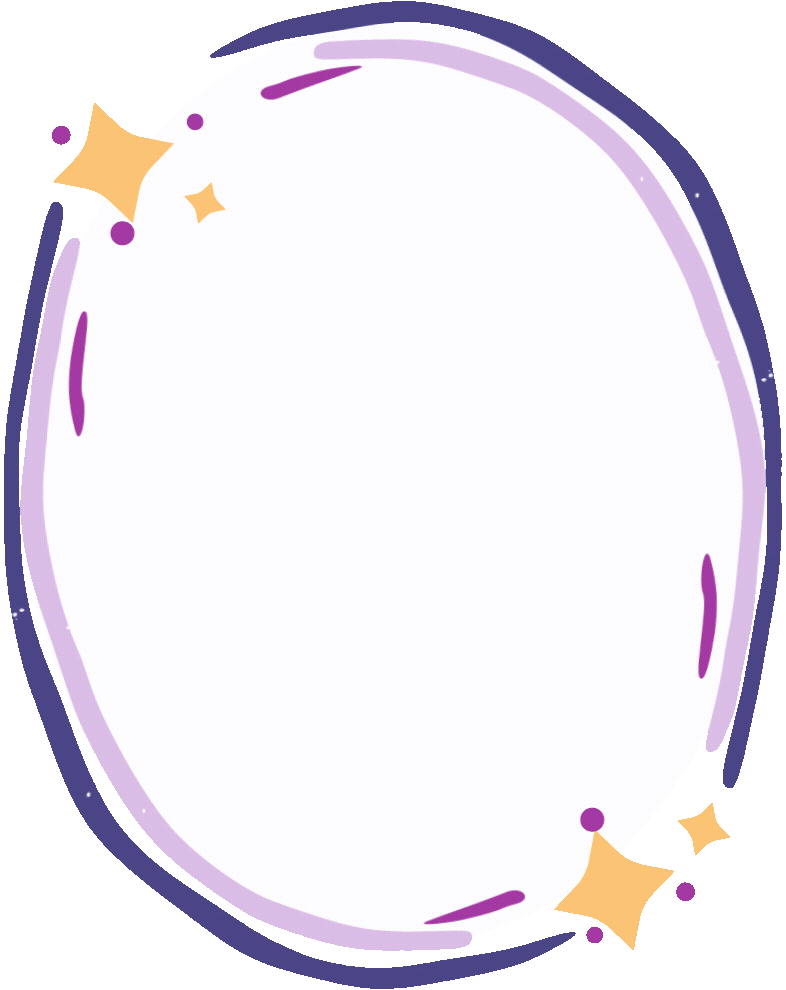 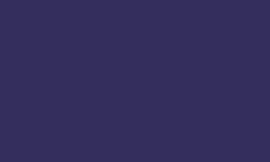 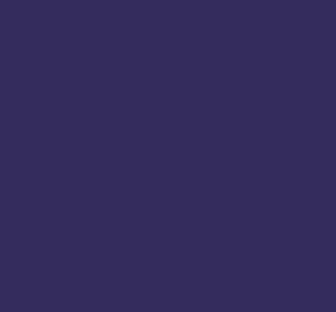 6/8
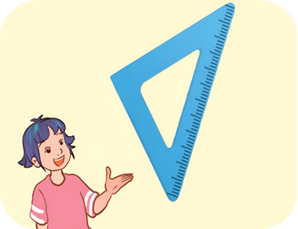 _________________________________
Whose set square is this?
It’s Linh’s.
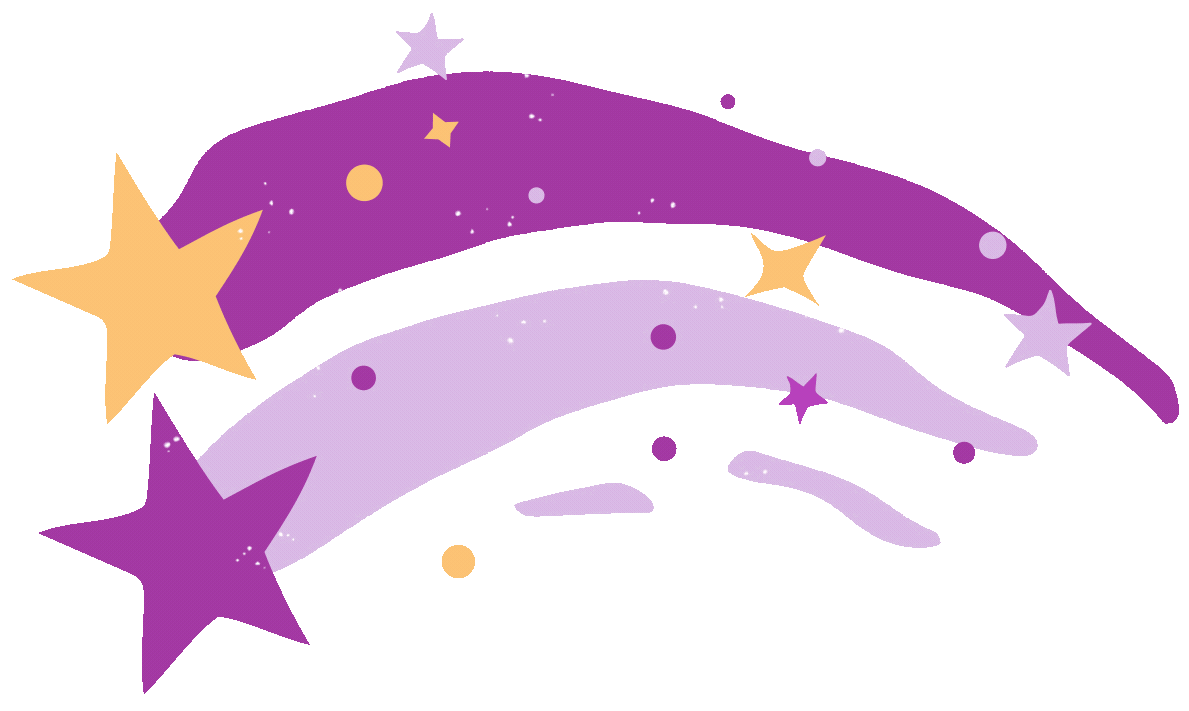 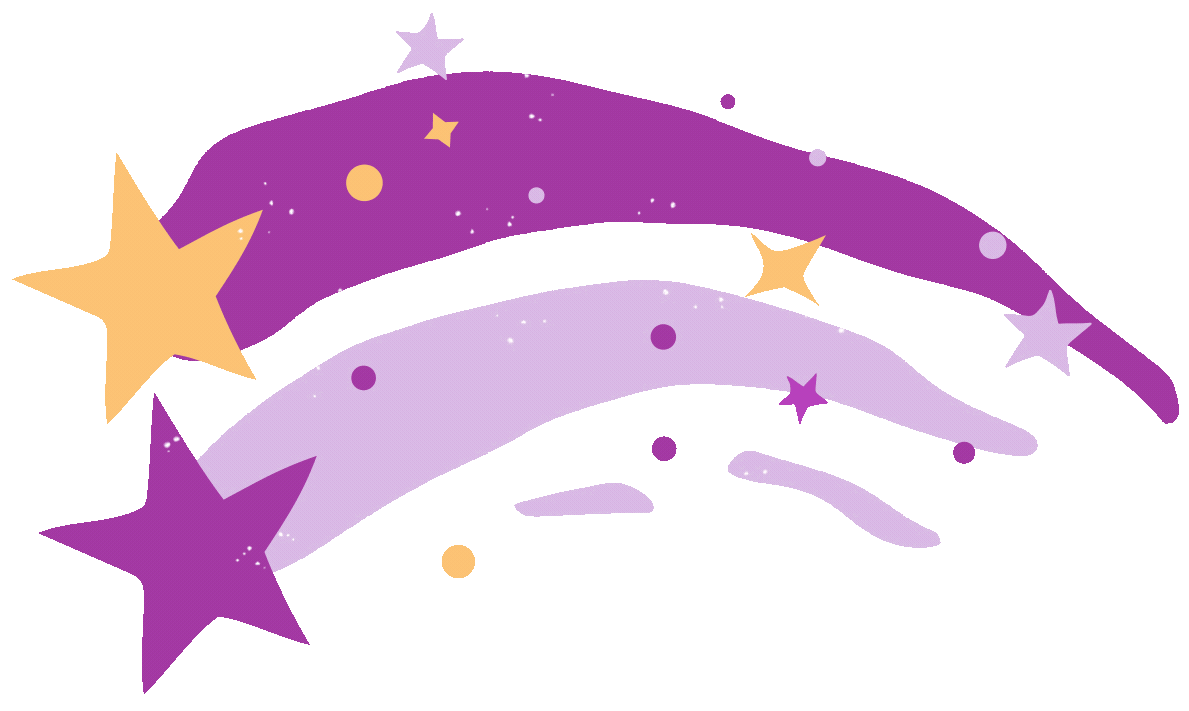 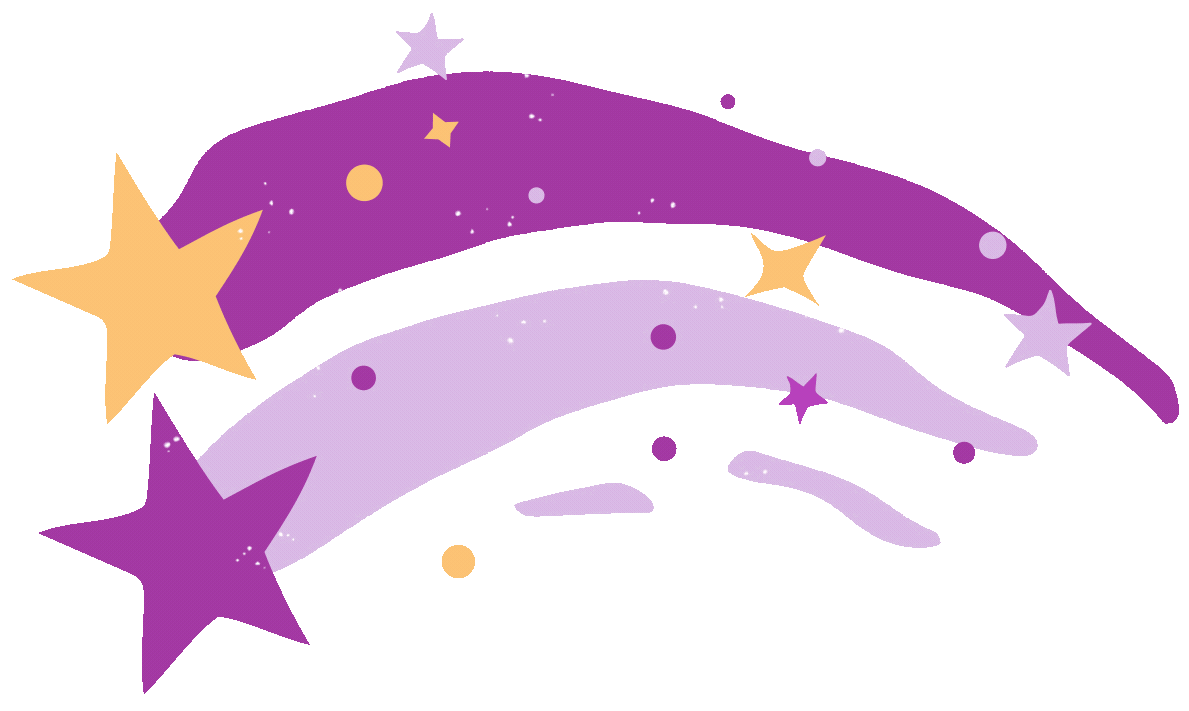 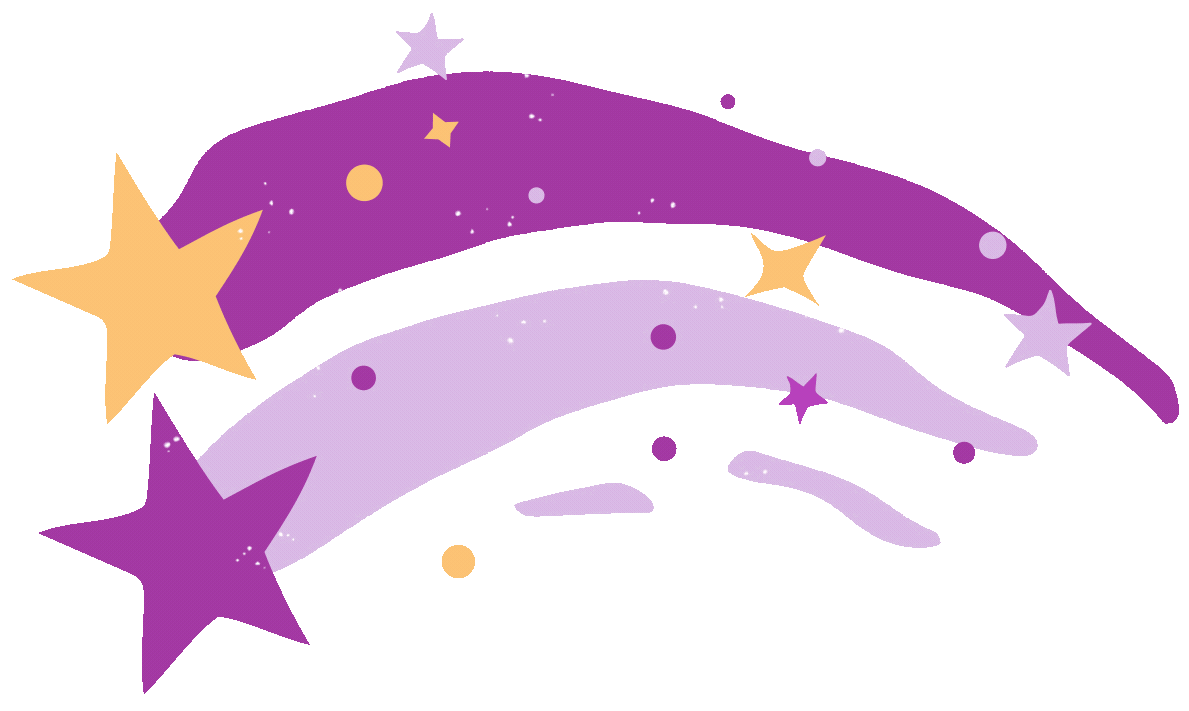 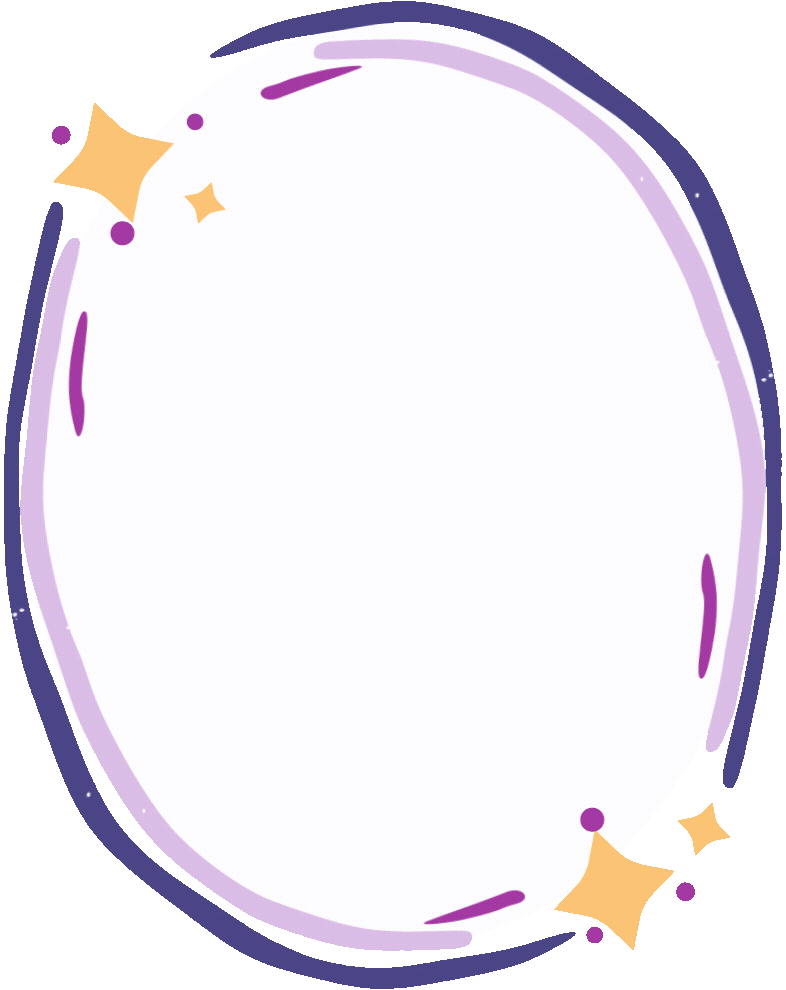 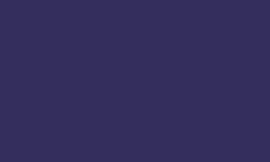 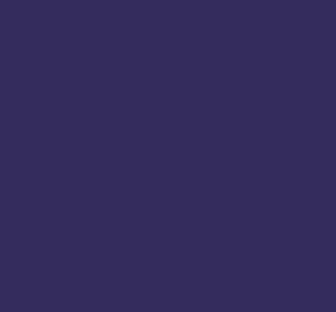 7/8
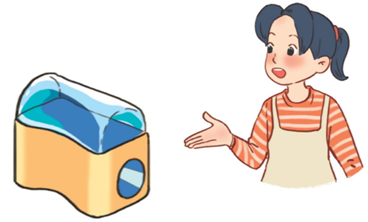 Whose pencil sharpener is this?
____________________________
It’s Mai’s.
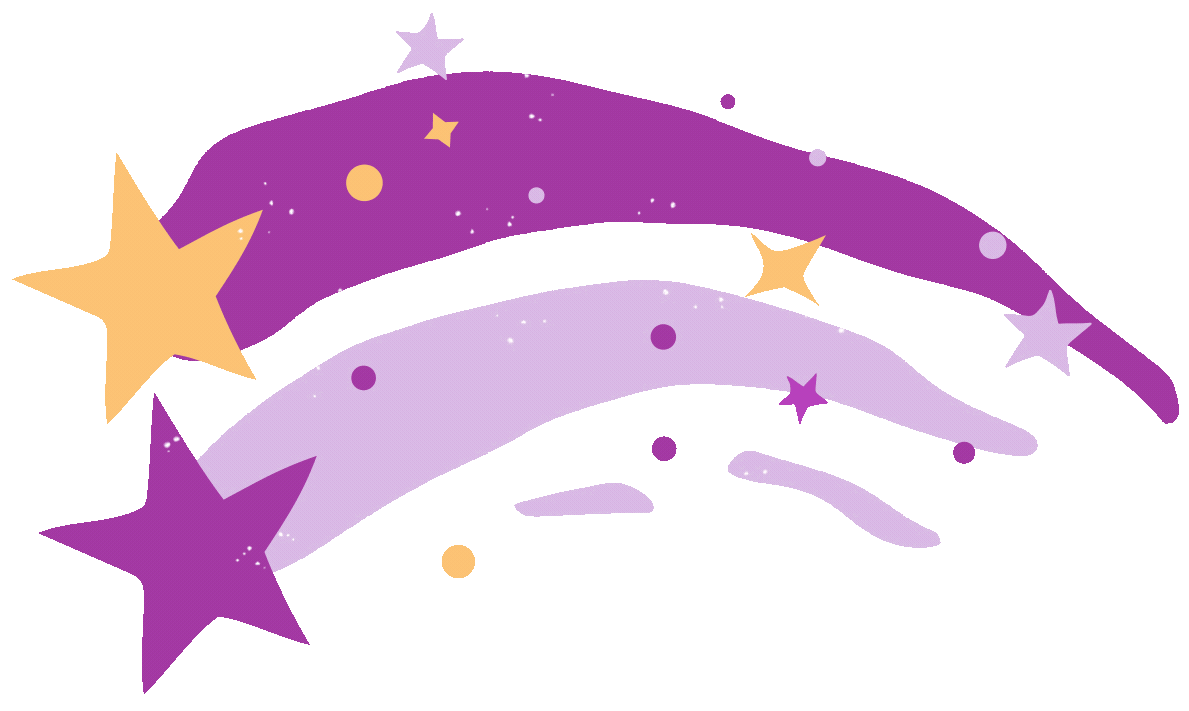 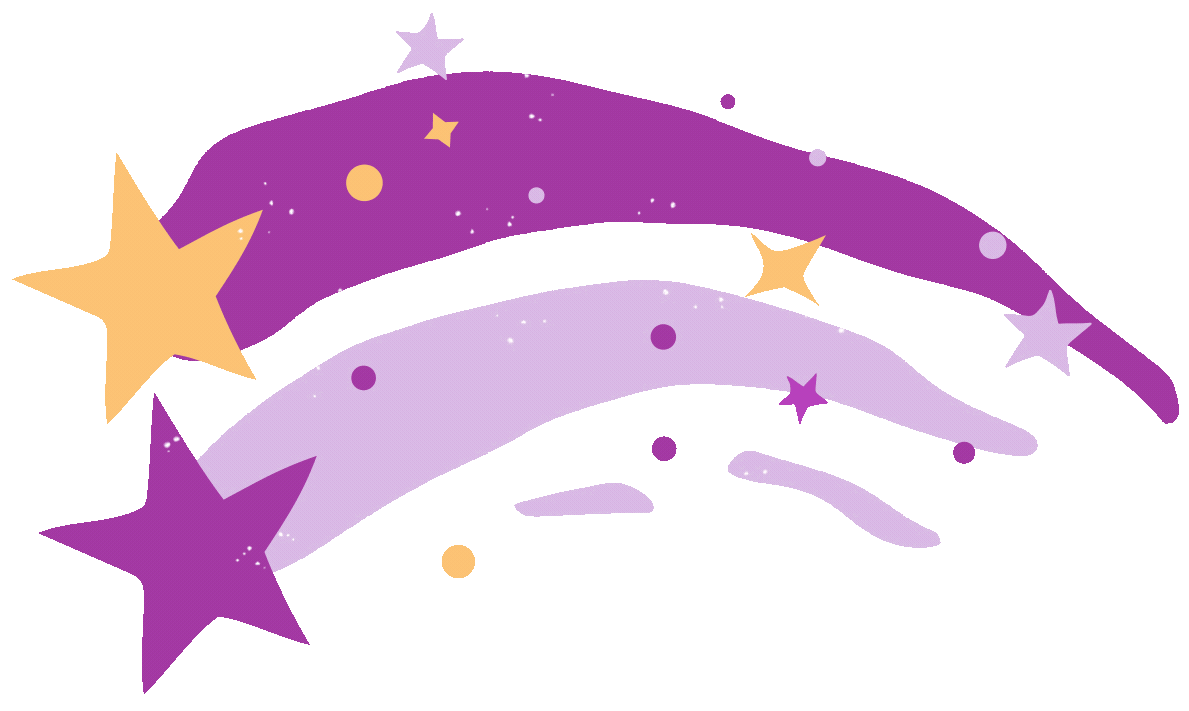 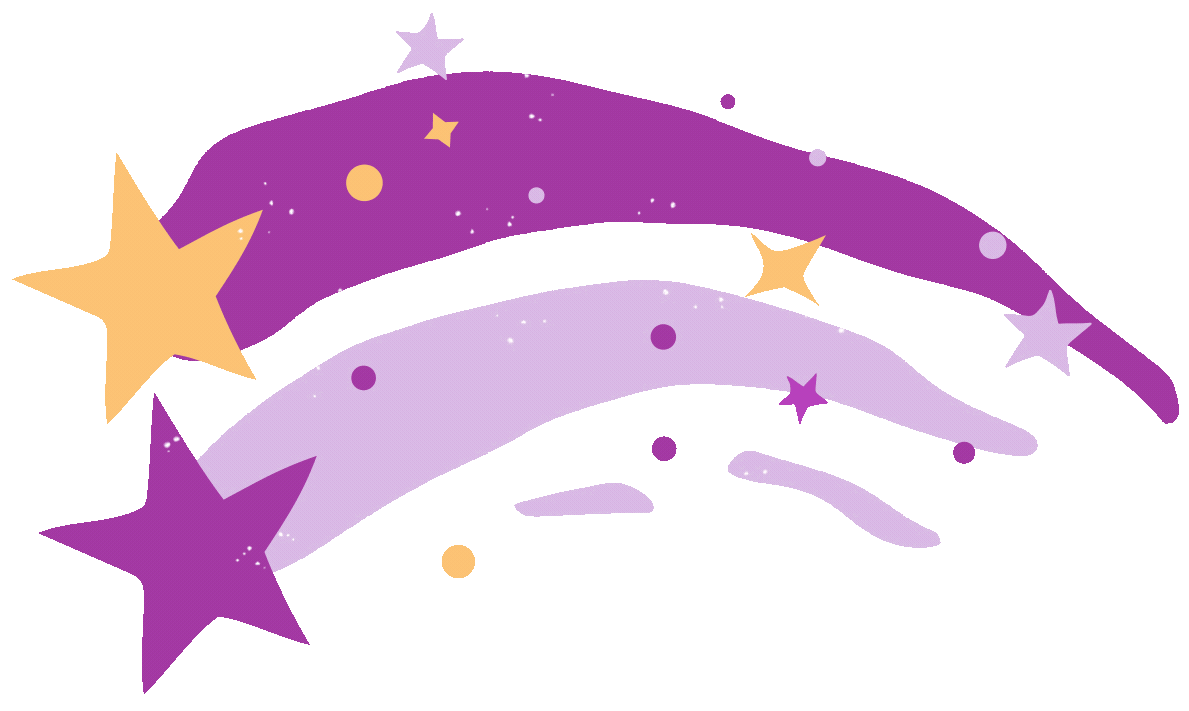 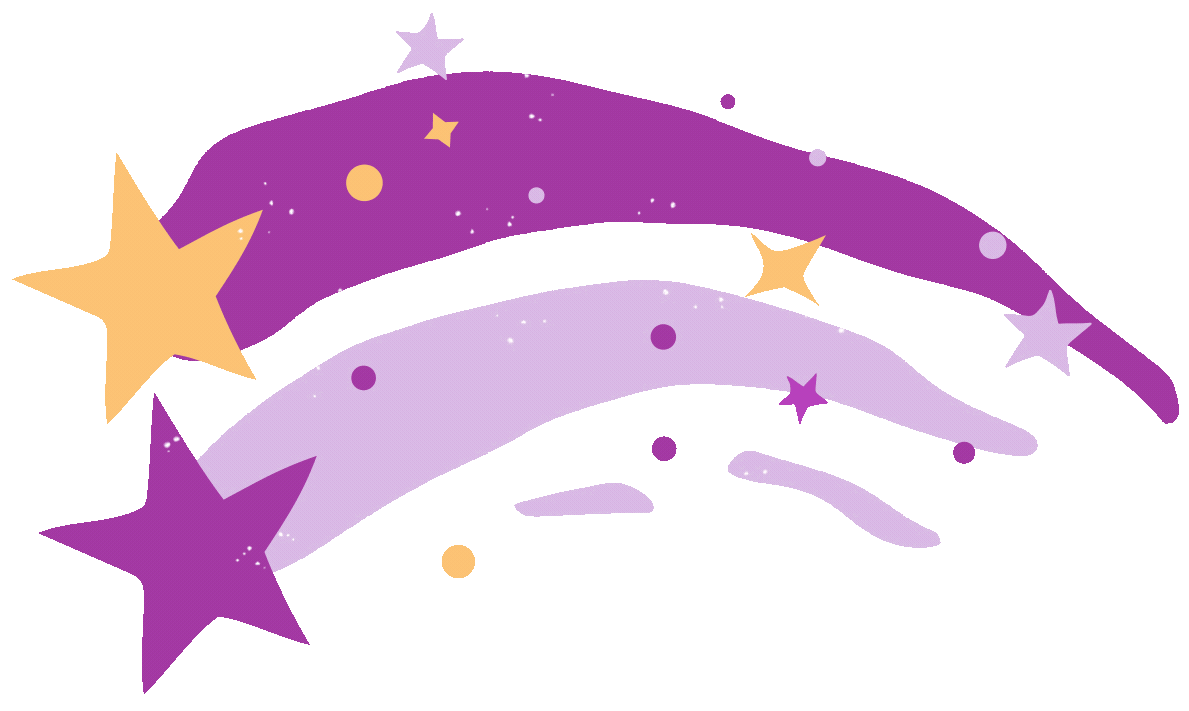 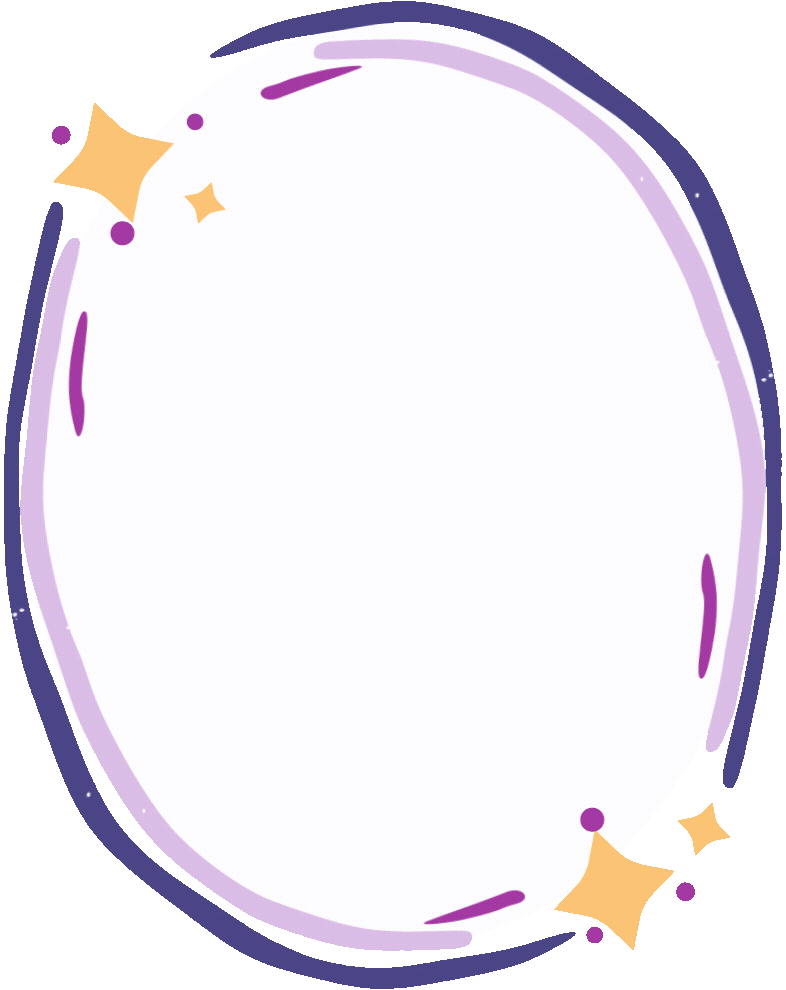 _________________________
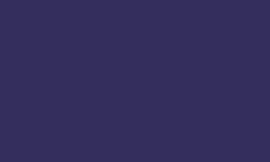 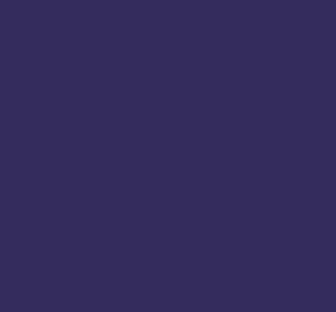 8/8
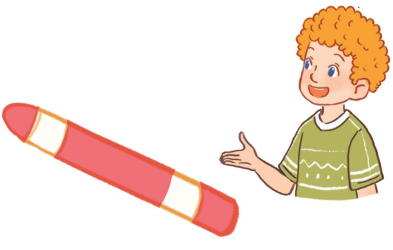 Whose crayon is this?
It’s Bill’s.
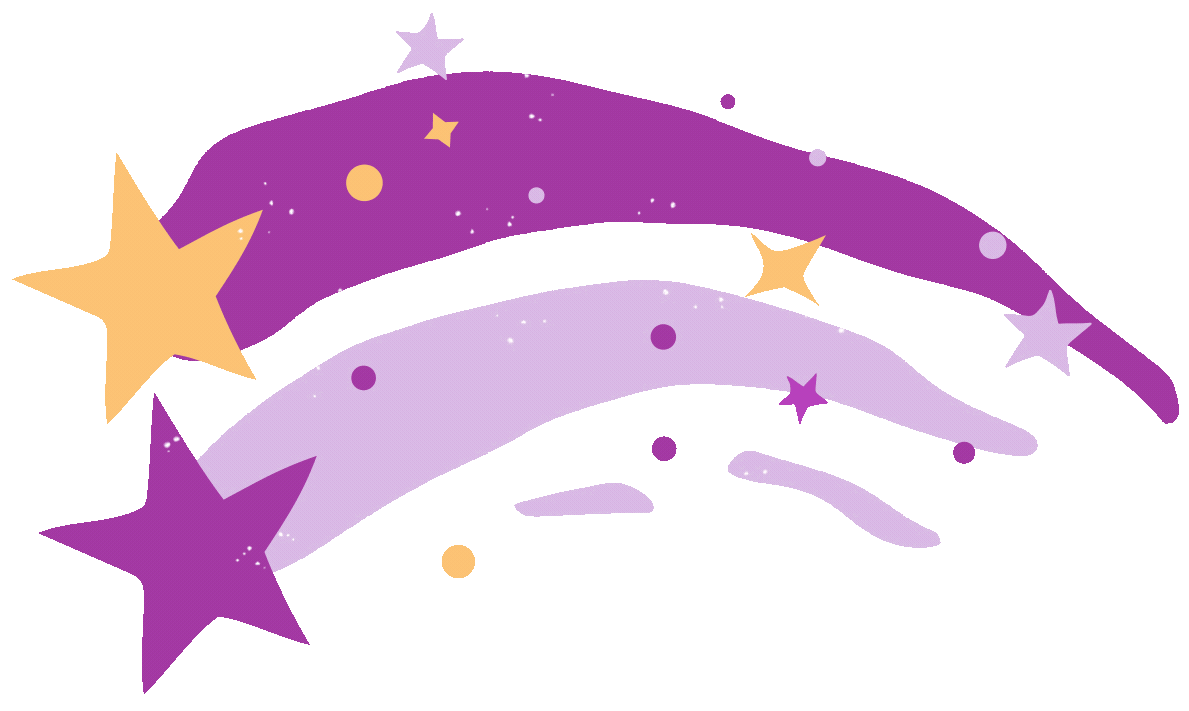 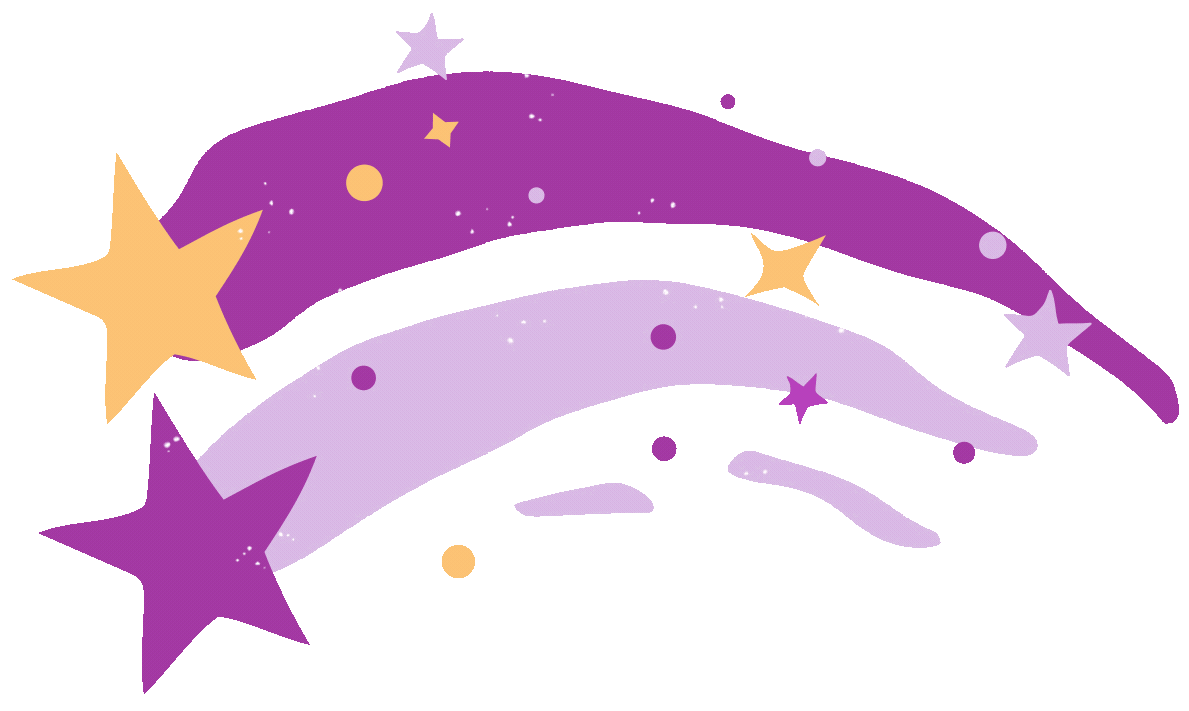 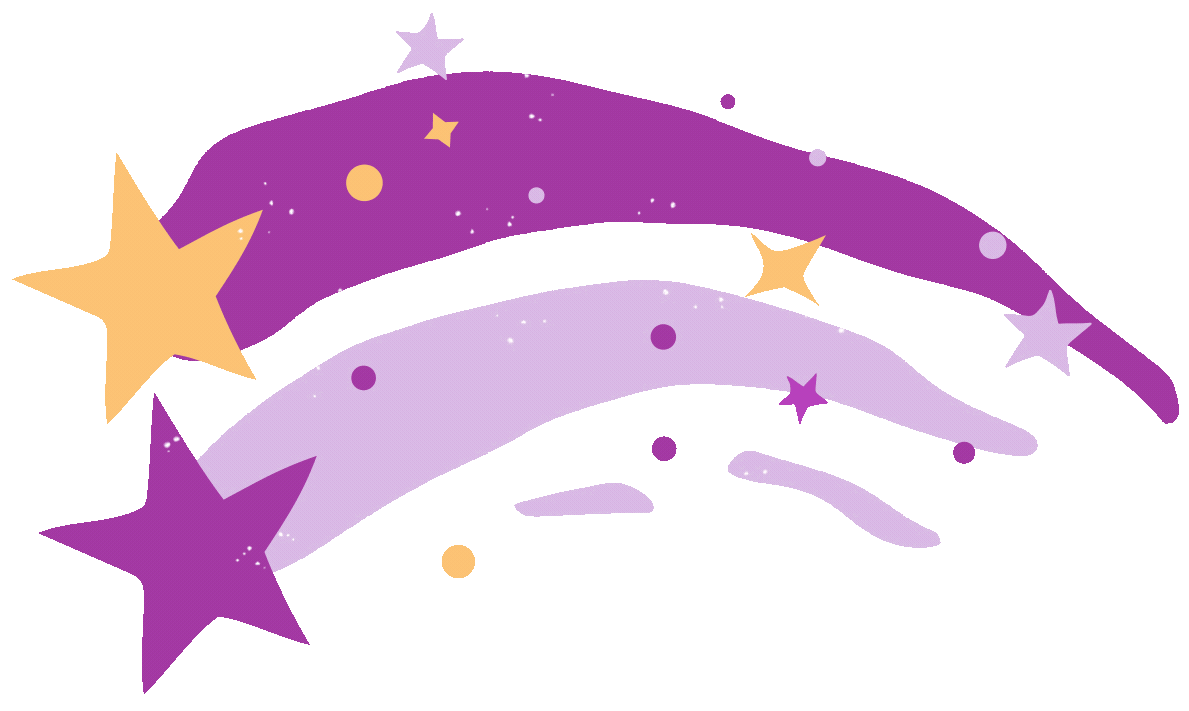 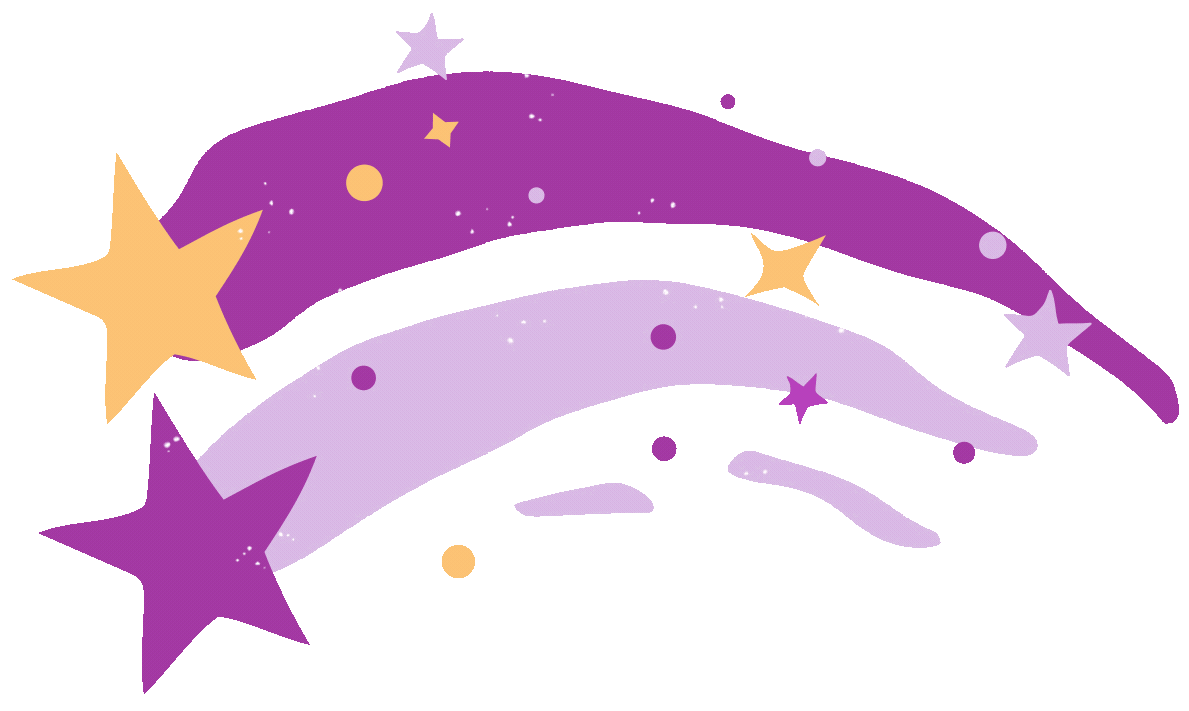 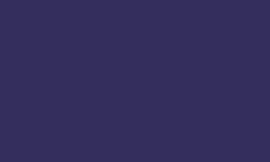 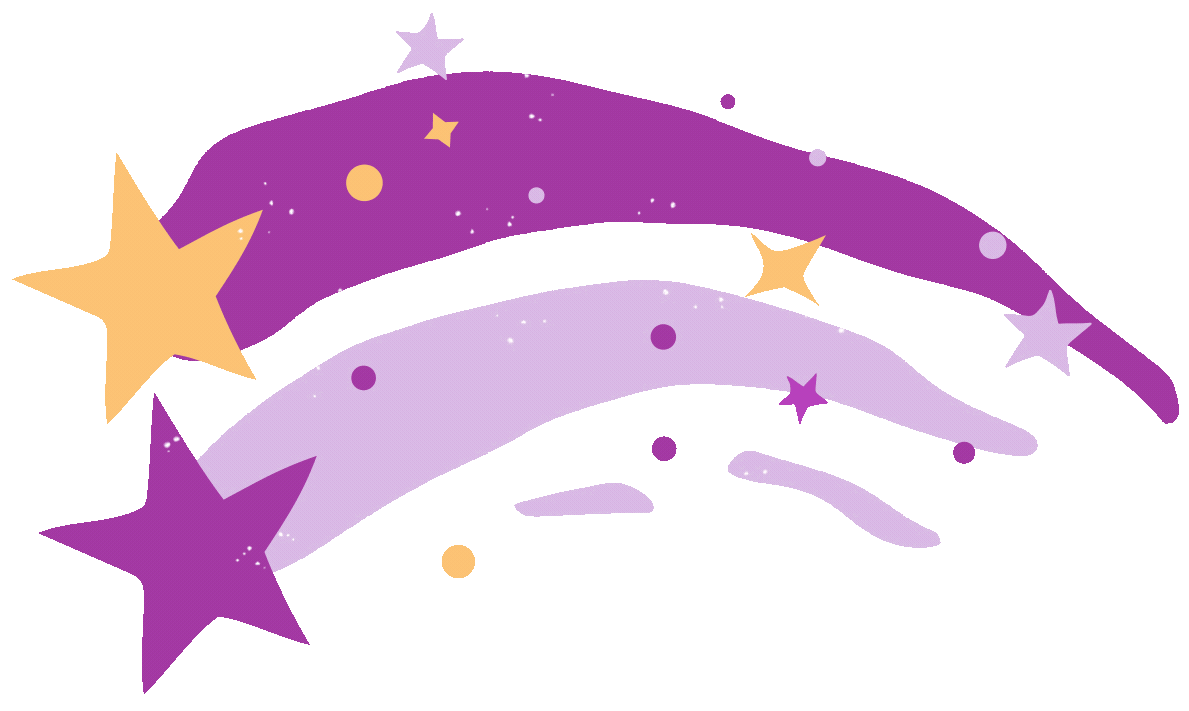 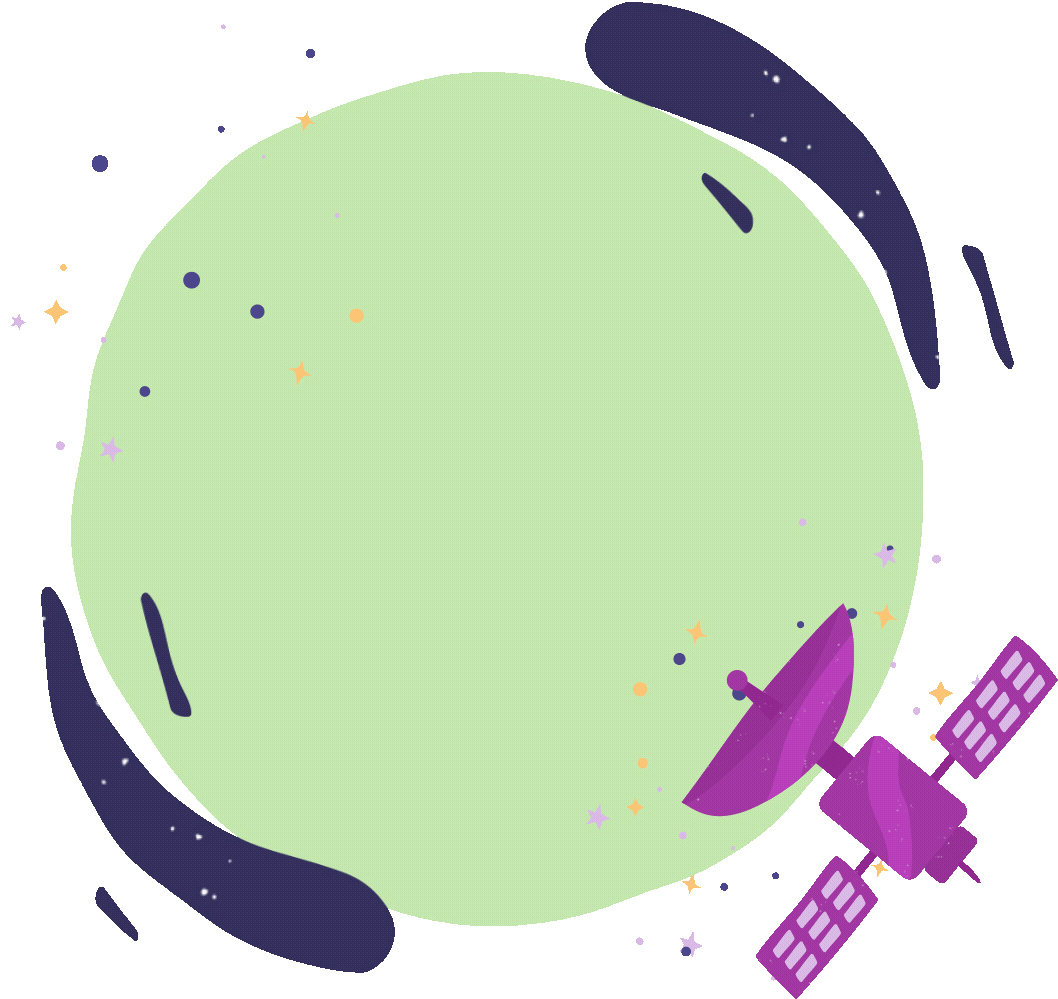 Let's have a great class!
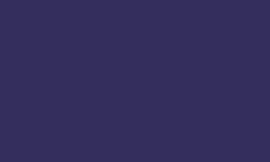 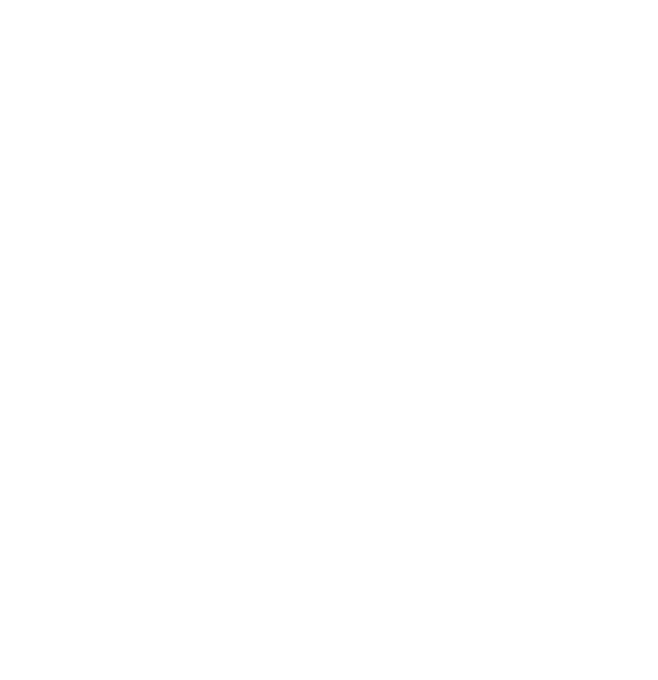 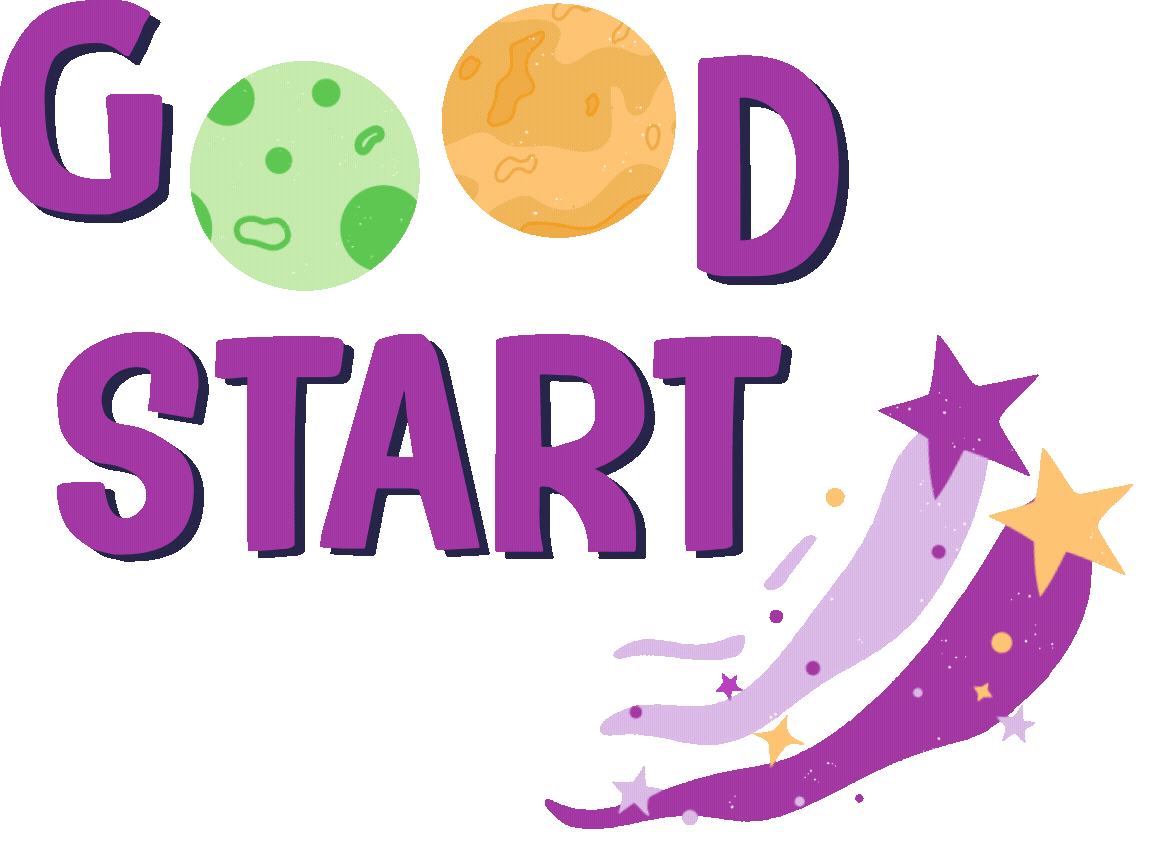 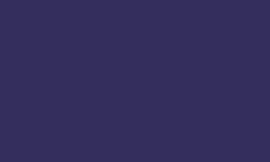 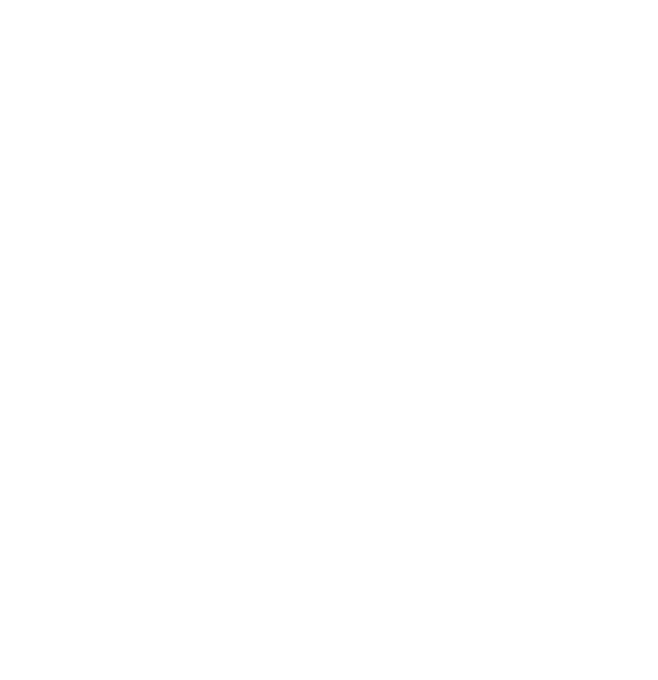 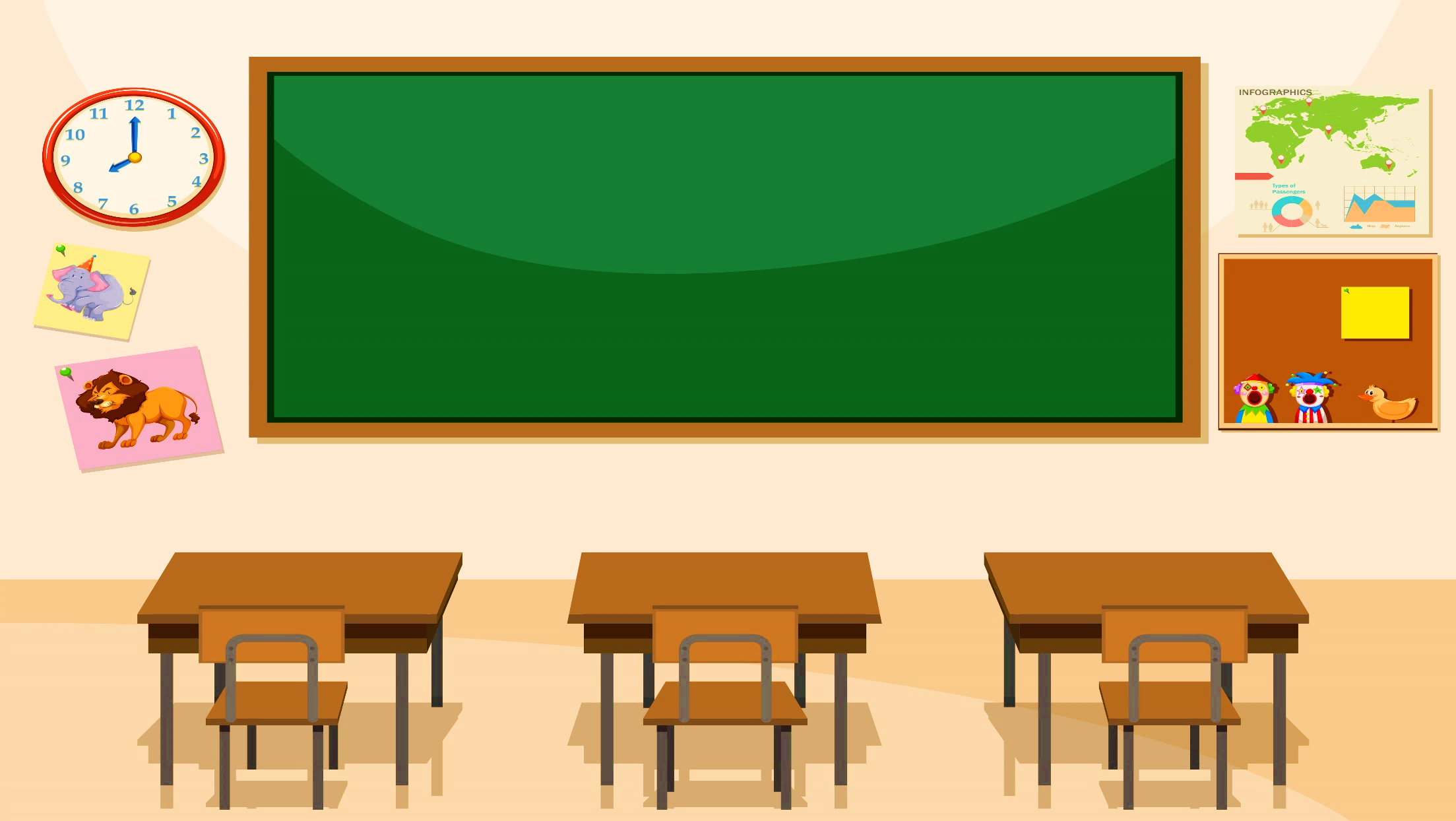 Monday, August 18th 2024
Unit 8
In our classroom
Lesson 3
Contents
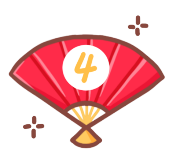 Read and answer.
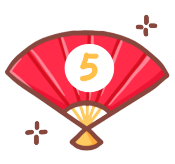 Look and write.
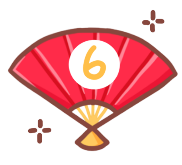 Project
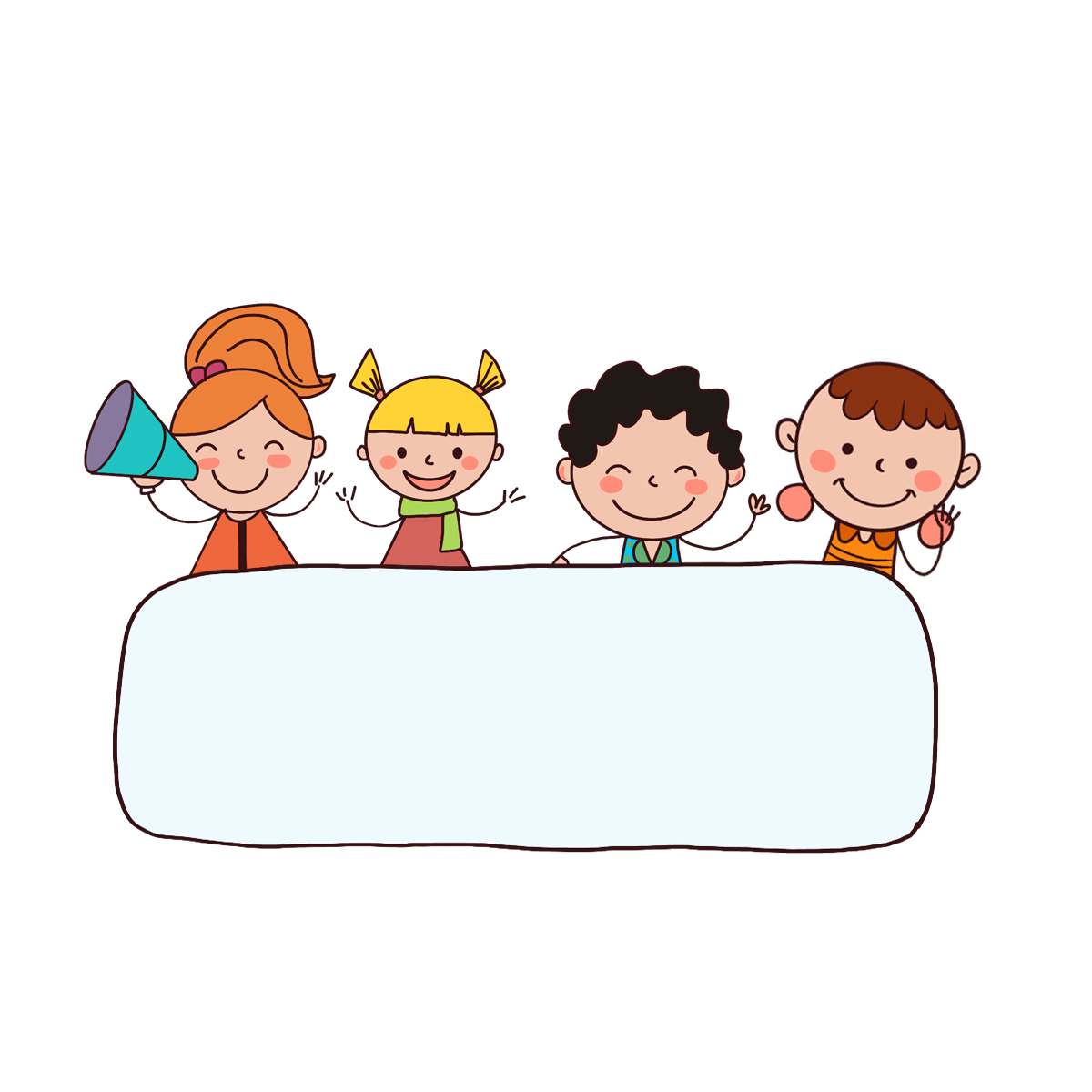 Let’s play!
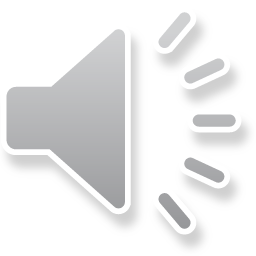 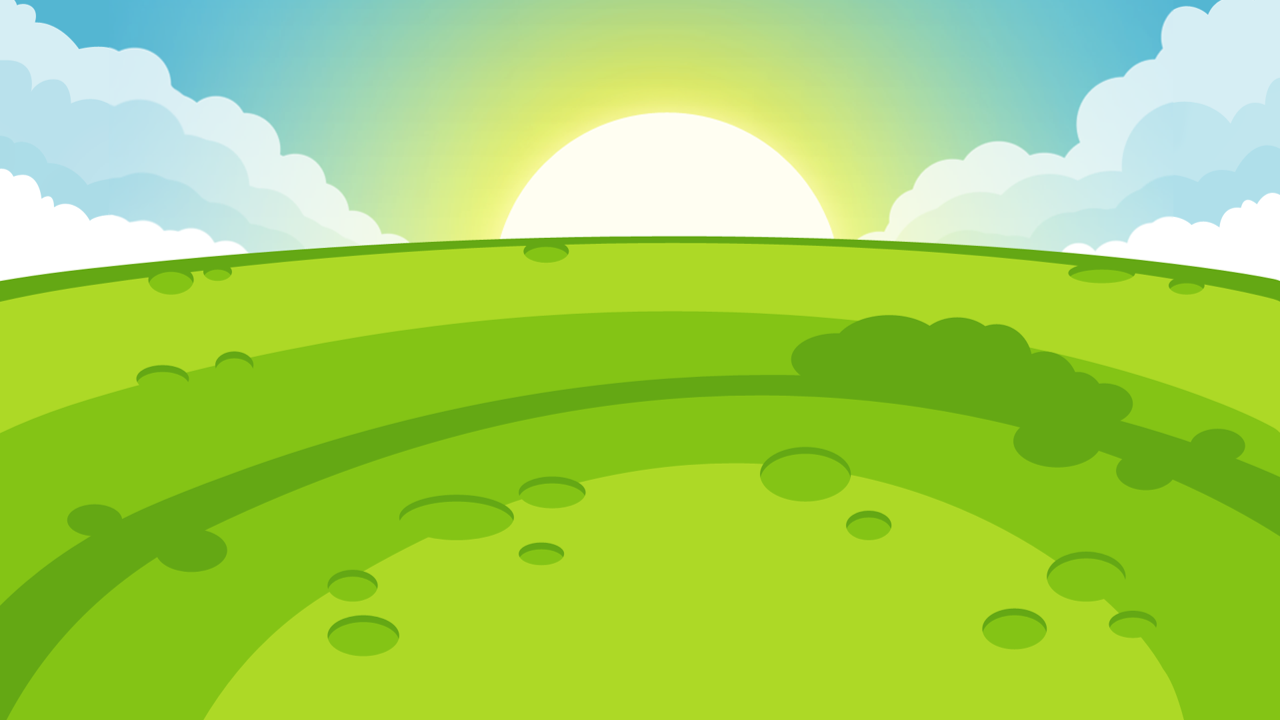 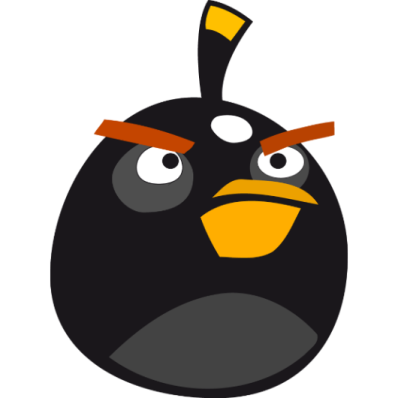 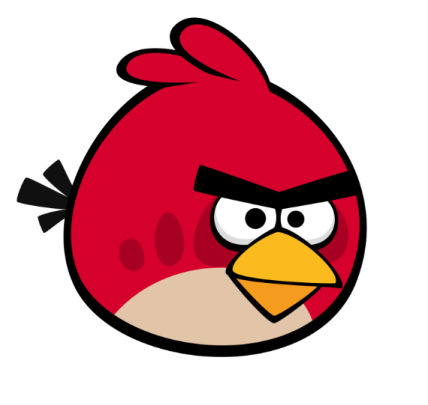 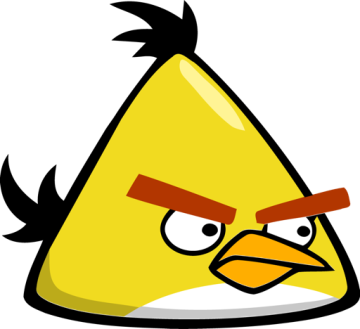 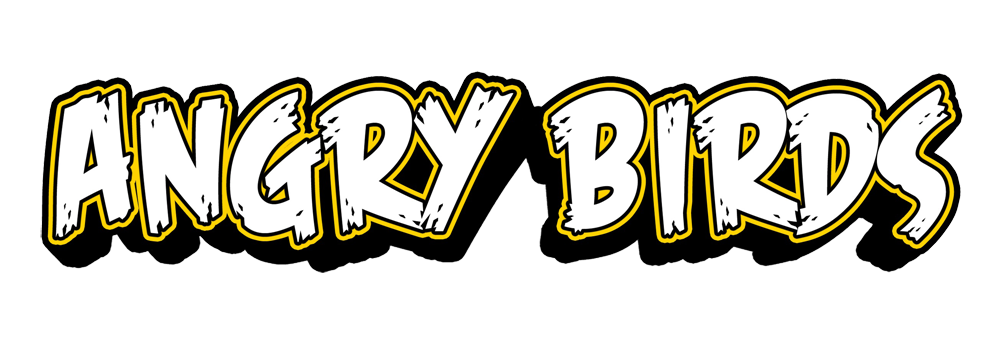 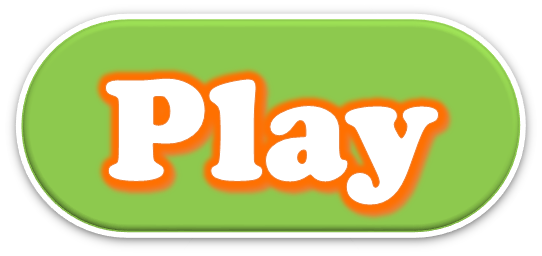 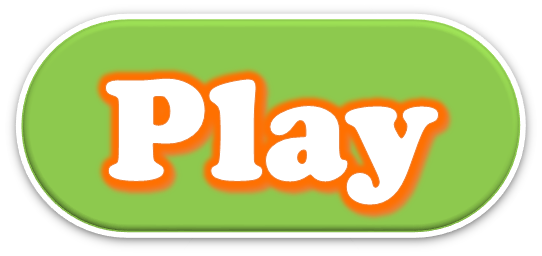 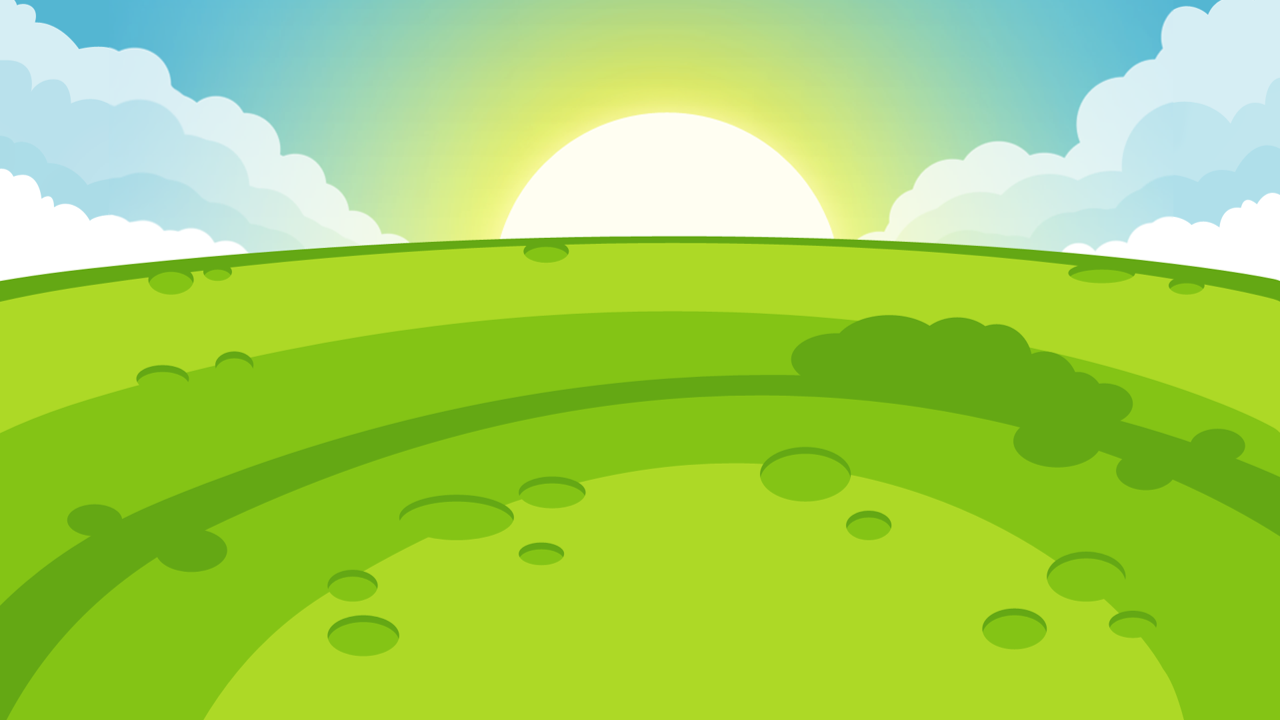 1/10
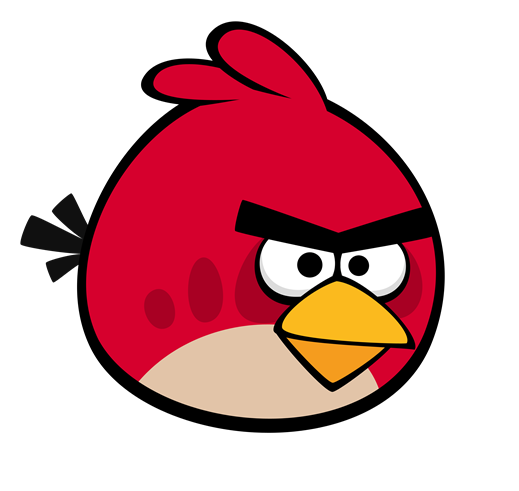 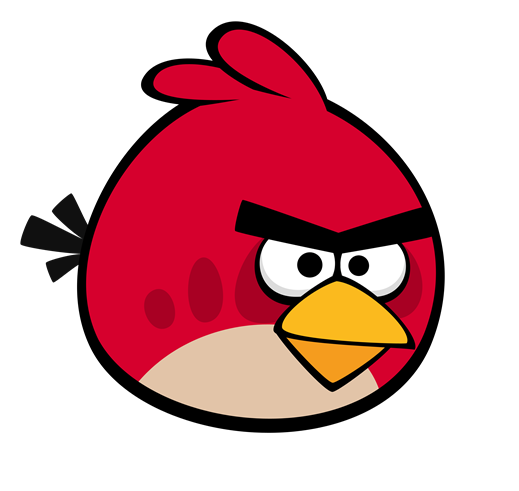 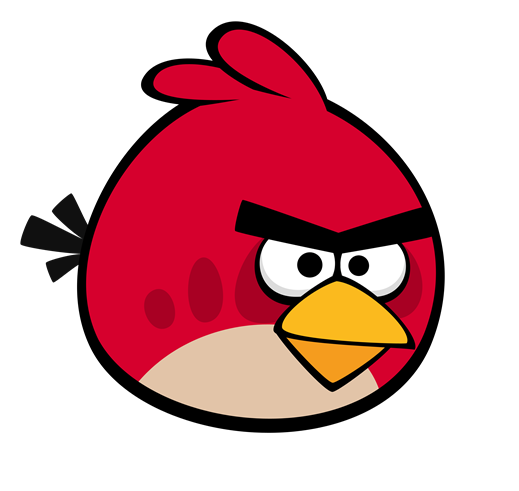 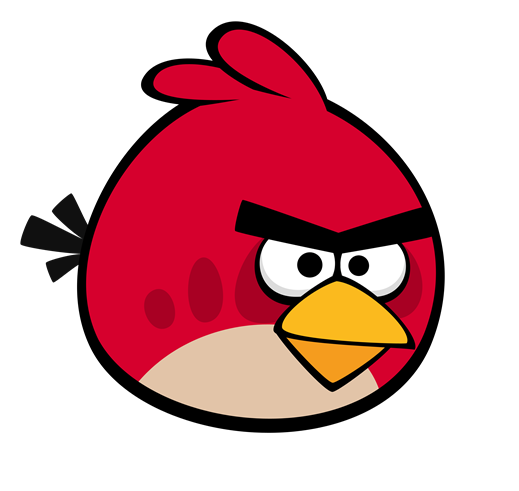 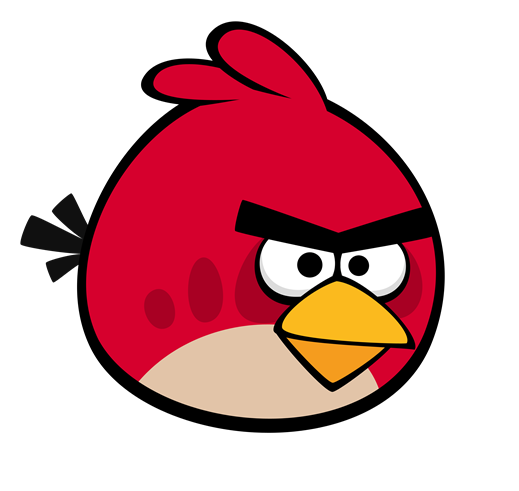 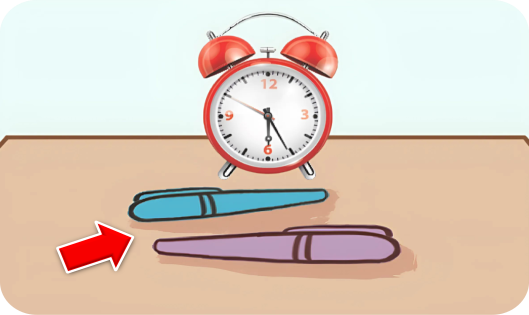 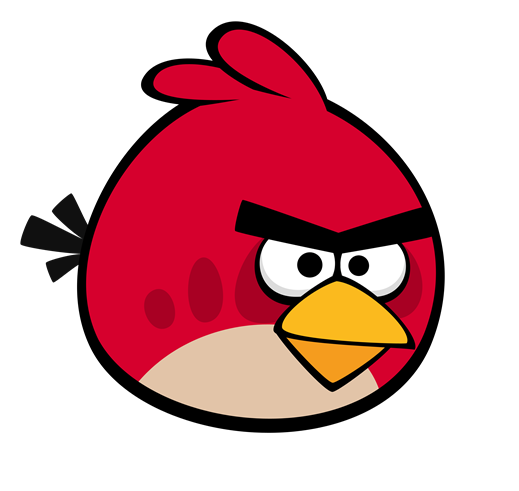 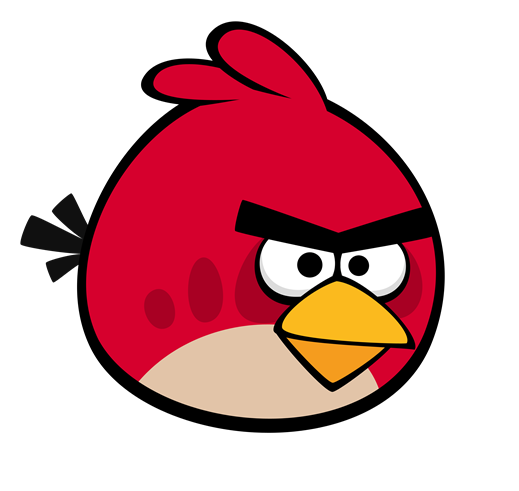 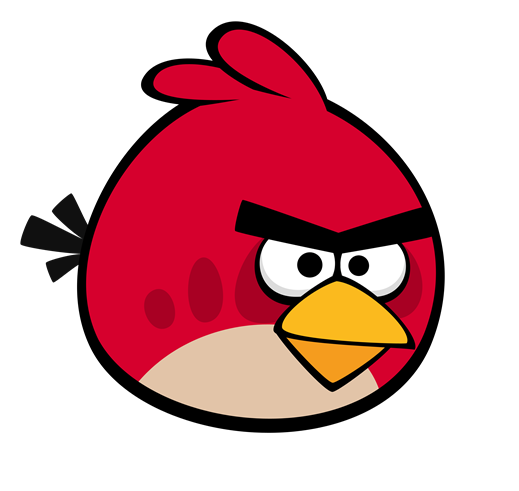 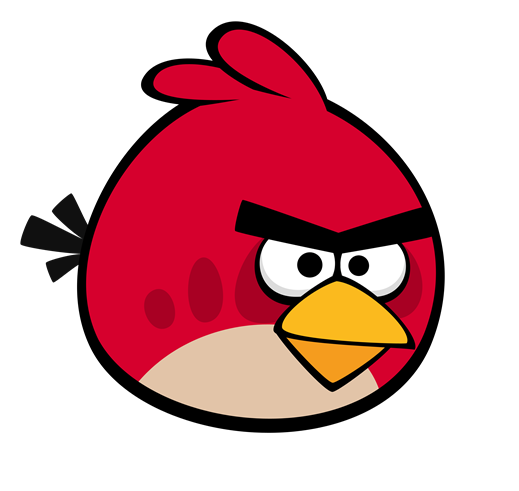 Fcebook: Bùi Liễu Powerpoint0968142780
Where are the pens?
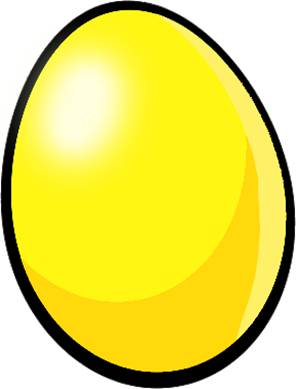 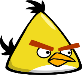 A. They’re under the clock.
B. They’re in front of the clock.
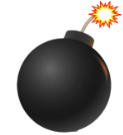 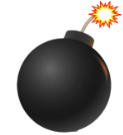 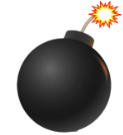 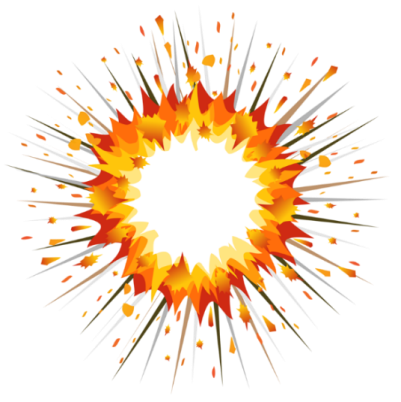 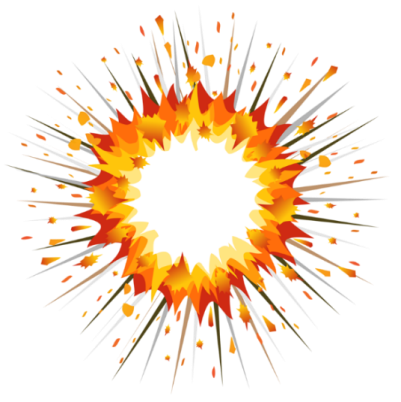 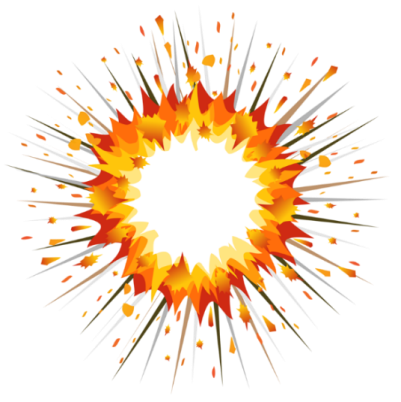 C. They’re beside the book.
D. They’re under the book.
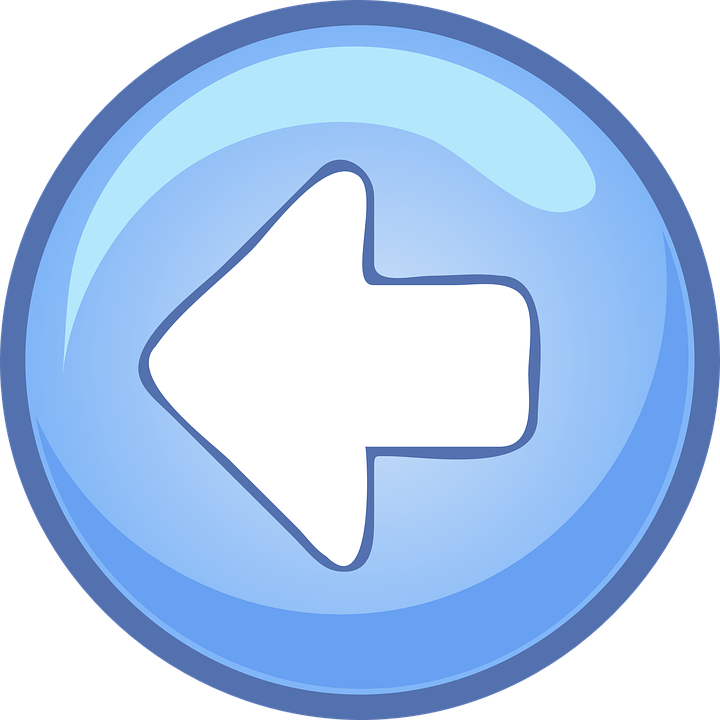 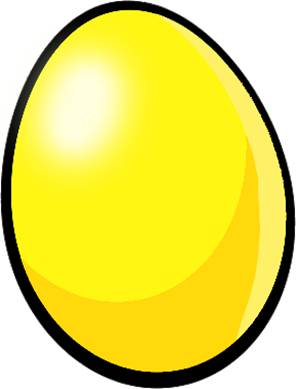 -1
-1
-1
+5
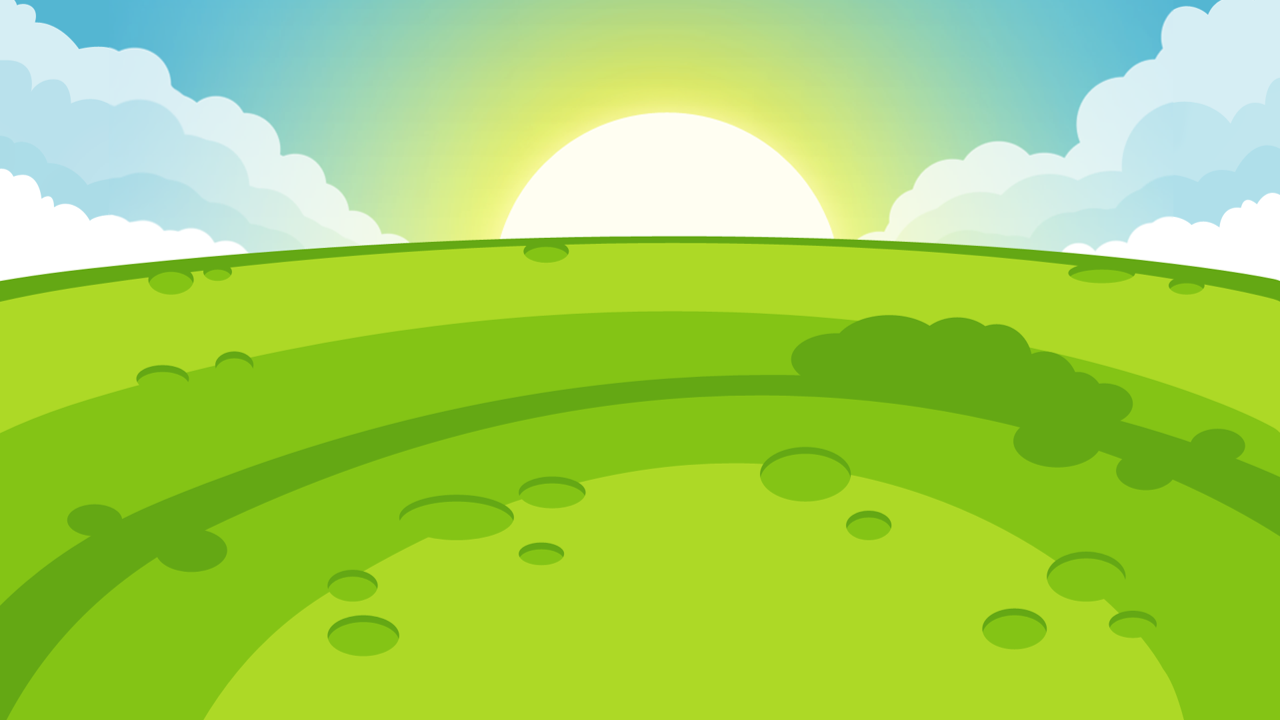 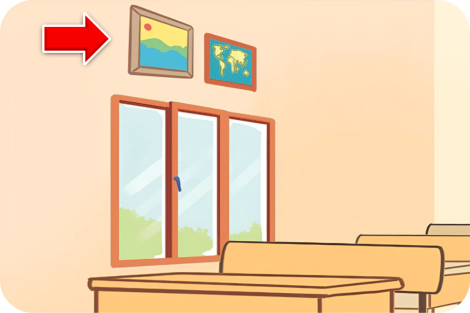 2/10
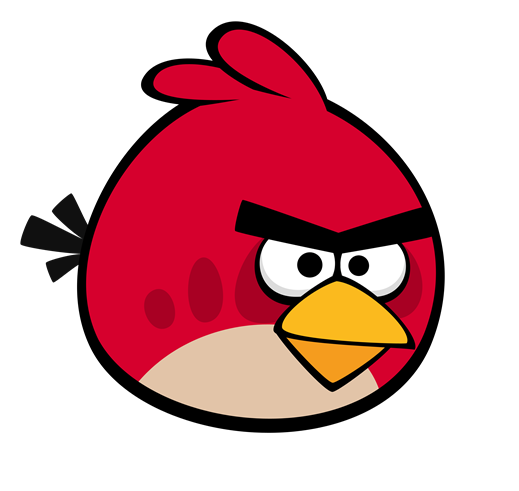 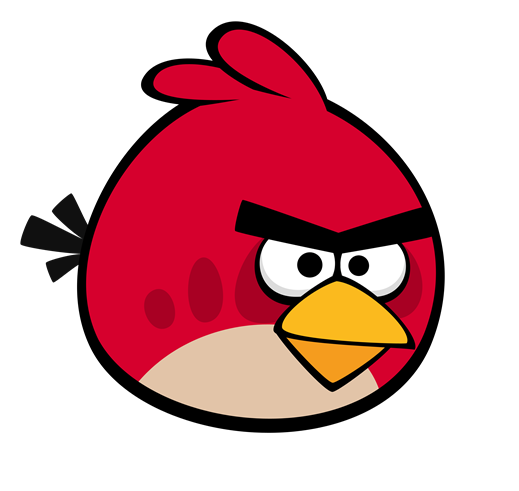 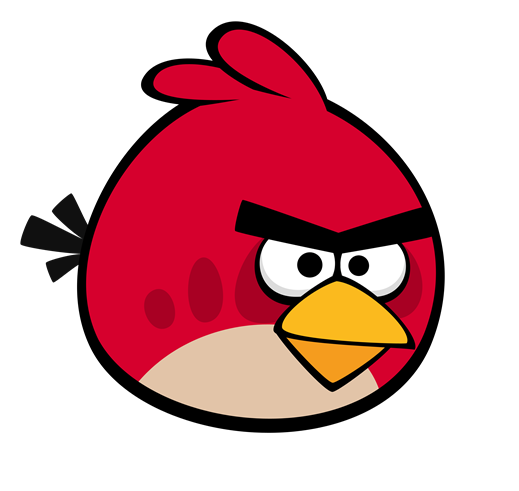 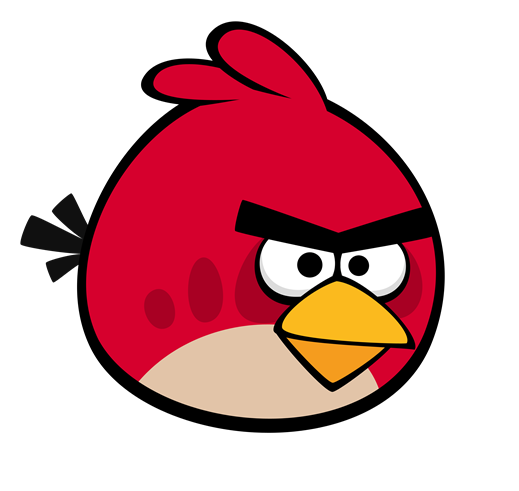 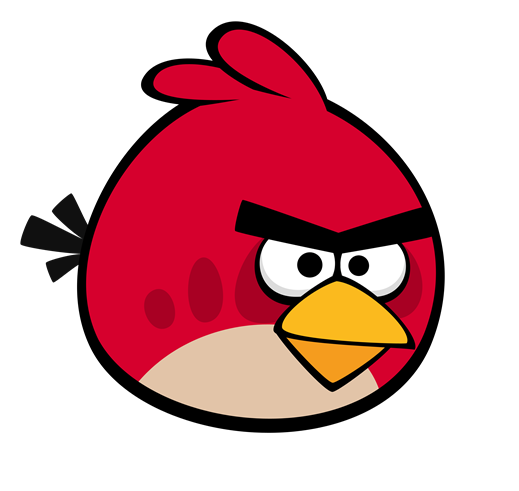 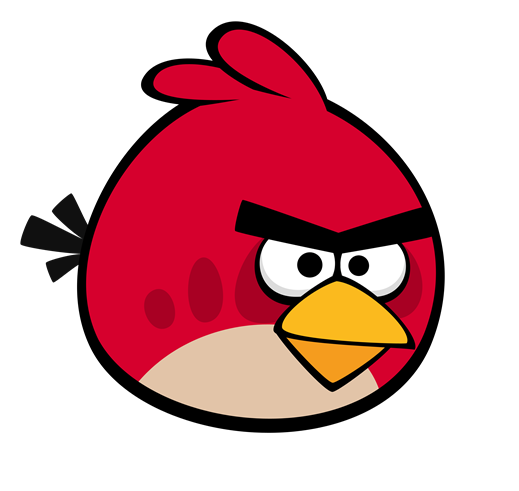 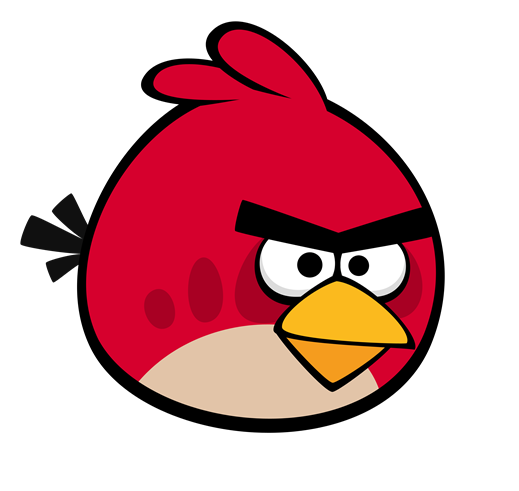 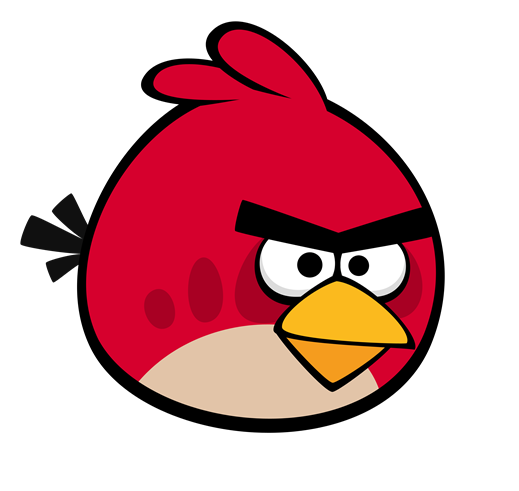 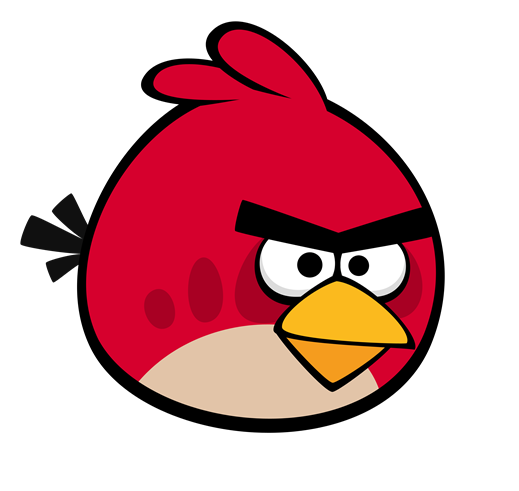 A: Where are the pictures?
B: They’re _____ .
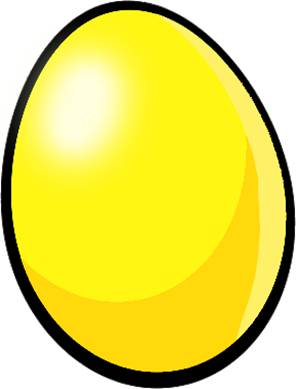 A. above the window
B. beside the window
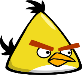 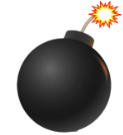 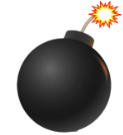 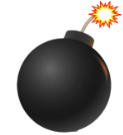 C. above the clock
D. under the desk
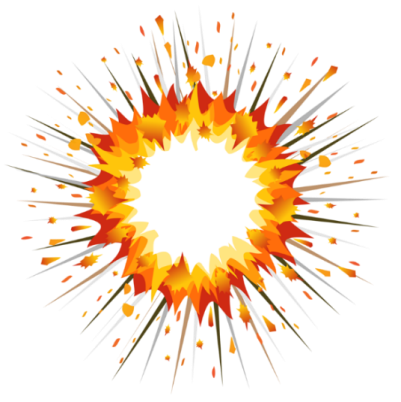 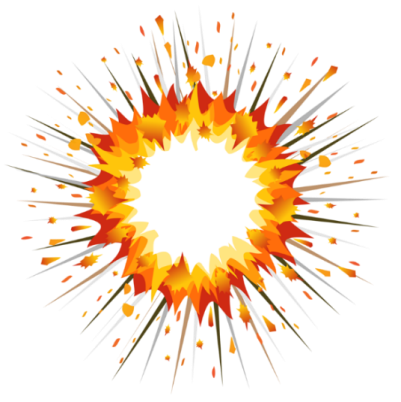 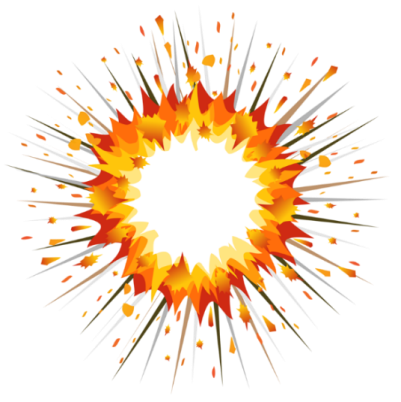 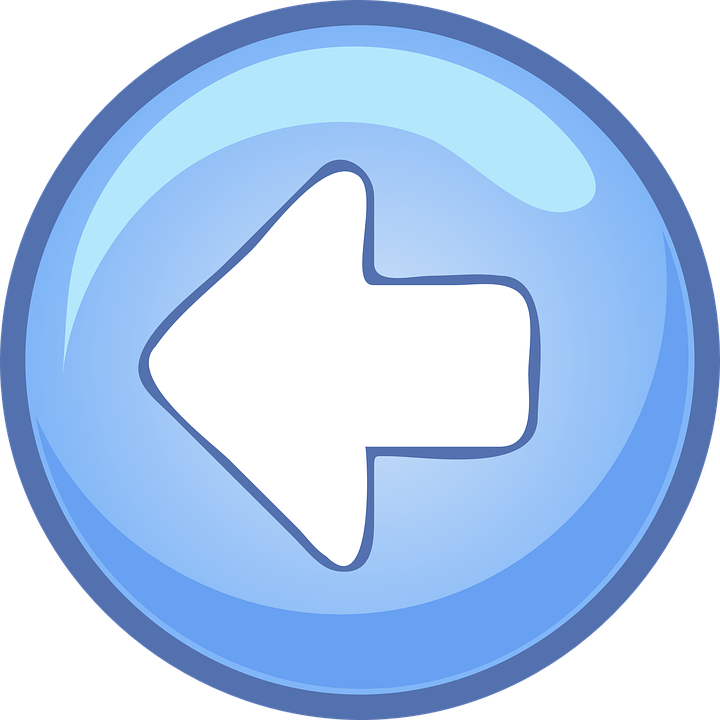 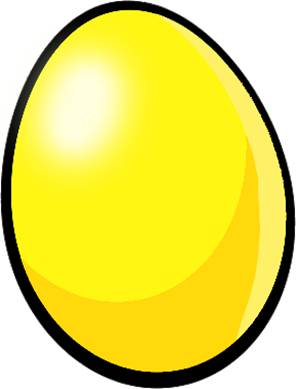 -1
-1
-1
+5
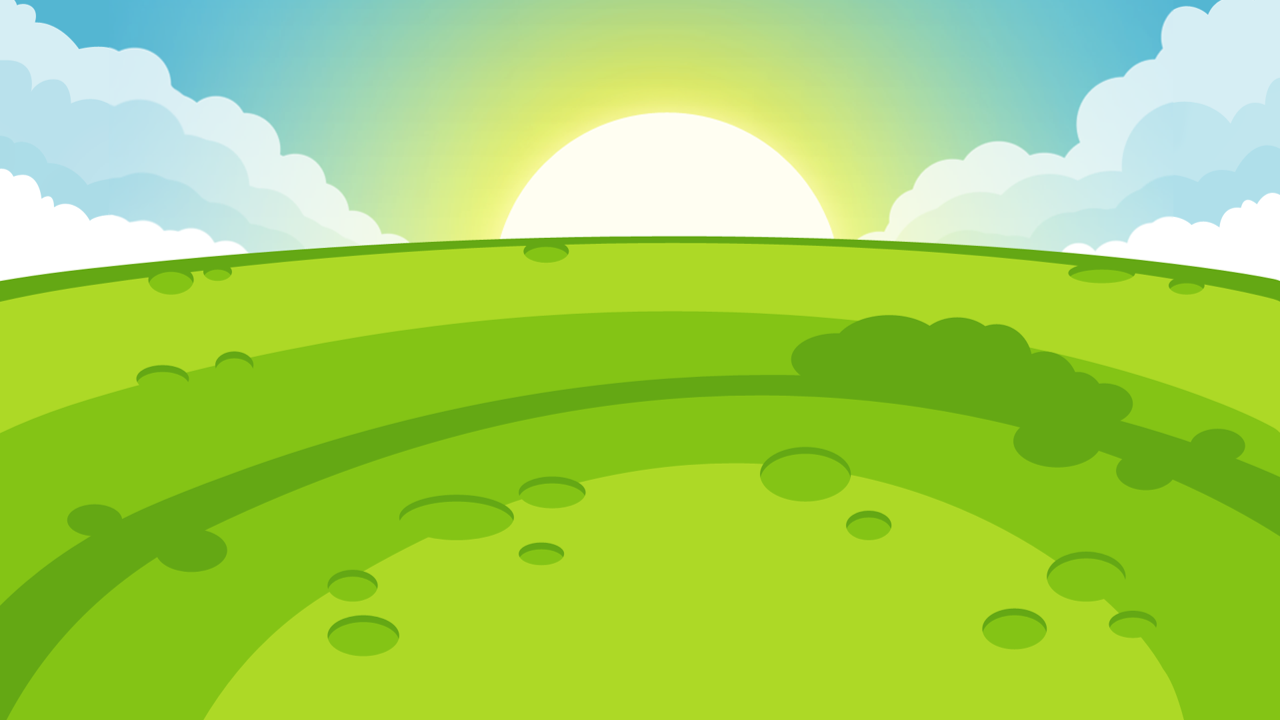 A: Where are the pencils?
 B: They’re ___________.
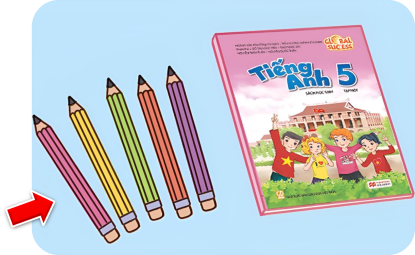 3/10
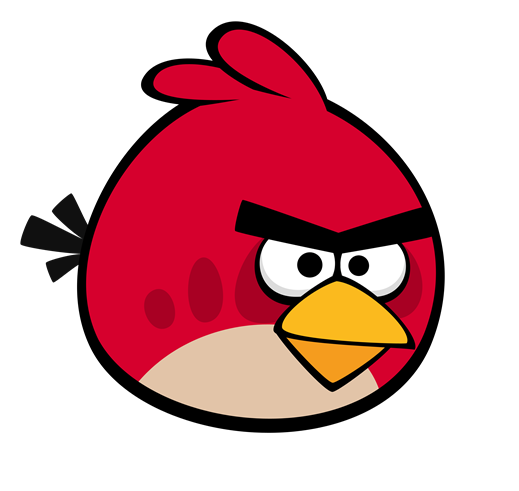 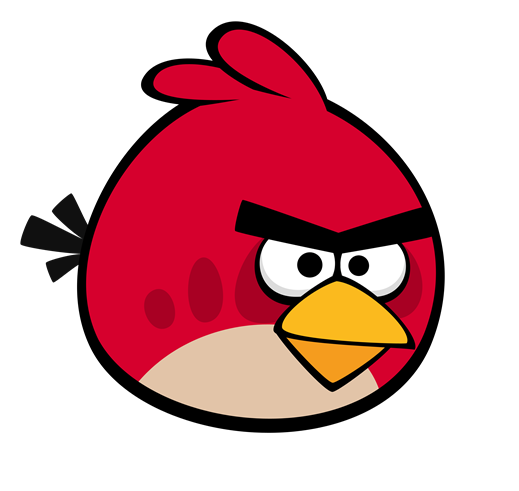 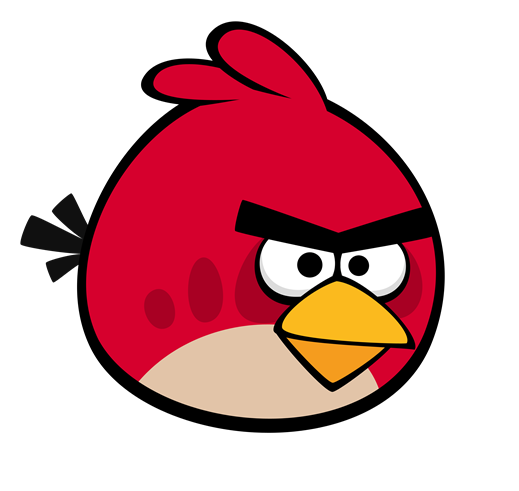 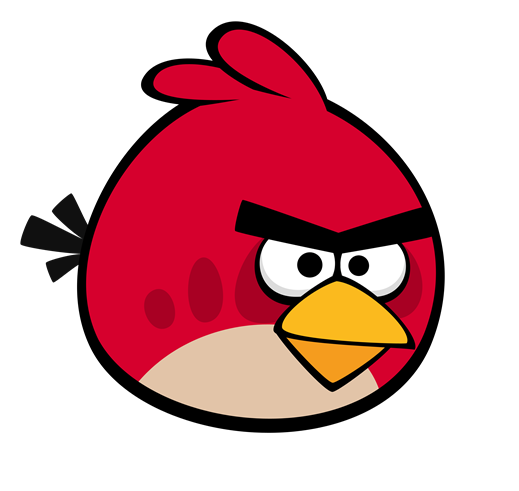 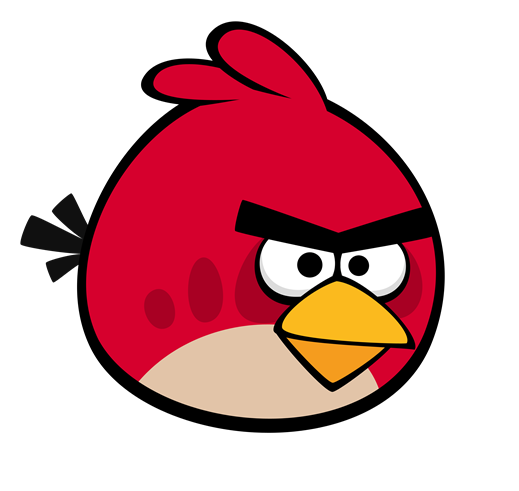 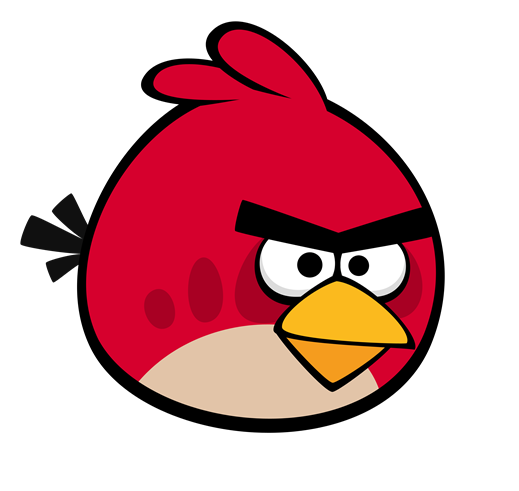 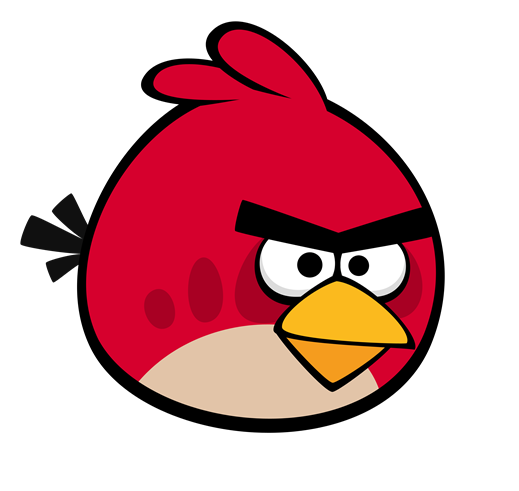 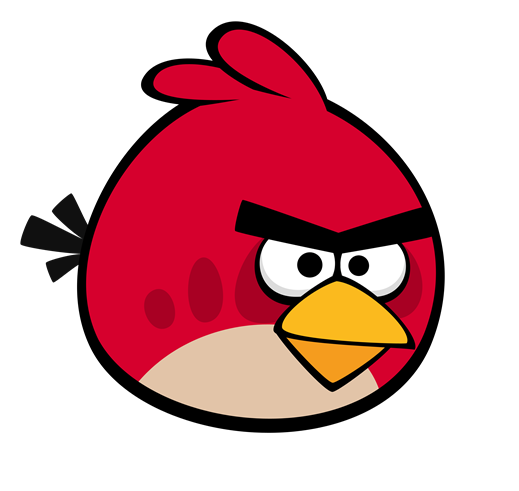 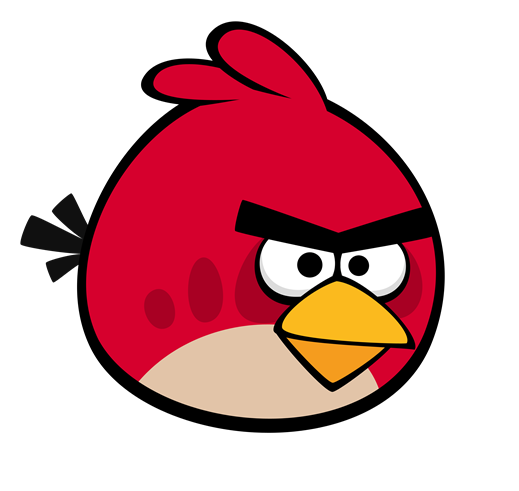 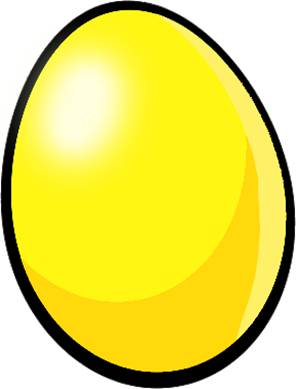 A. in front of the clock
B. beside the clock
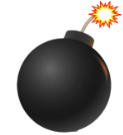 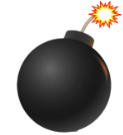 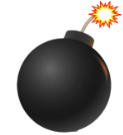 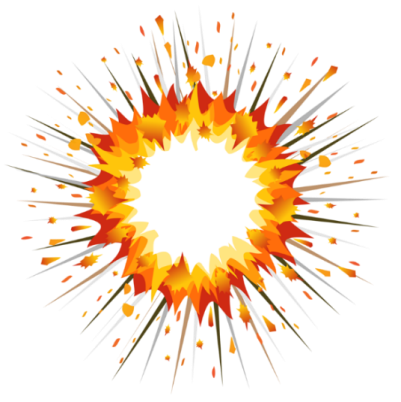 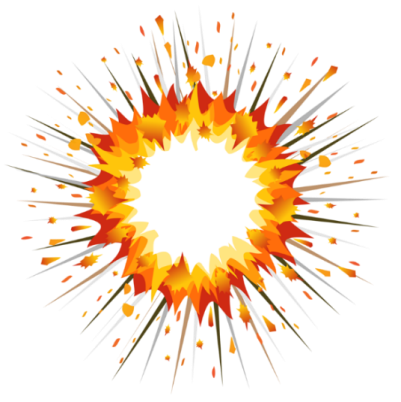 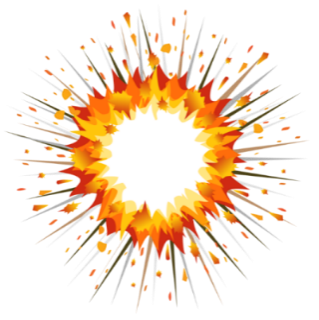 D. beside the book
C. above the window
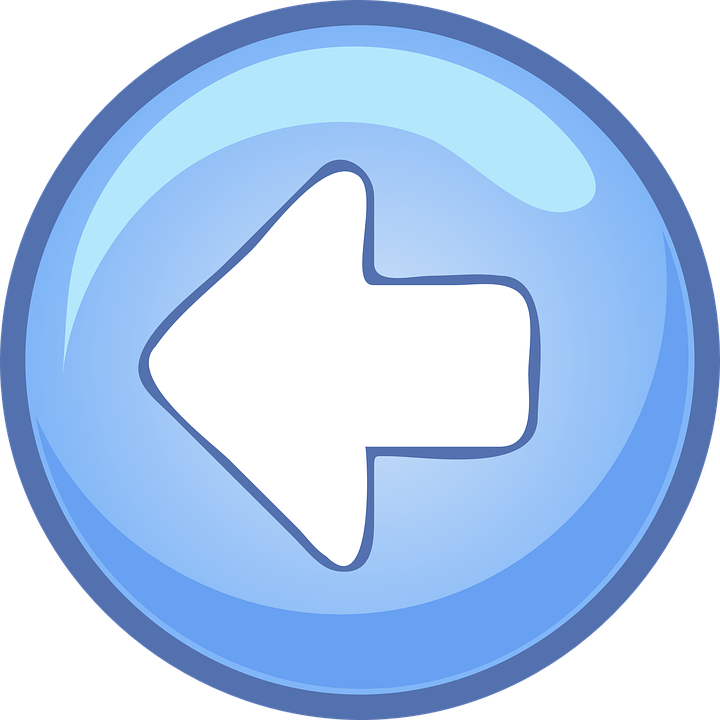 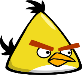 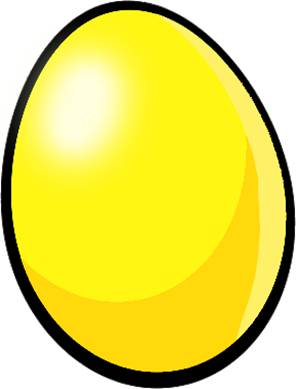 -1
-1
-1
+5
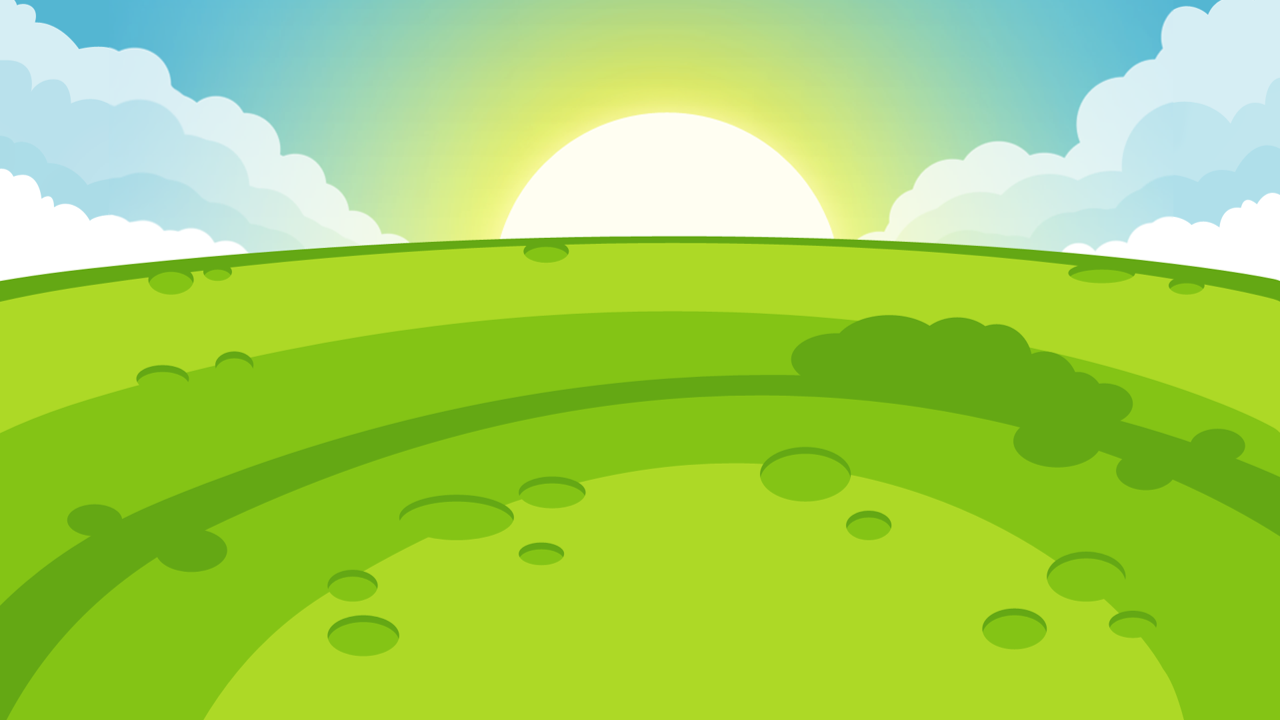 A: ____ are the erasers?
B: They’re under the desk.
4/10
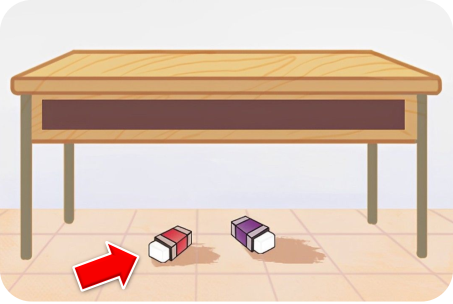 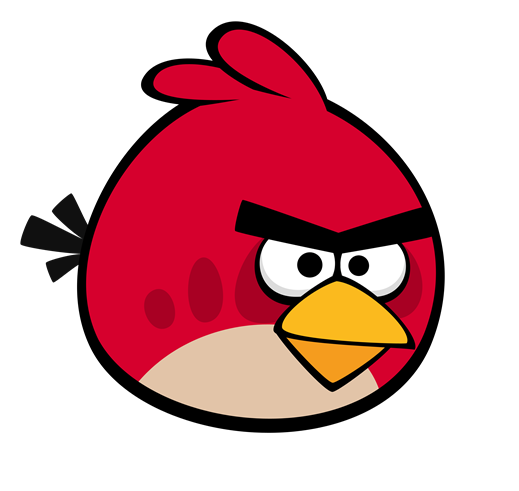 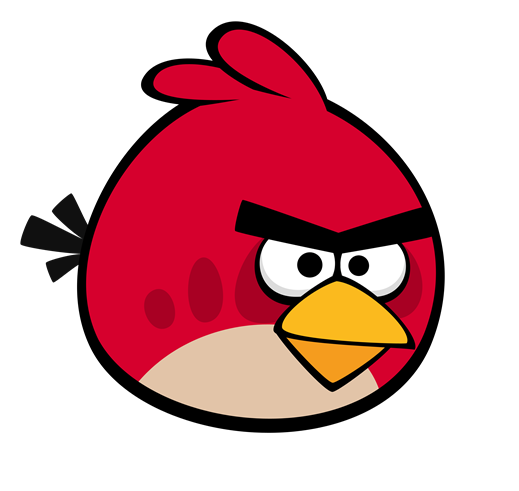 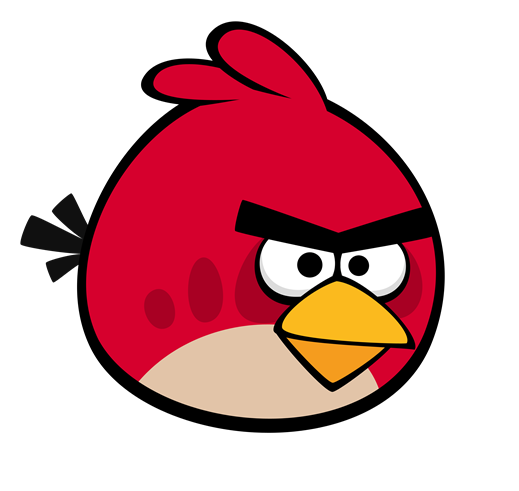 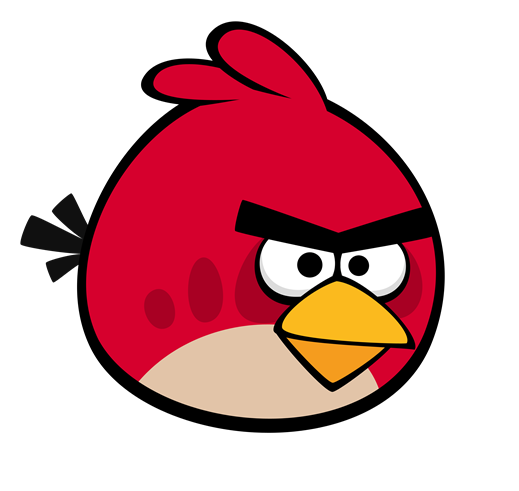 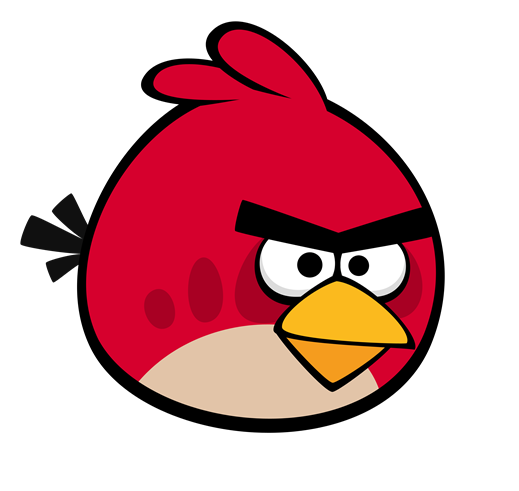 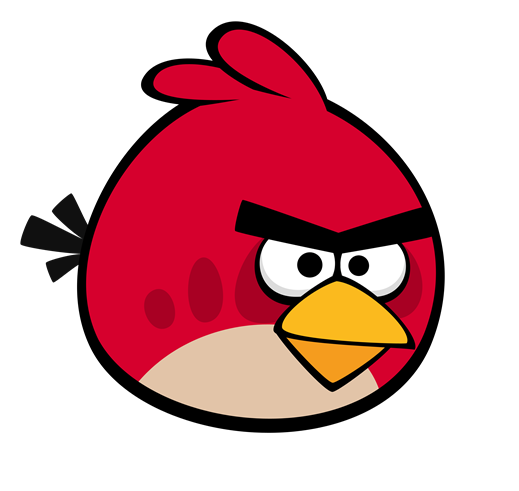 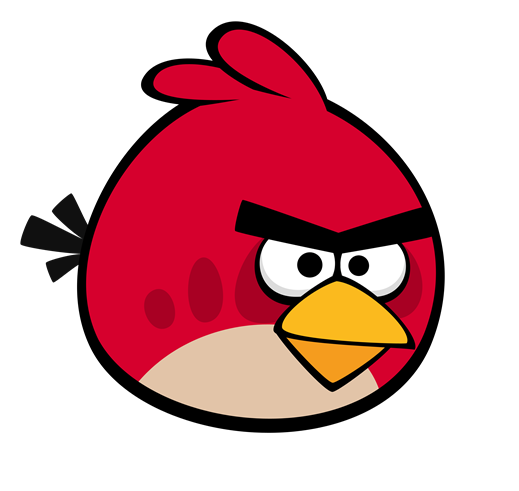 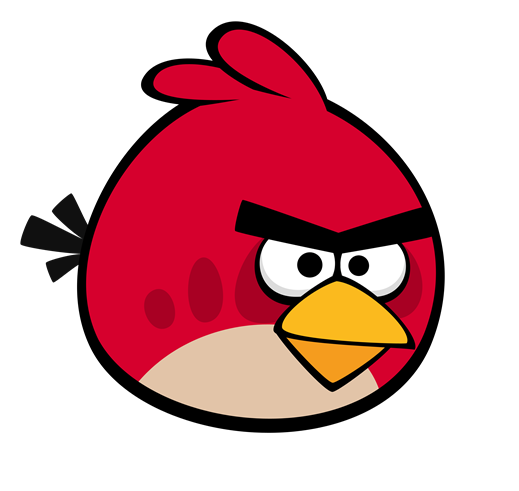 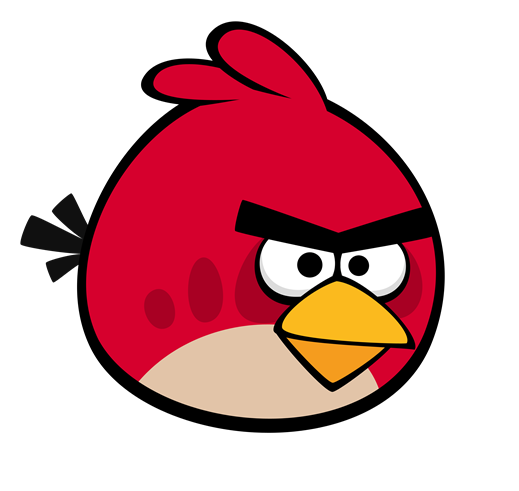 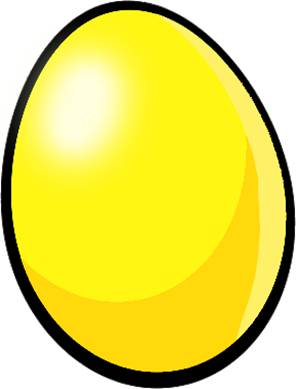 B. What
A. When
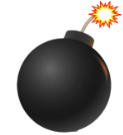 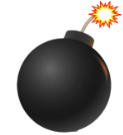 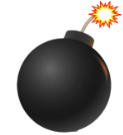 C. Where
D. Who
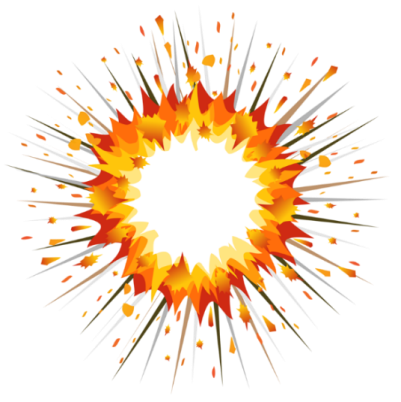 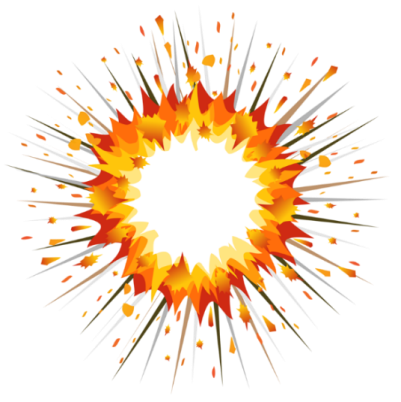 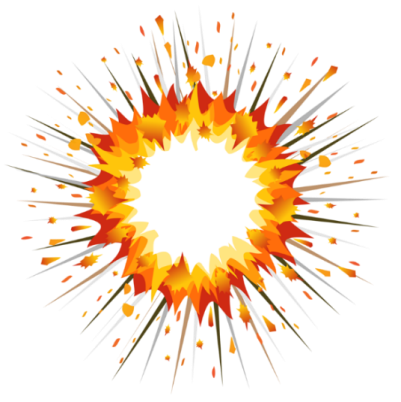 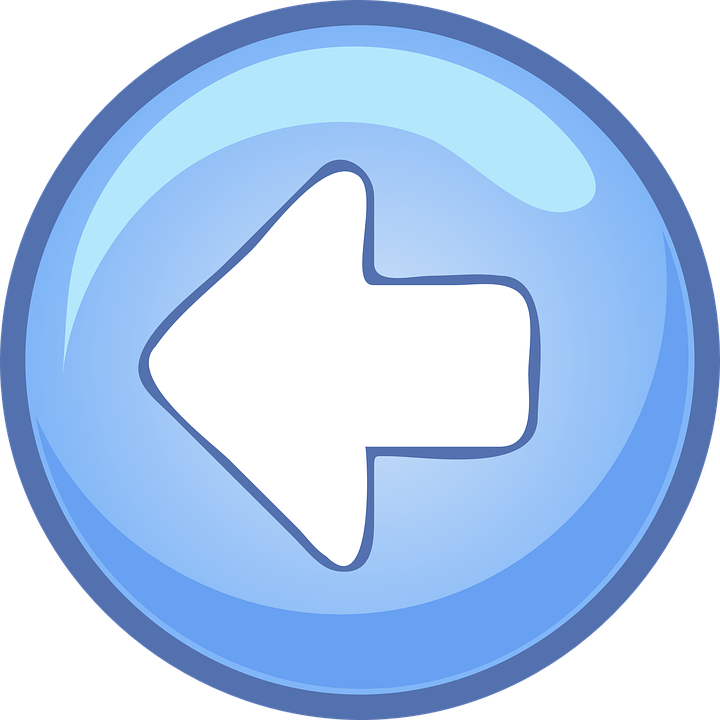 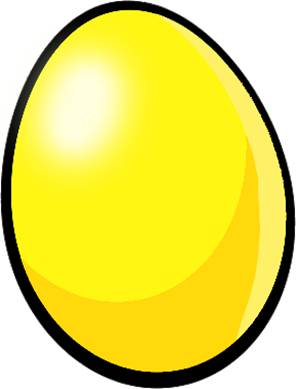 -1
-1
+5
-1
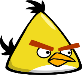 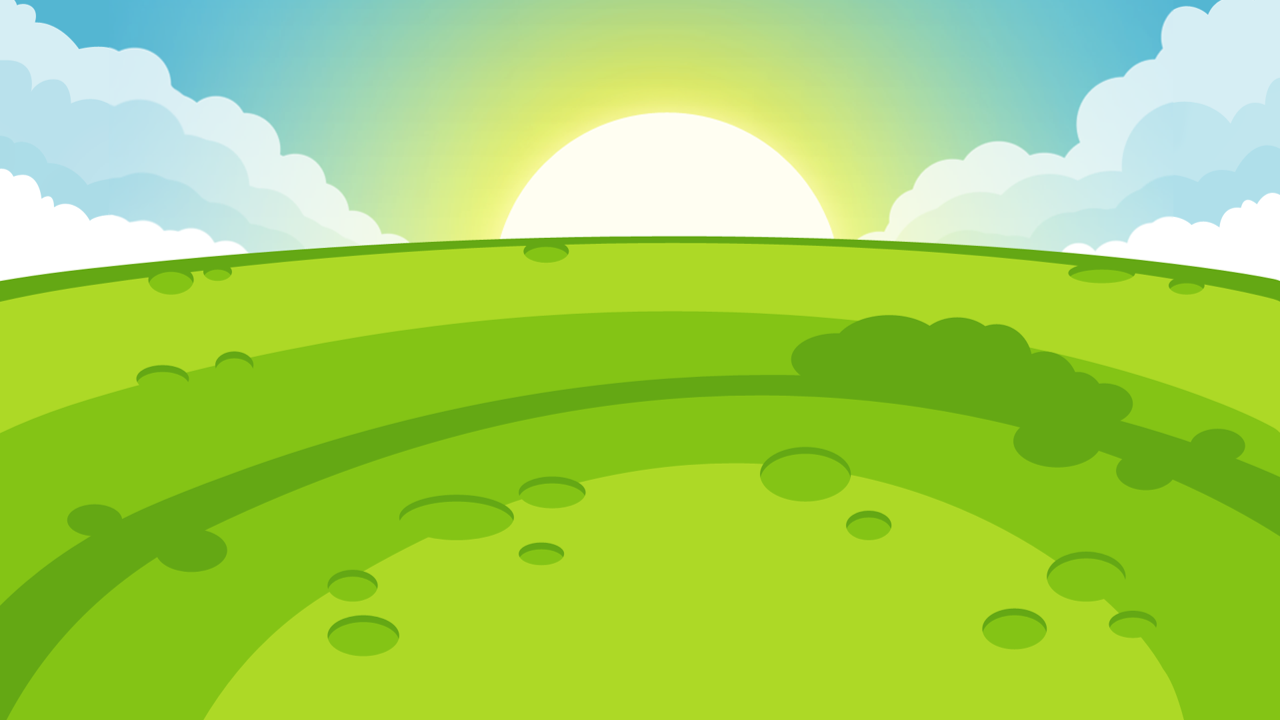 5/10
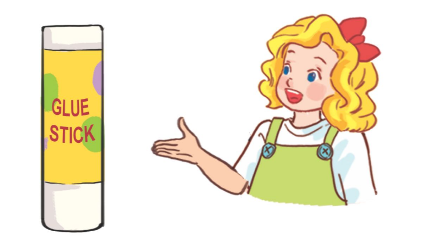 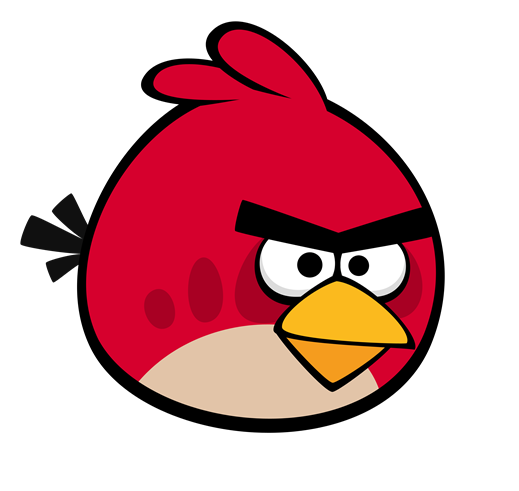 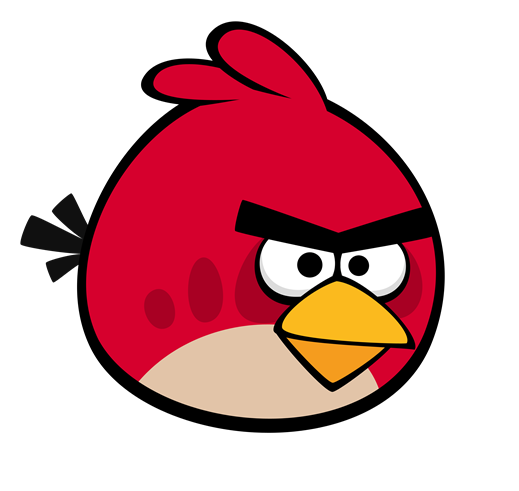 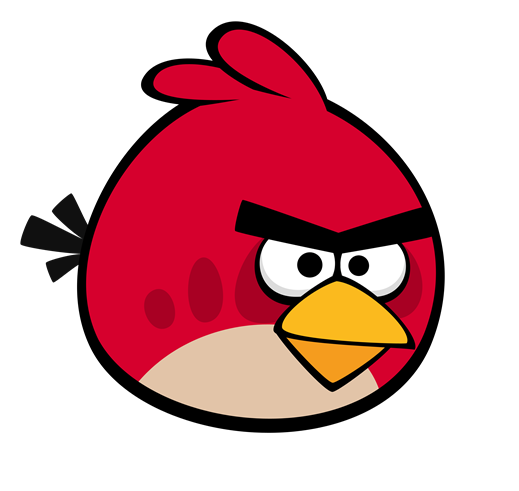 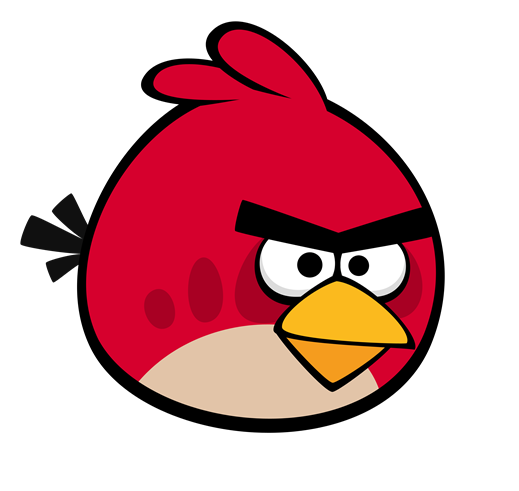 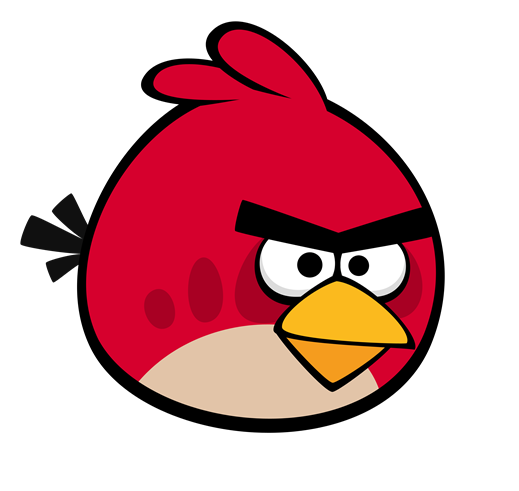 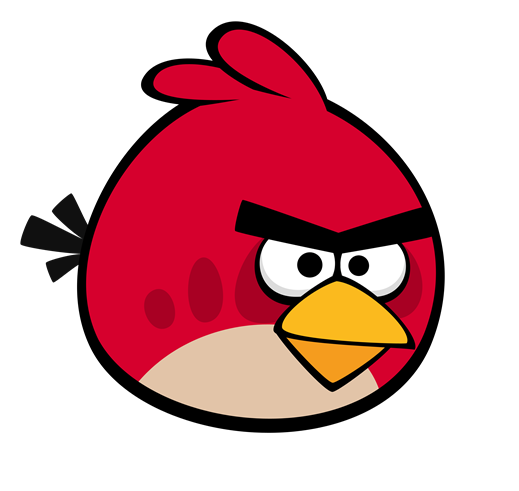 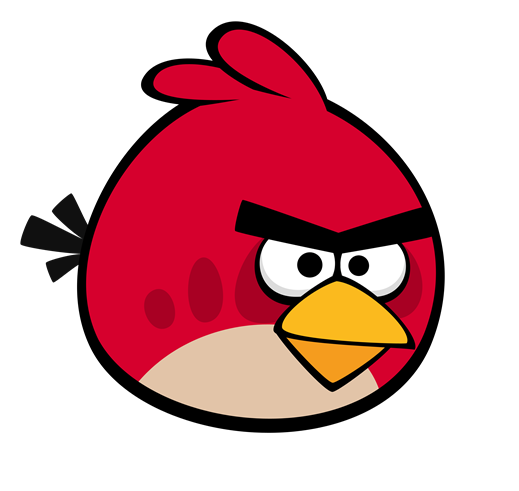 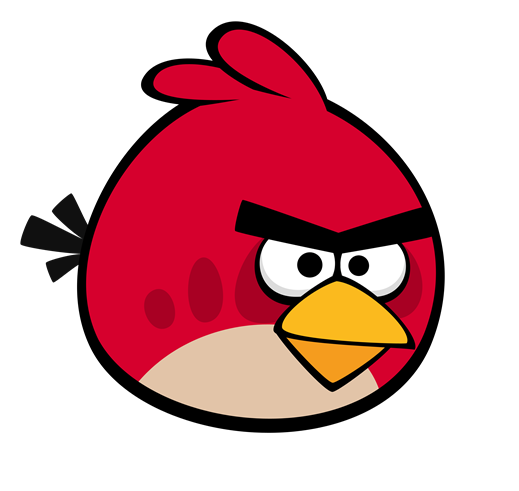 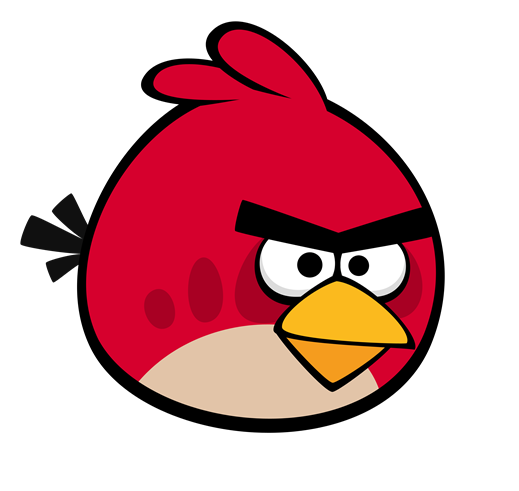 A: Whose ____ is this?
B: It’s Mary’s.
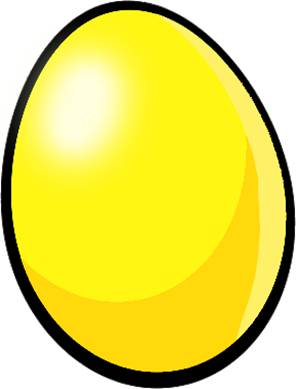 B. crayon
A. glue stick
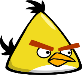 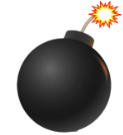 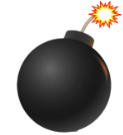 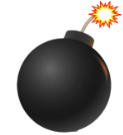 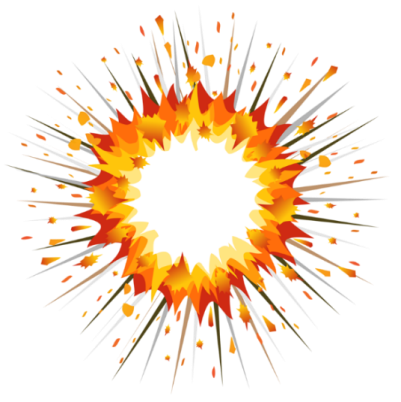 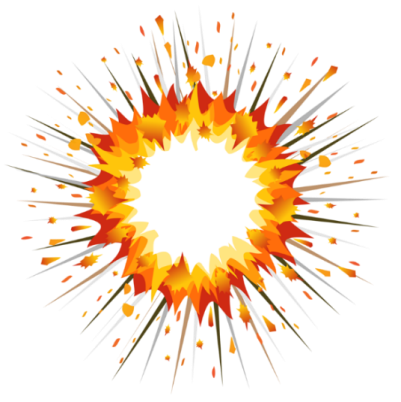 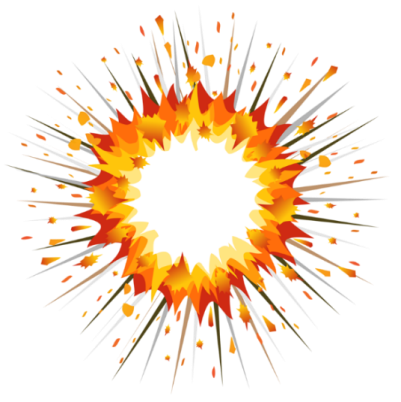 C. pencil sharpener
D. set square
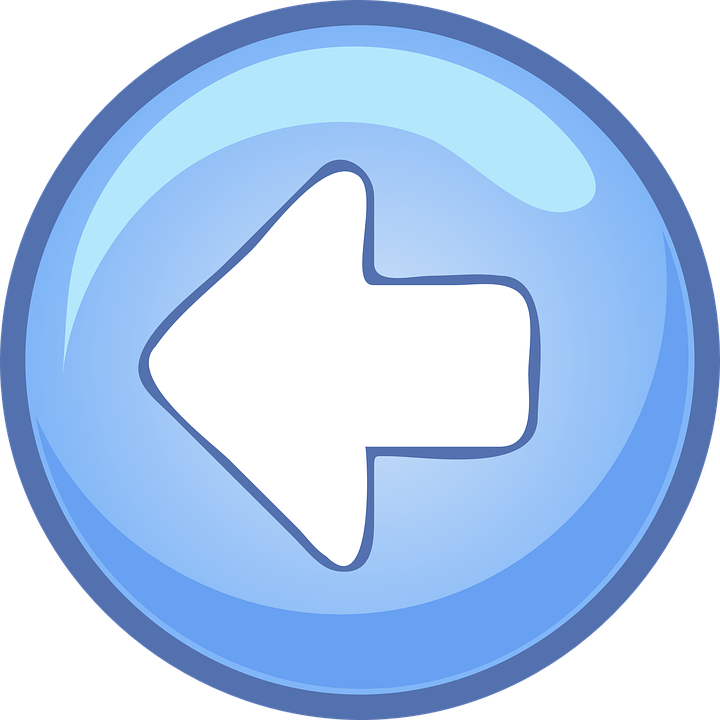 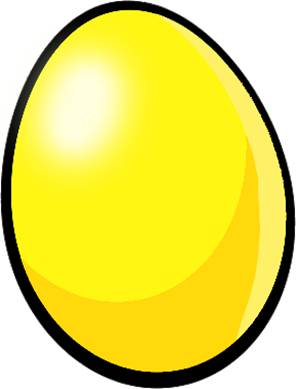 -1
-1
-1
+5
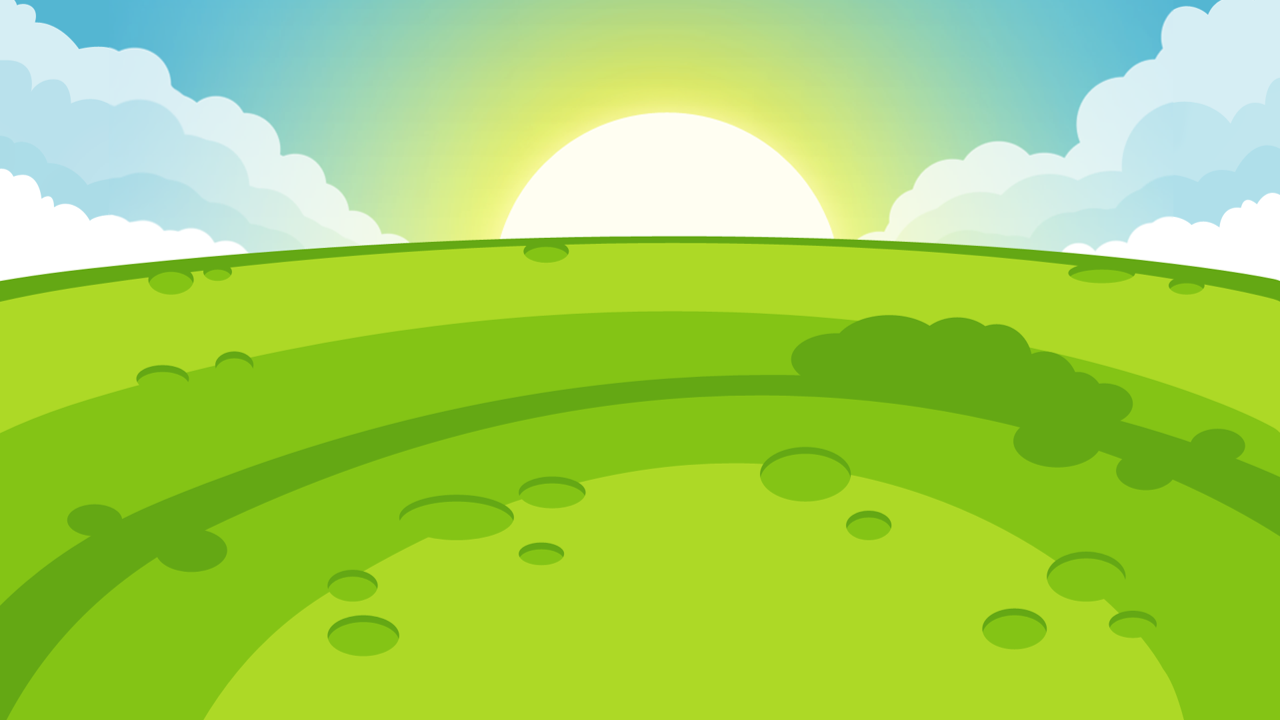 A: ____ pencil sharpener is this?
B: It’s Mai’s.
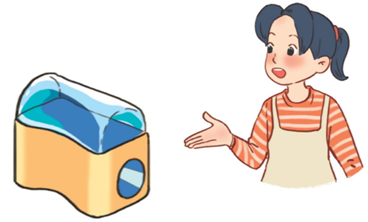 6/10
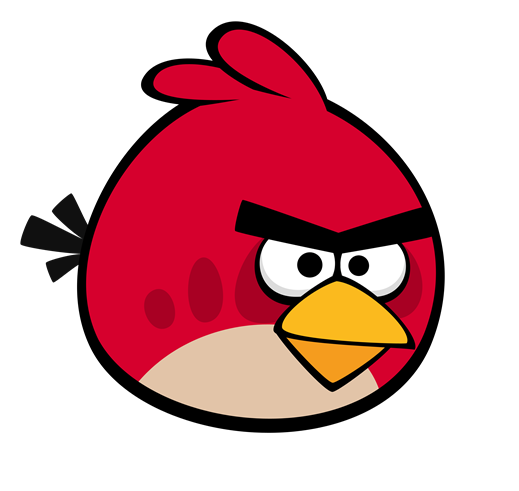 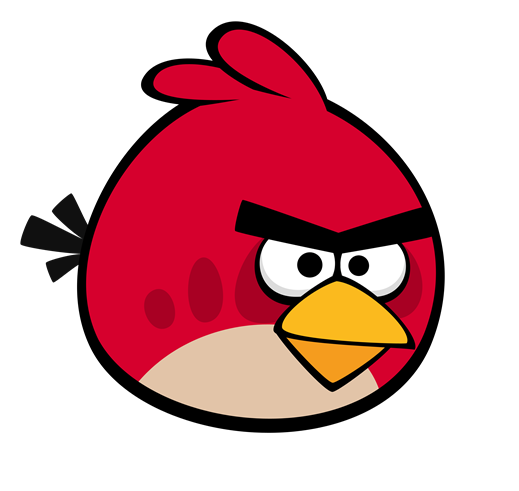 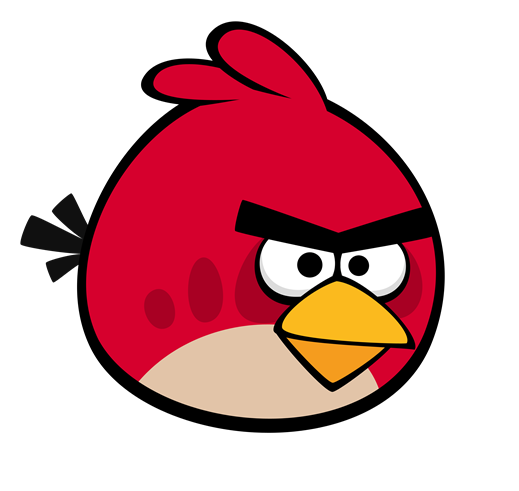 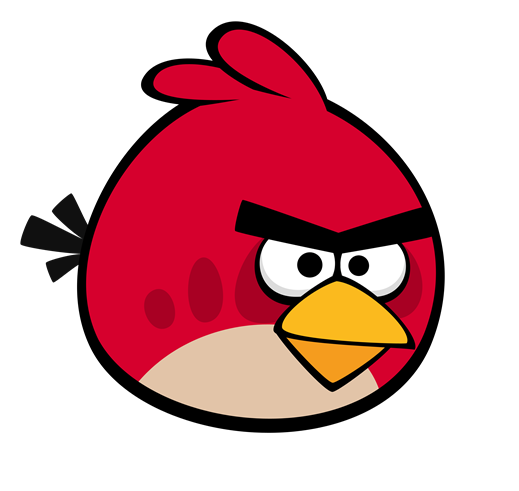 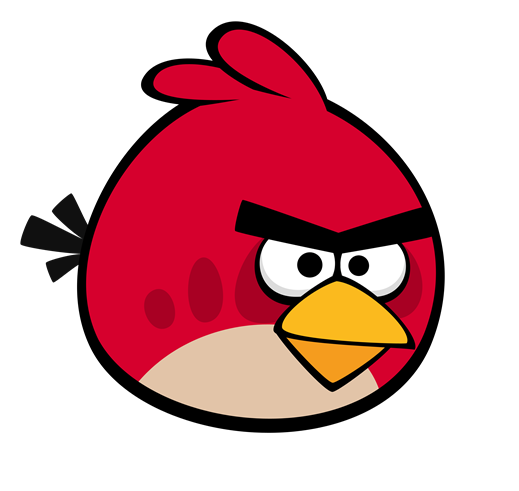 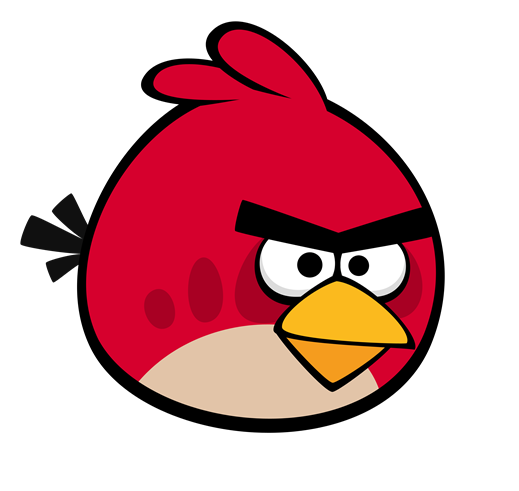 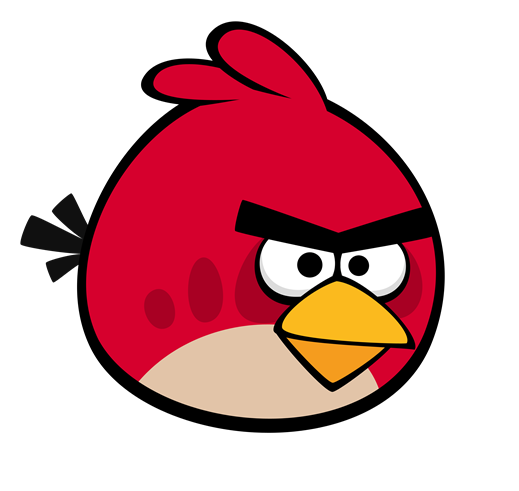 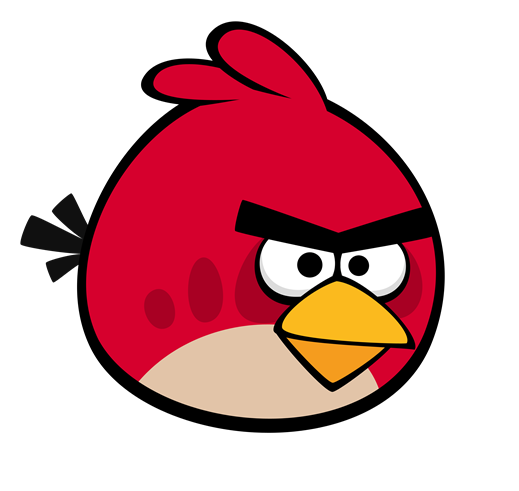 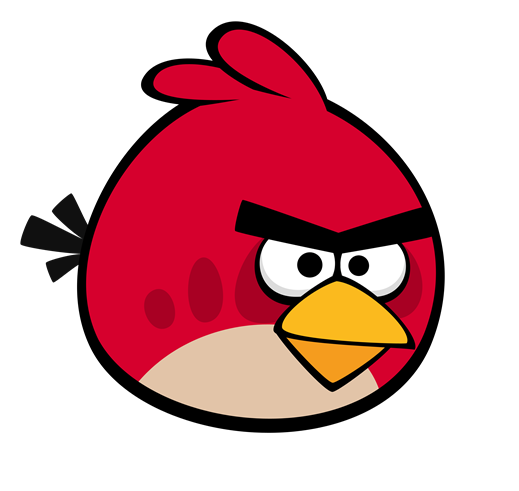 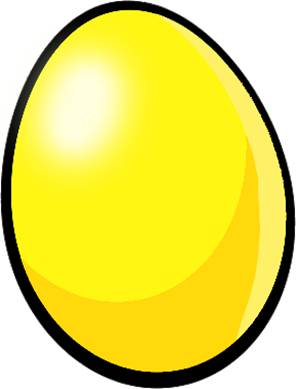 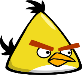 B. Whose
A. Where
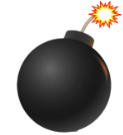 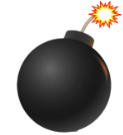 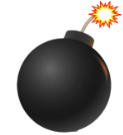 C. Who
D. What
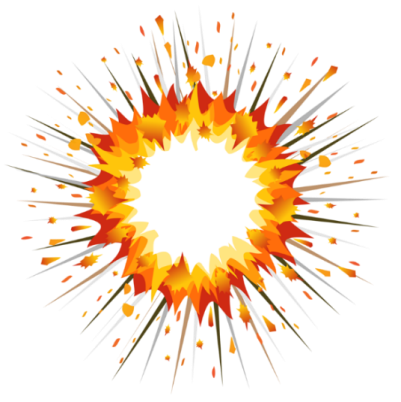 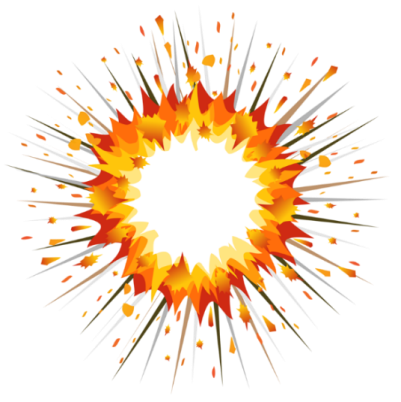 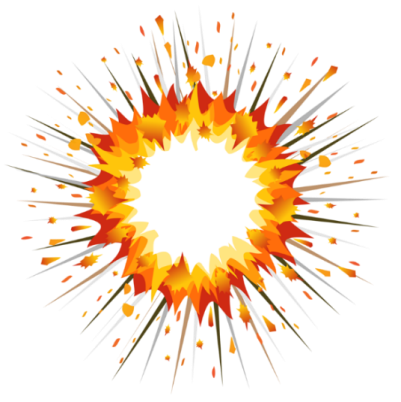 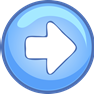 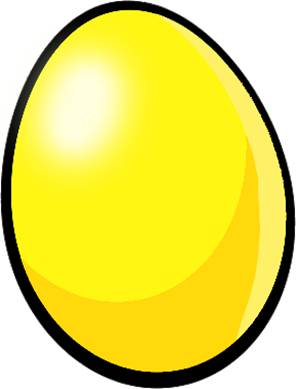 -1
-1
-1
+5
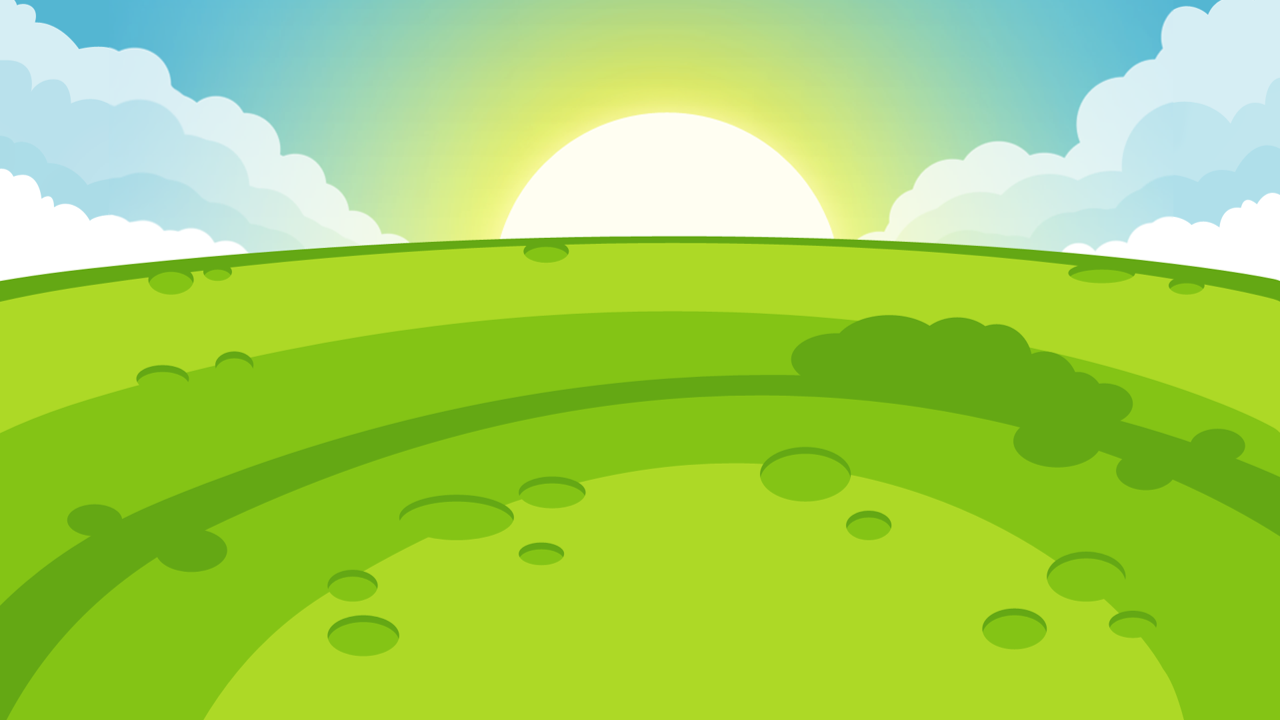 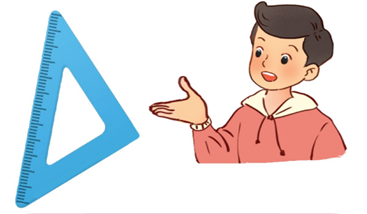 7/10
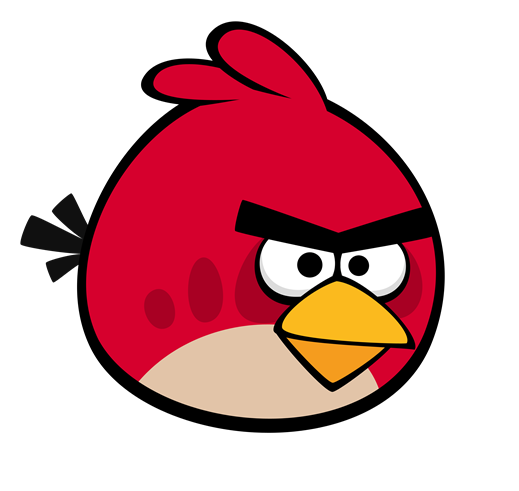 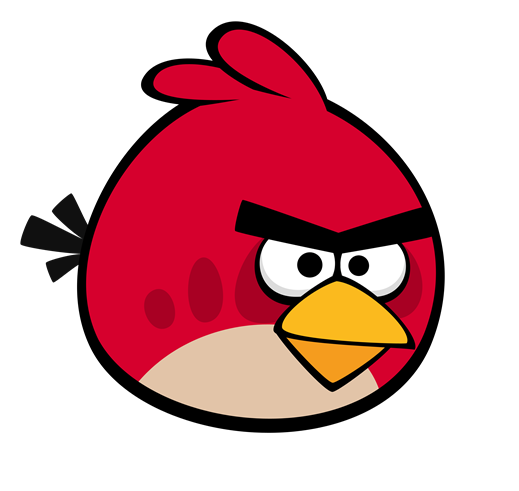 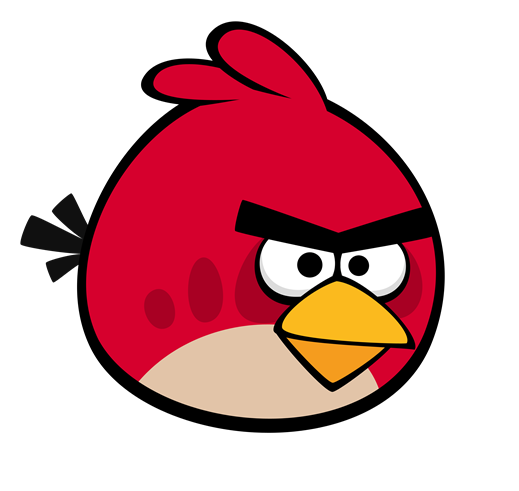 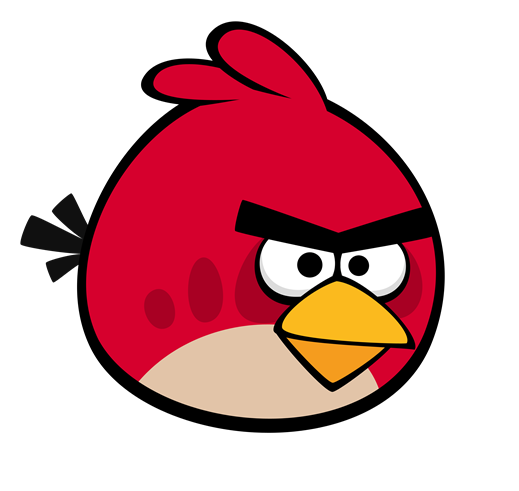 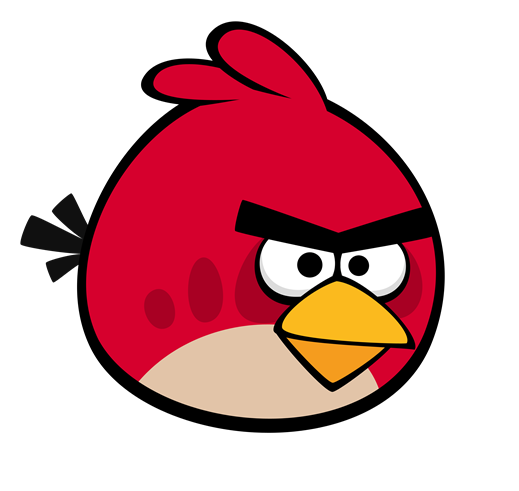 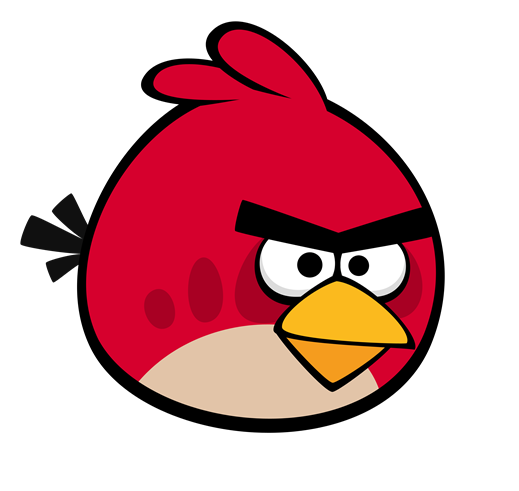 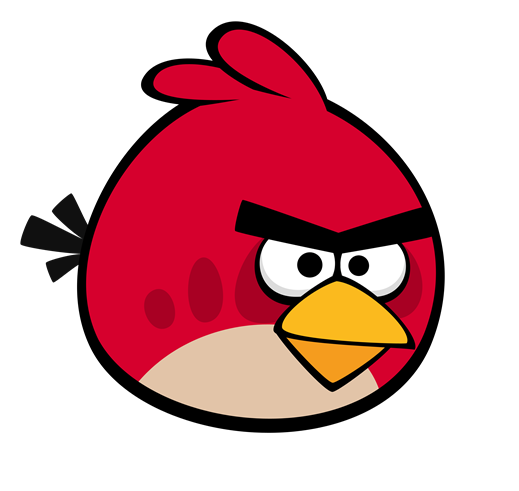 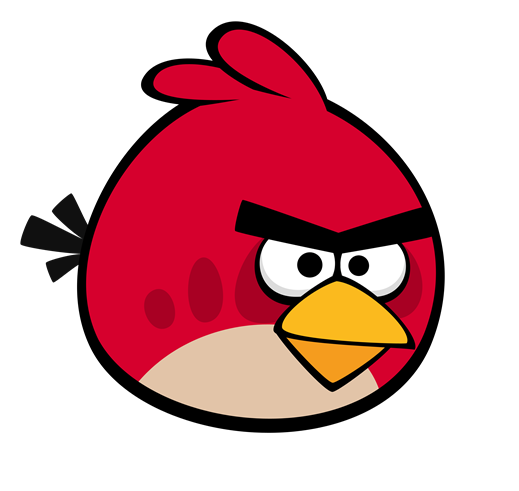 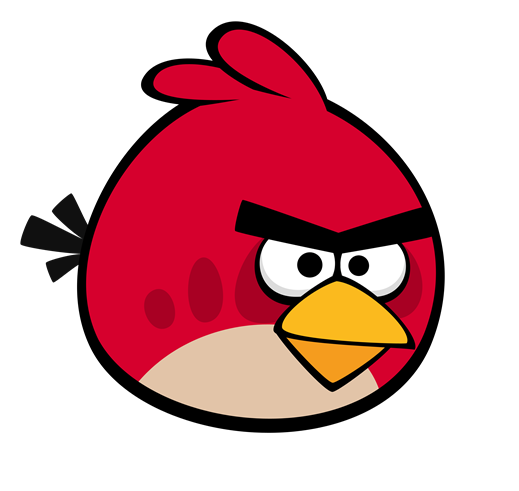 A: Whose ___ is this?
B: It’s Nam’s.
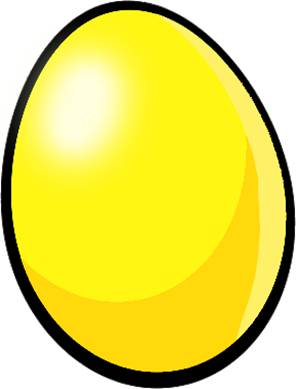 B. glue stick
A. set square
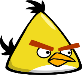 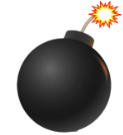 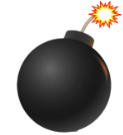 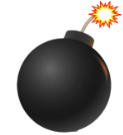 C. pencil sharpener
D. crayon
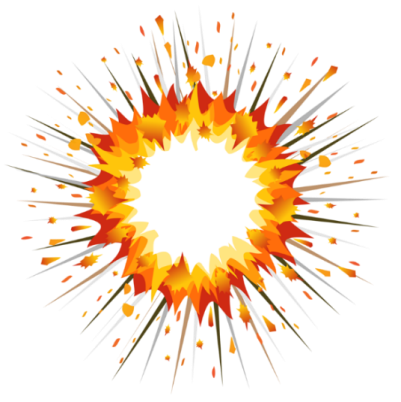 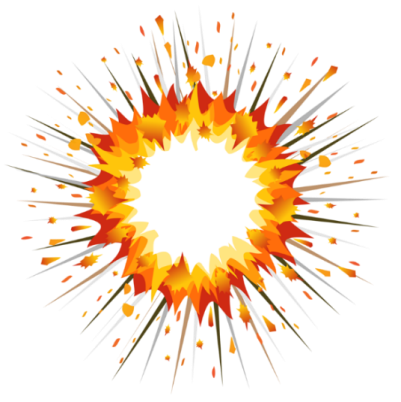 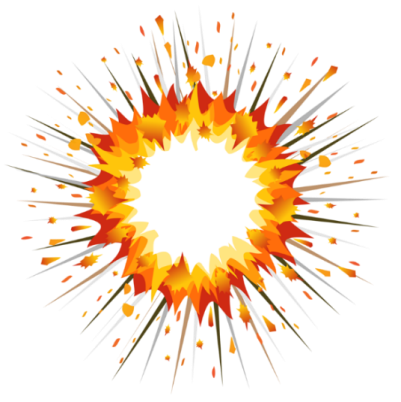 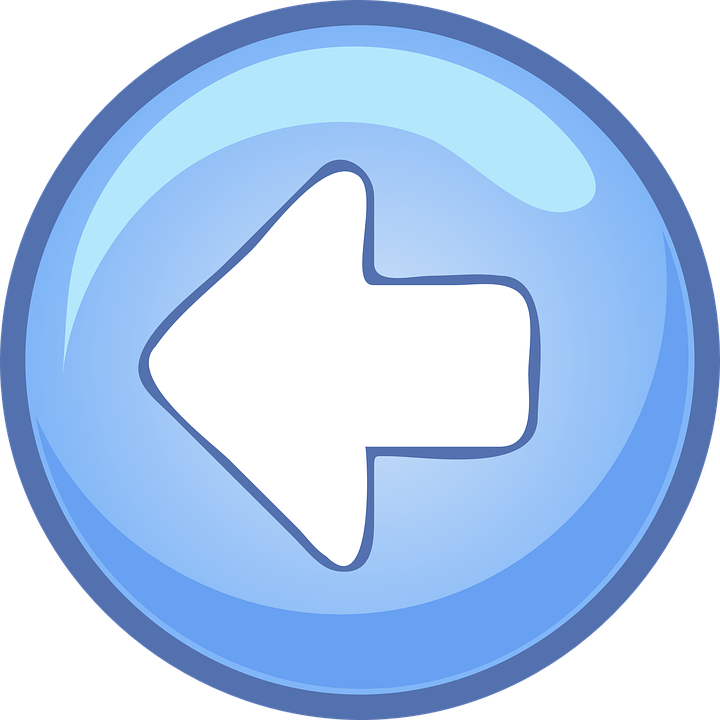 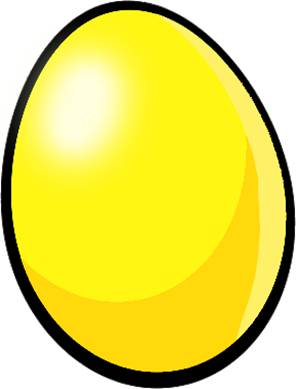 -1
-1
-1
+5
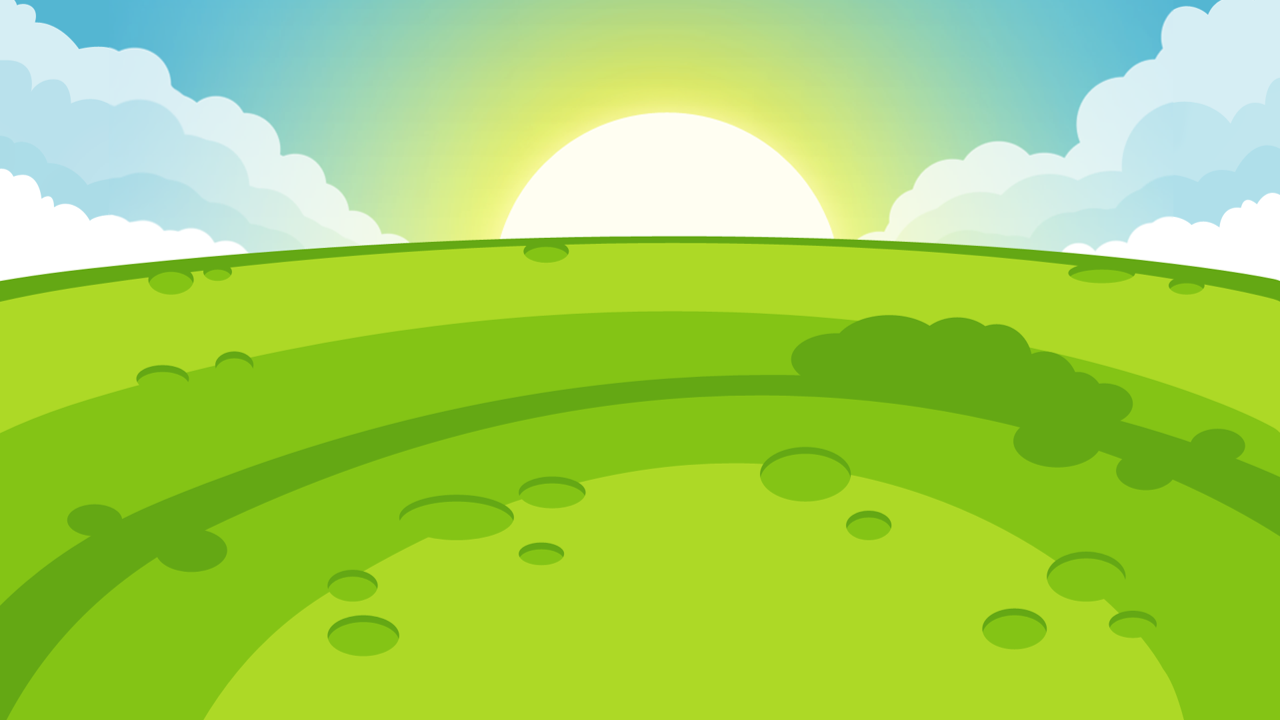 A: ______________
B: It’s Bill’s.
8/10
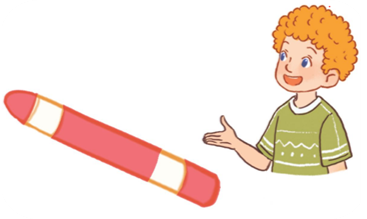 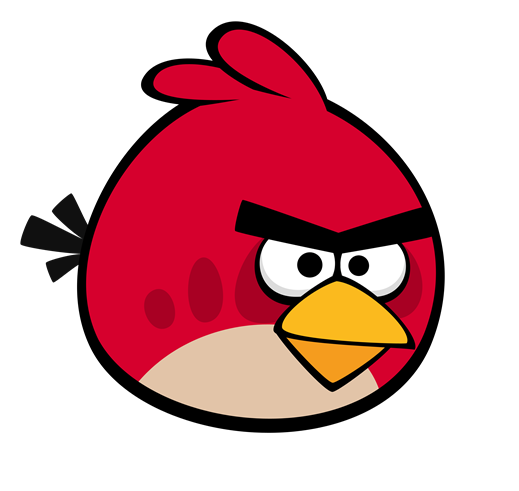 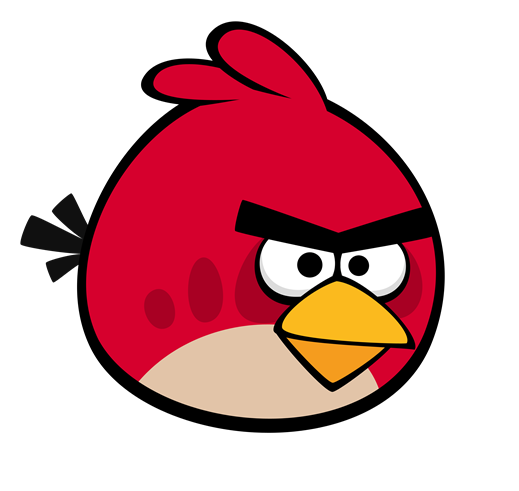 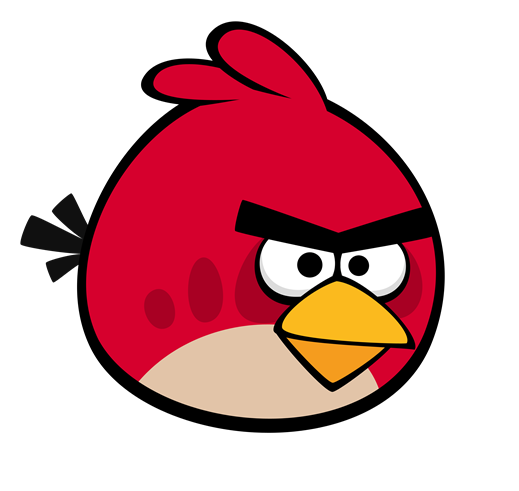 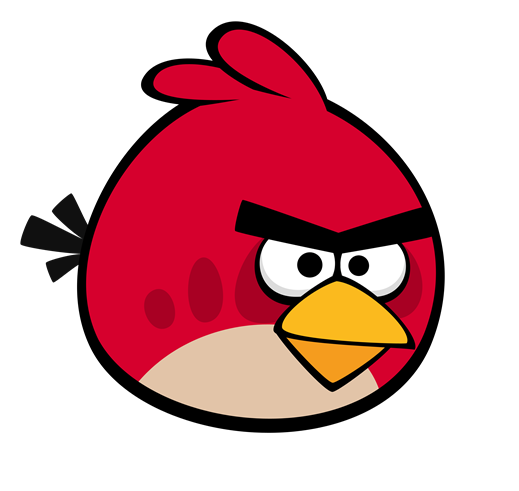 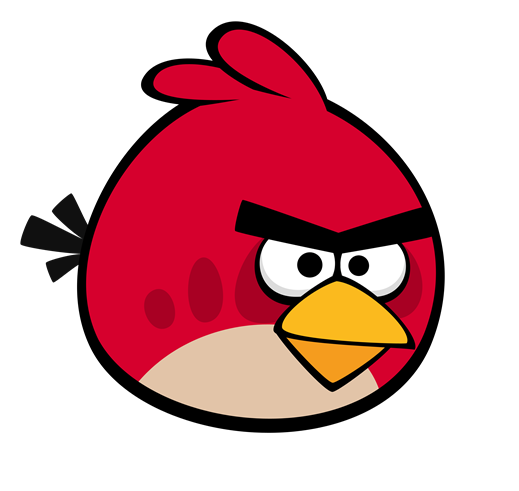 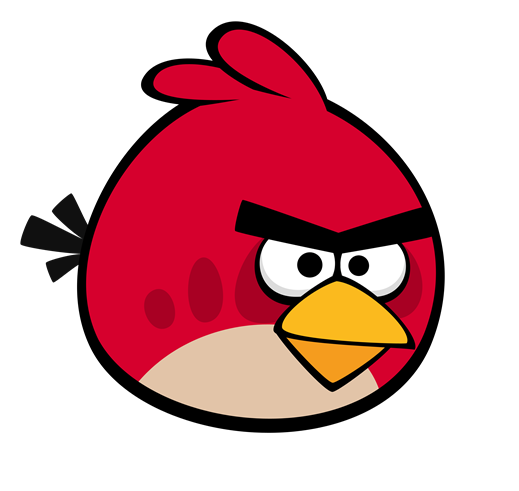 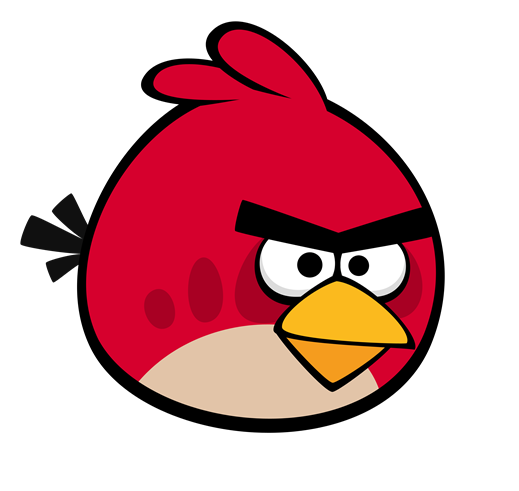 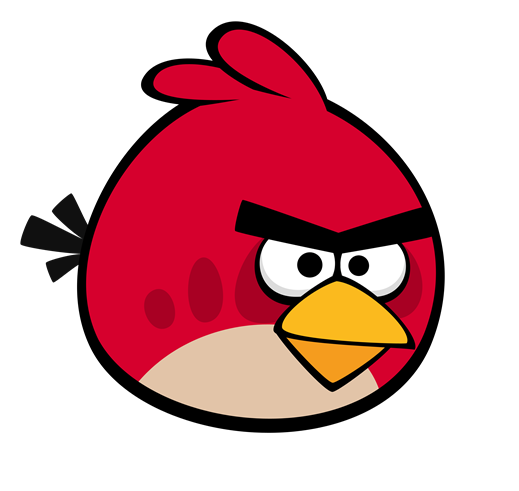 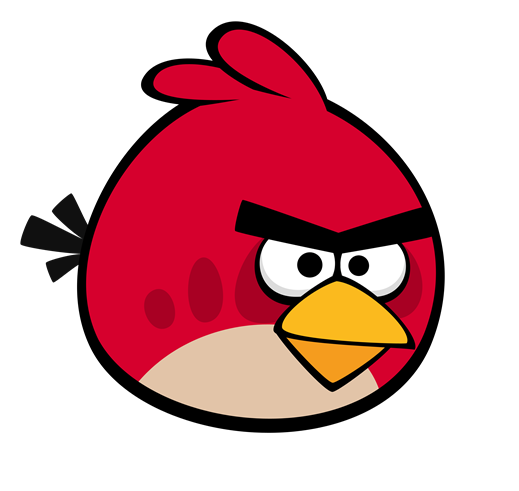 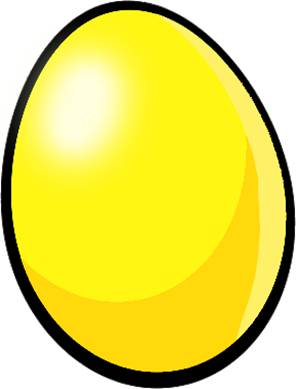 A. Whose pensil sharpener is this?
B. Whose crayon is this?
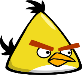 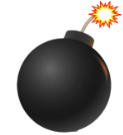 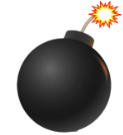 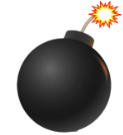 C. Whose set square is this?
D. Whose glue stick is this?
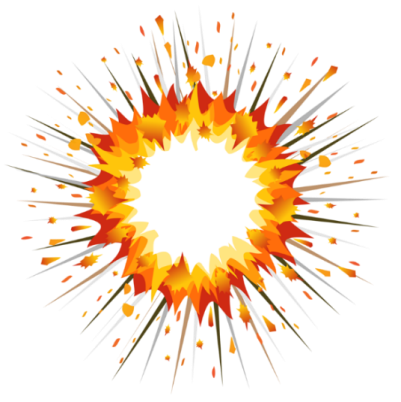 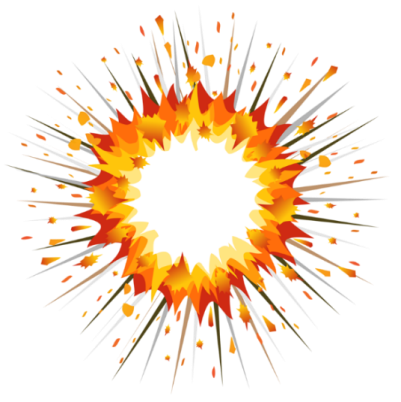 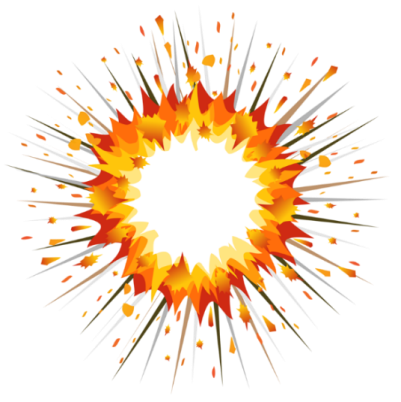 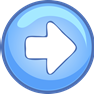 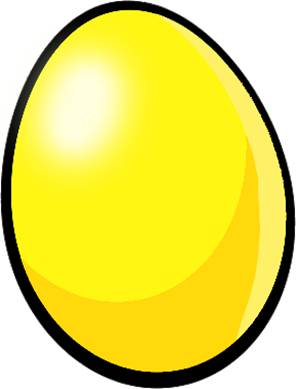 -1
-1
-1
+5
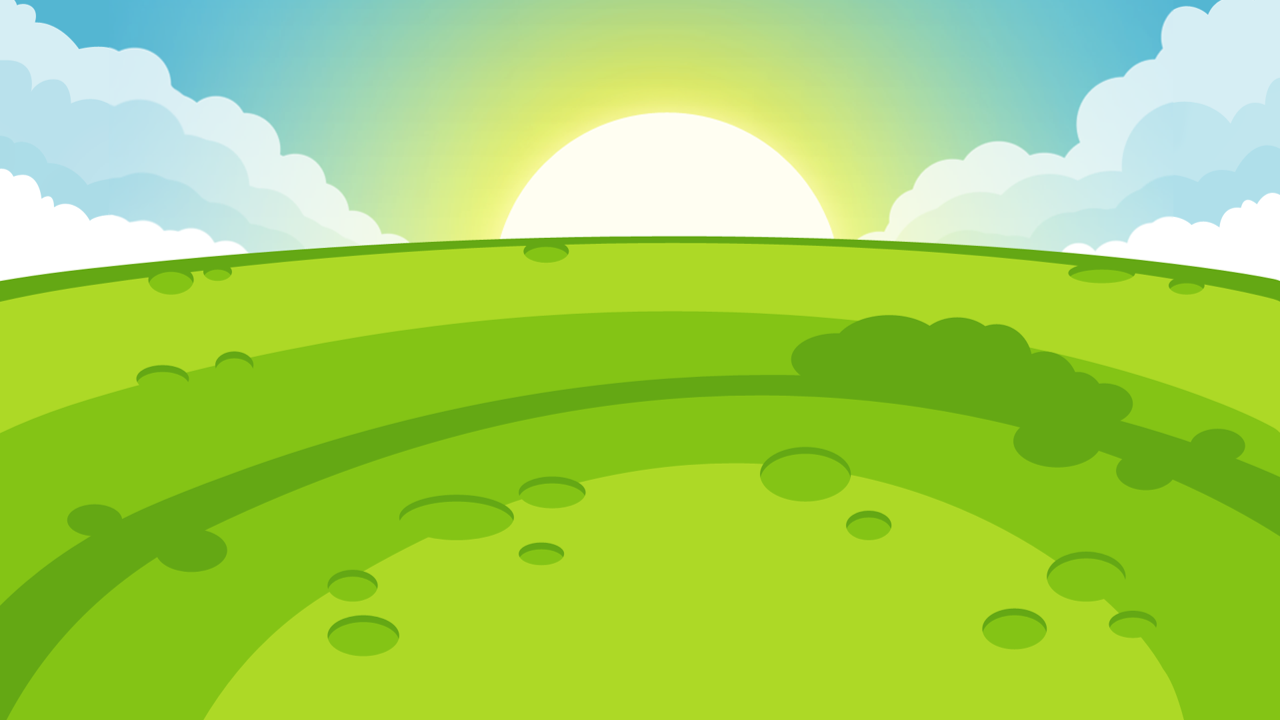 A: Where are the erasers?
B: __________________
9/10
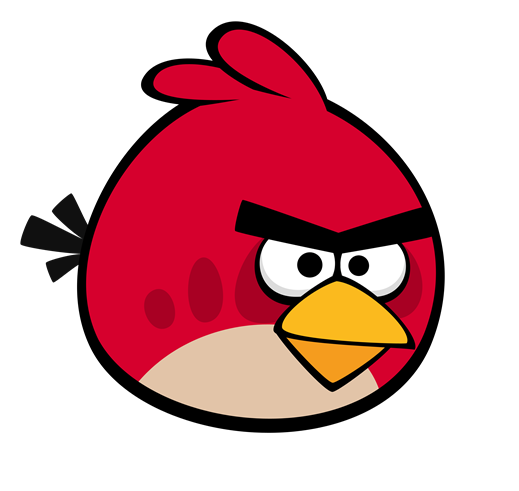 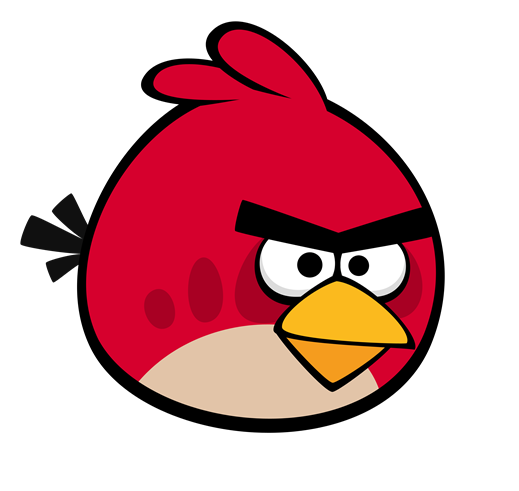 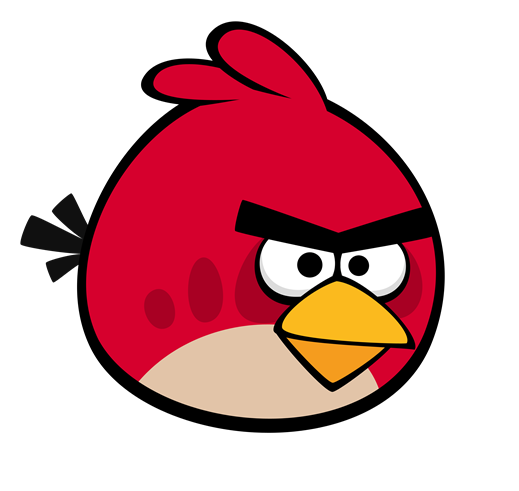 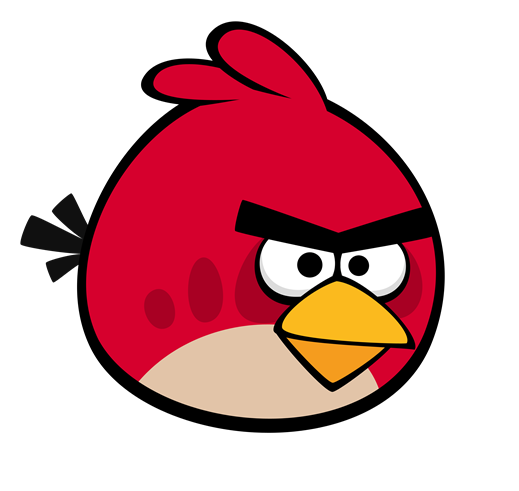 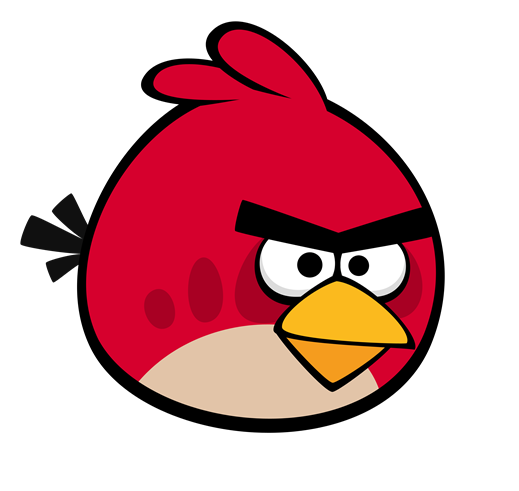 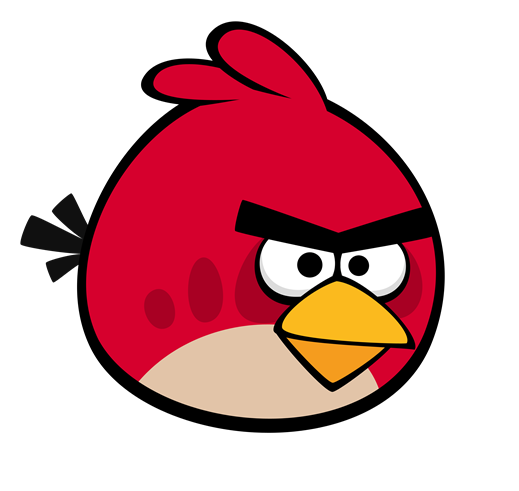 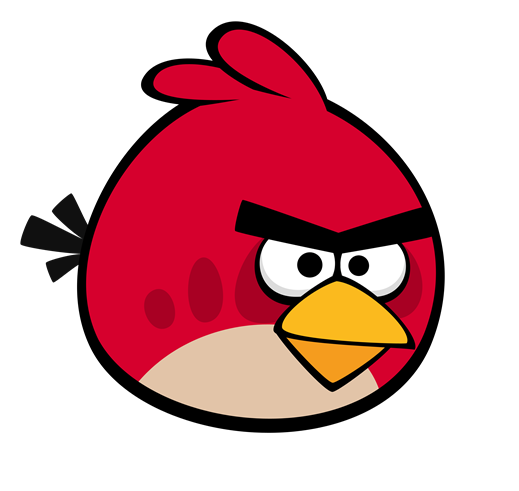 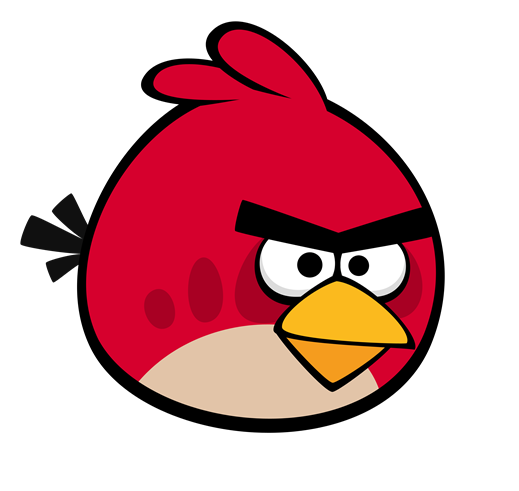 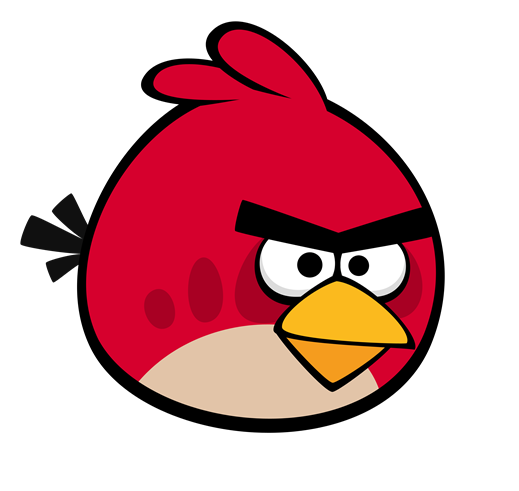 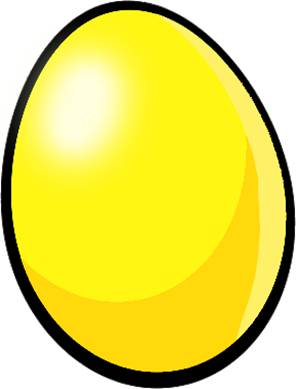 A. Because she think it’s fun.
B. They’re under the desk.
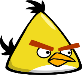 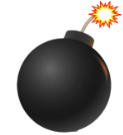 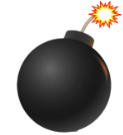 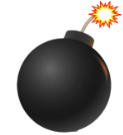 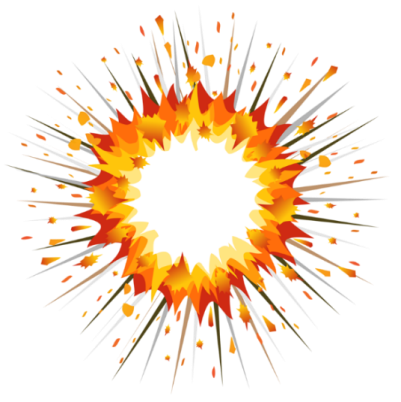 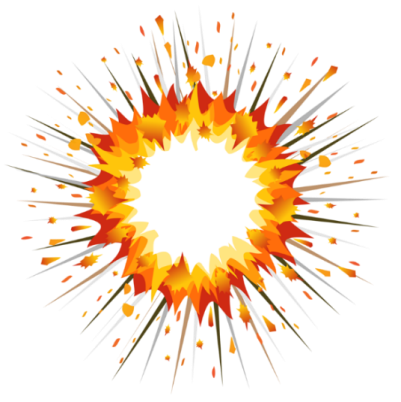 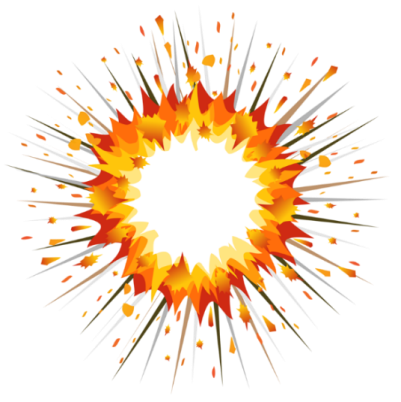 C. Go along the corridor and turn left
D. It’s beside the picture.
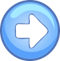 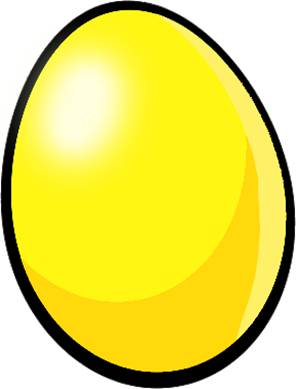 -1
-1
-1
+5
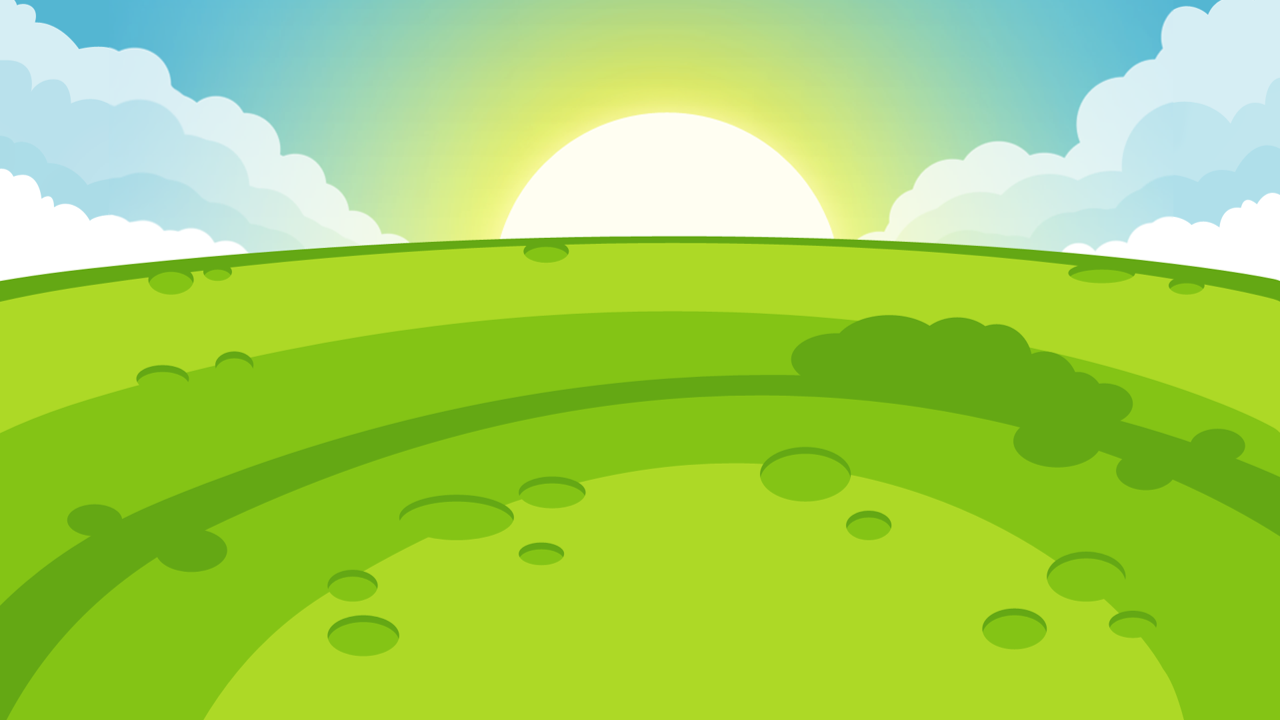 A: _________________
   B: It’s Mary’s.
10/10
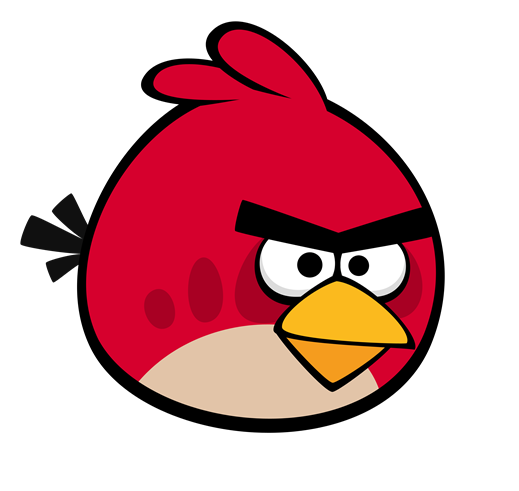 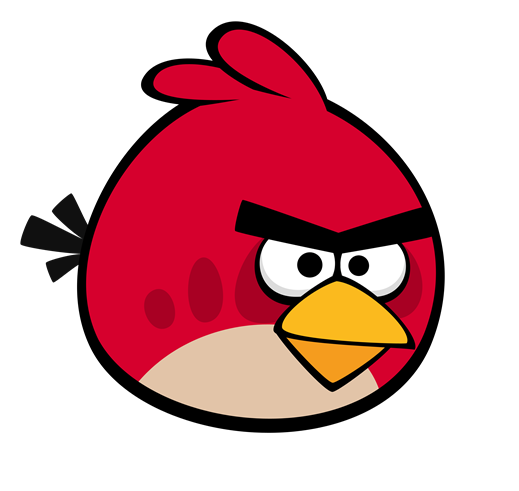 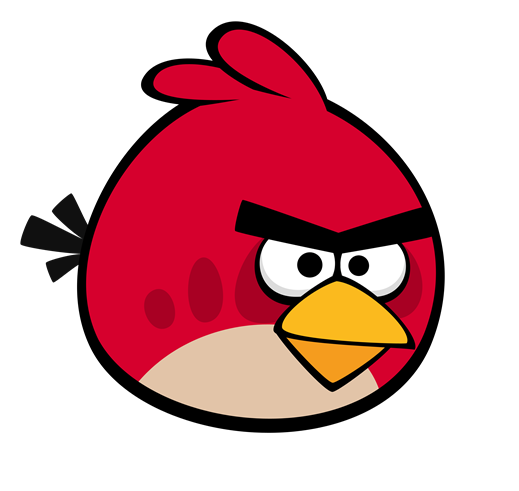 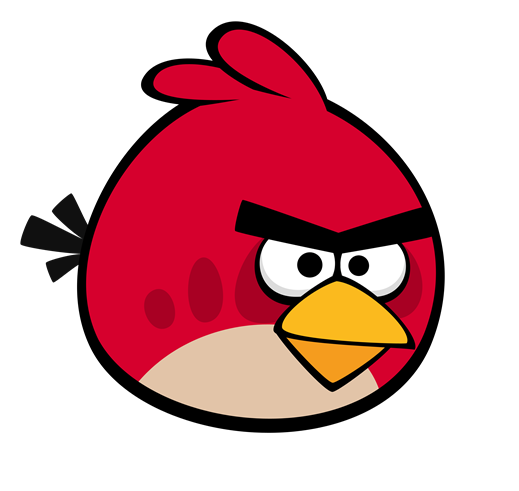 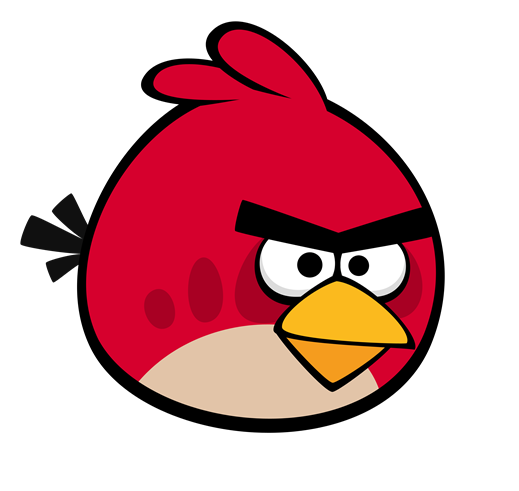 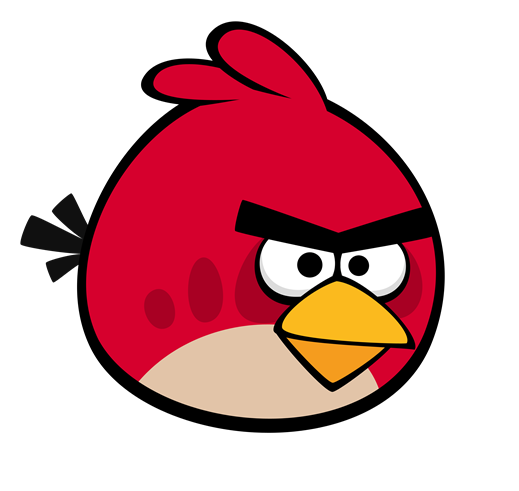 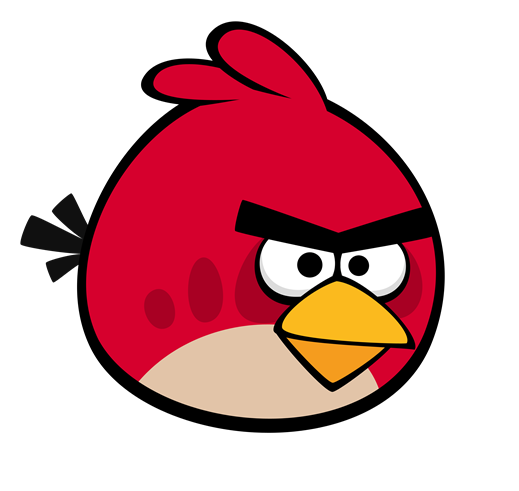 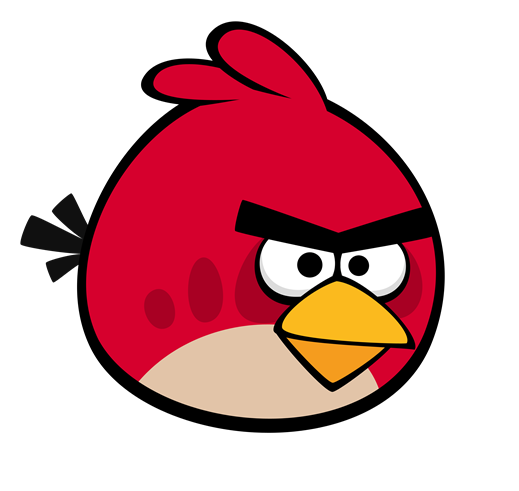 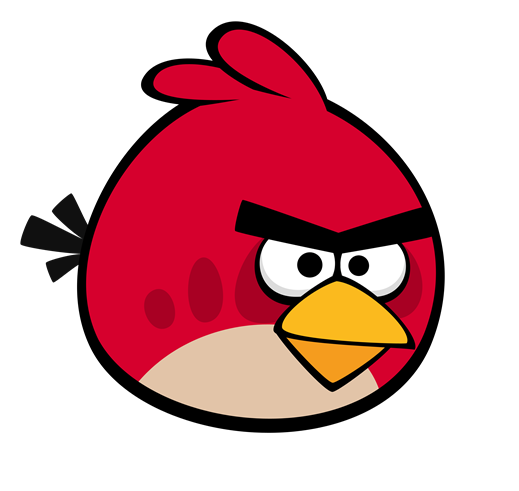 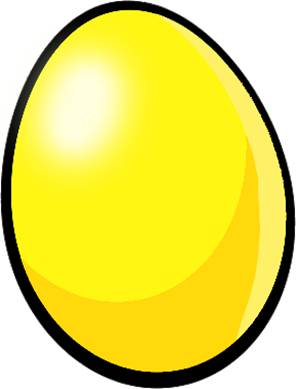 B. Why does she like playing games?
A. Is this your glue stick?
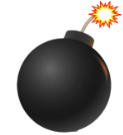 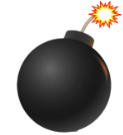 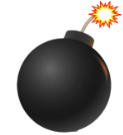 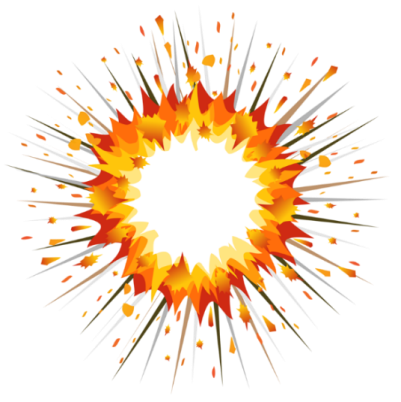 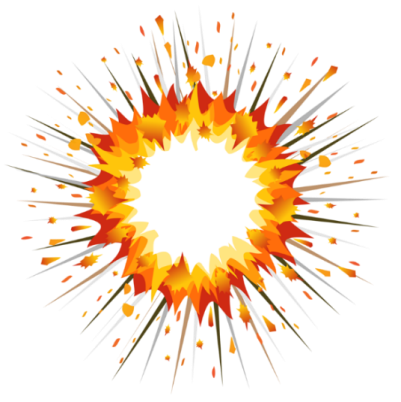 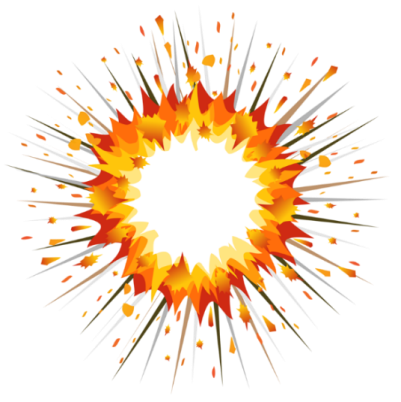 C. Whose glue stick is this?
D. Where is the glue stick?
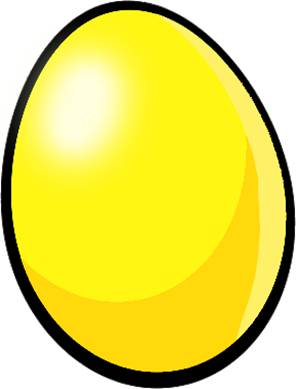 -1
-1
+5
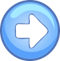 -1
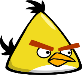 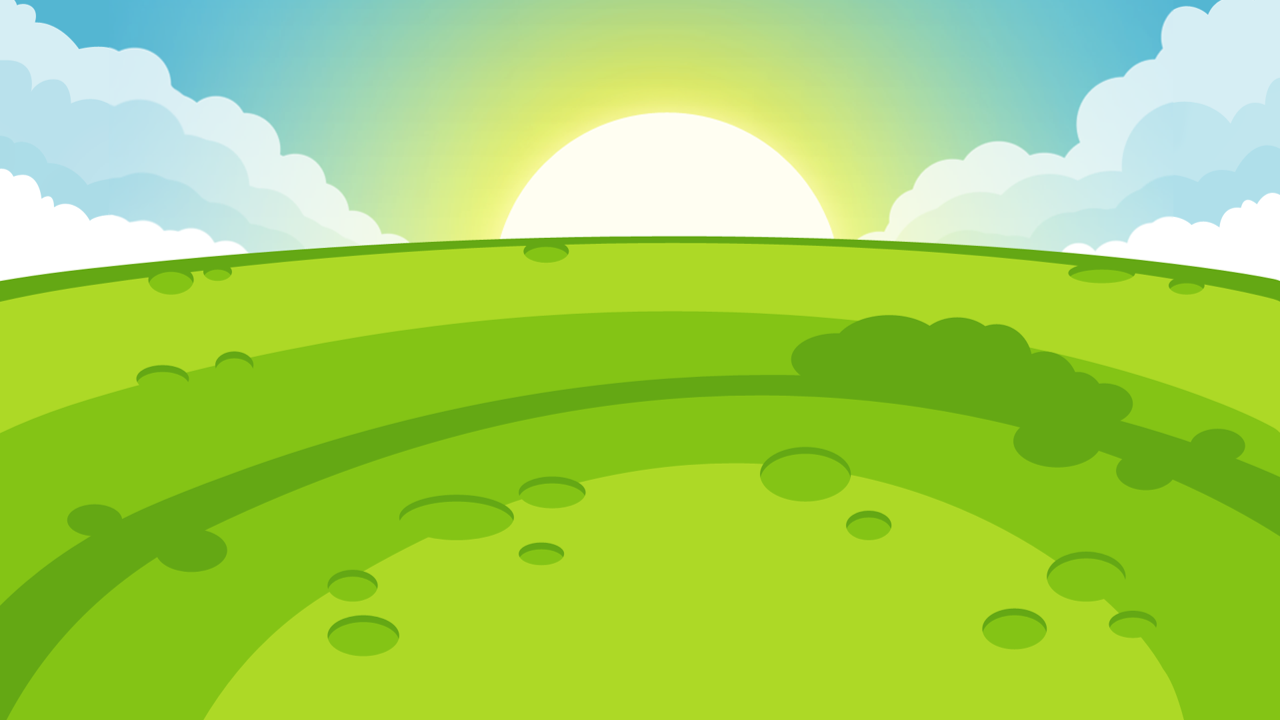 Great job!
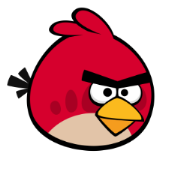 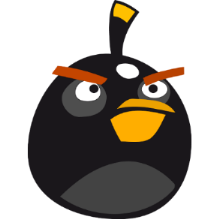 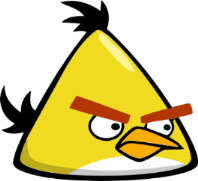 Exit
4. Read and answer.
1
Trang, Hung and Lan are in Class 5A. They’re very tidy! Trang’s set square is on her desk, beside her pencil case. Hung’s pencils are on his desk, in front of his pencil sharpener. Lan’s school bag is under her desk.
Trang has a new storybook. It’s in her school bag. Hung’s storybook is beside his notebook. Lan’s storybook is in the desk. They want to read together after the lesson. They love stories, especially fairy tales for children.
2
1. Whose set square is on her desk?
Trang’s (set square is on her desk).
2. Where are Hung’s pencils?
They’re on his desk, in front of his pencil sharpener.
4. Read and answer.
1
Trang, Hung and Lan are in Class 5A. They’re very tidy! Trang’s set square is on her desk, beside her pencil case. Hung’s pencils are on his desk, in front of his pencil sharpener. Lan’s school bag is under her desk.
Trang has a new storybook. It’s in her school bag. Hung’s storybook is beside his notebook. Lan’s storybook is in the desk. They want to read together after the lesson. They love stories, especially fairy tales for children.
2
3
4
3. Whose storybook is in her school bag?
Trang’s (storybook is in her school bag).
4. Where is Lan’s storybook?
It’s in the desk.
5. Look and write.
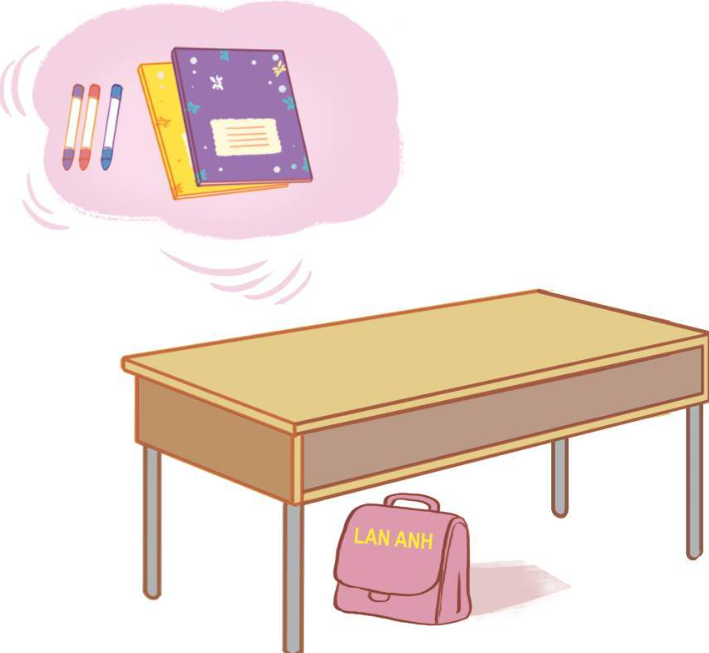 1. I have some new ___________.
crayons
2. The crayons are ______ the notebook.
beside
3. Lan Anh has a new ___________.
school bag
4. Lan Anh’s _________ is ____________.
under the desk
school bag
6. Project.
My friend’s study corner
This is Lan’s notebook. It’s beside the set square.
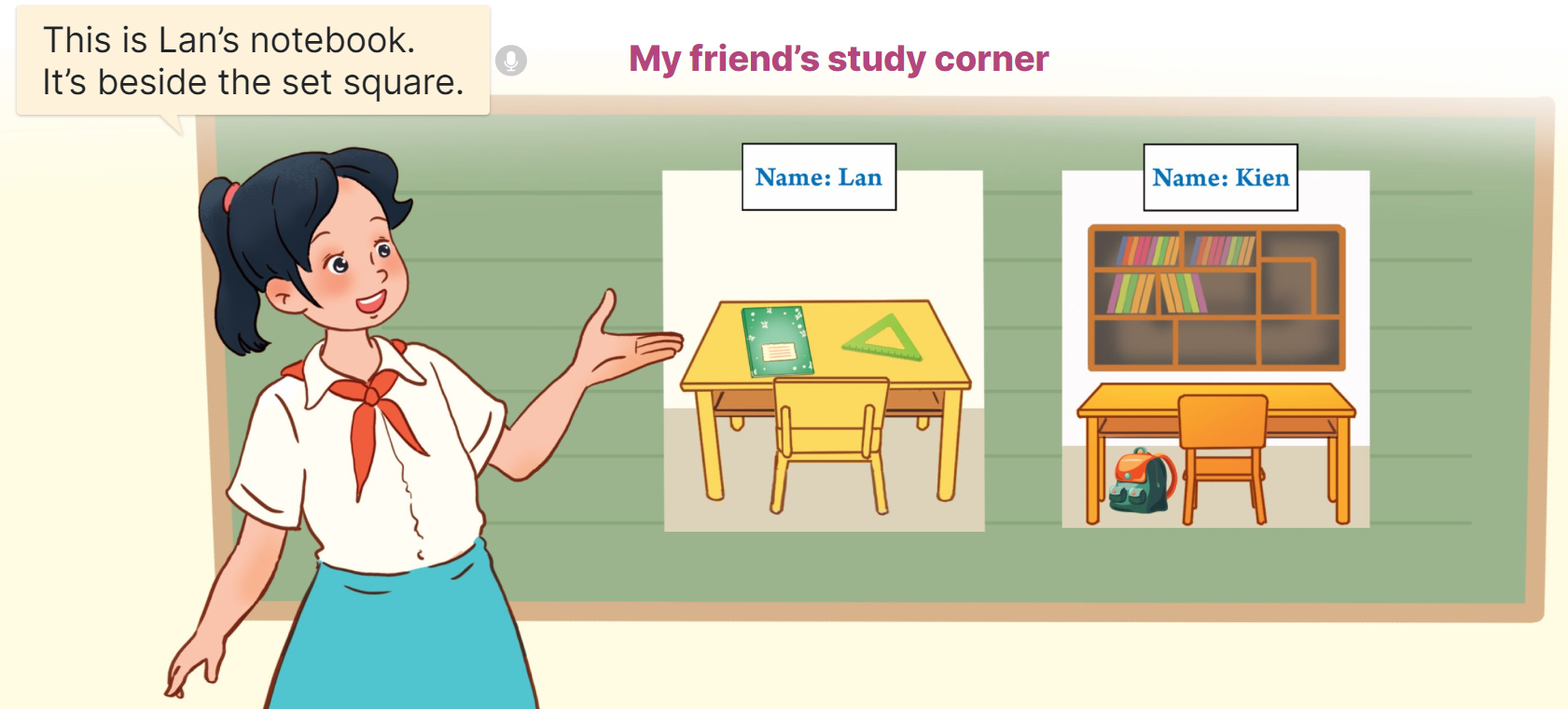 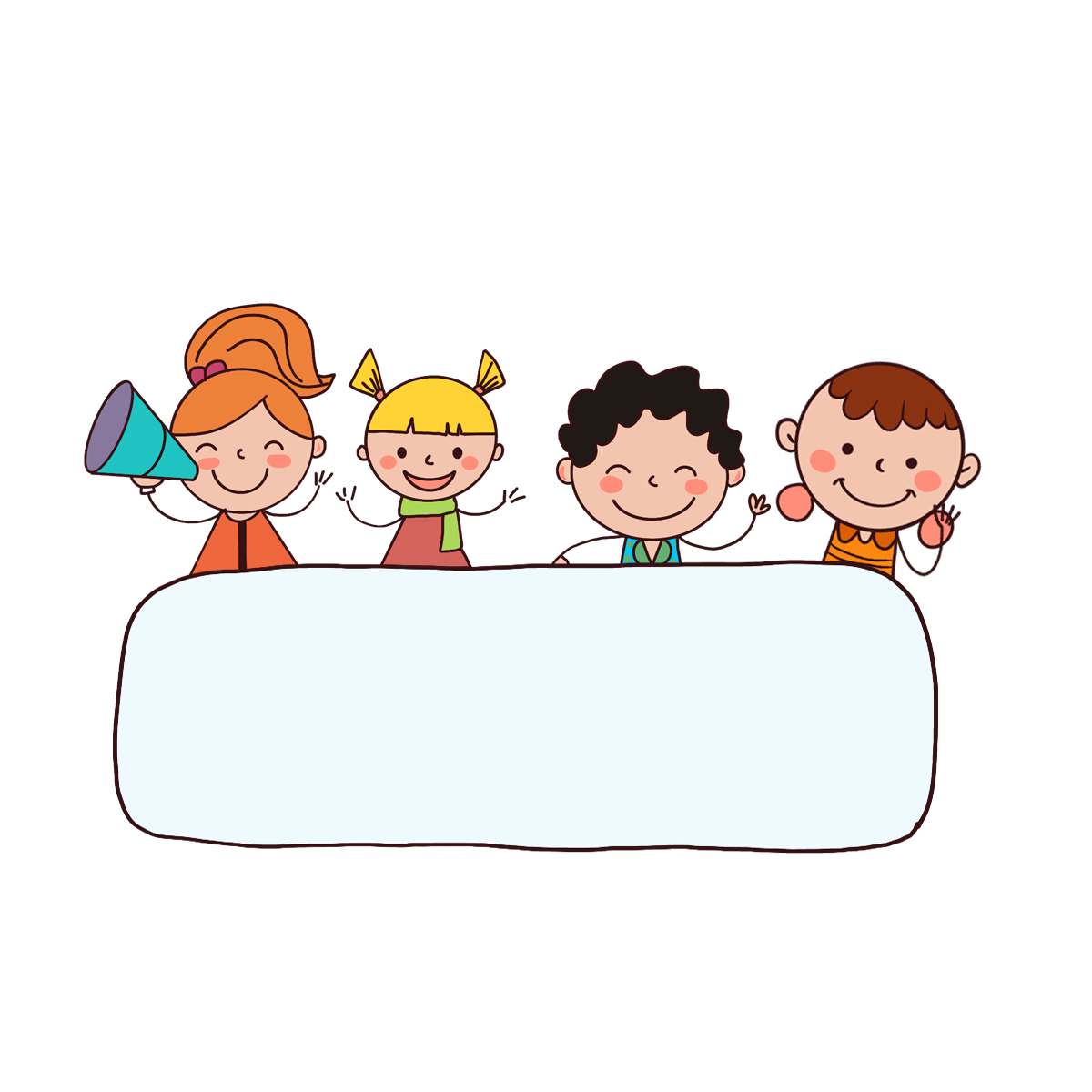 Fun corner 
& wrap - up
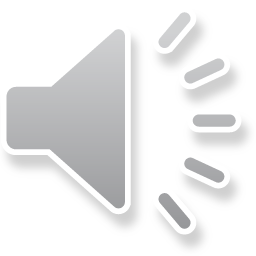 Listen and choose.
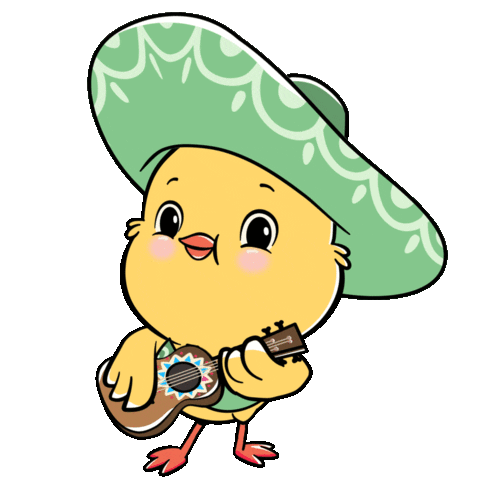 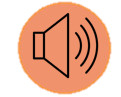 1/8
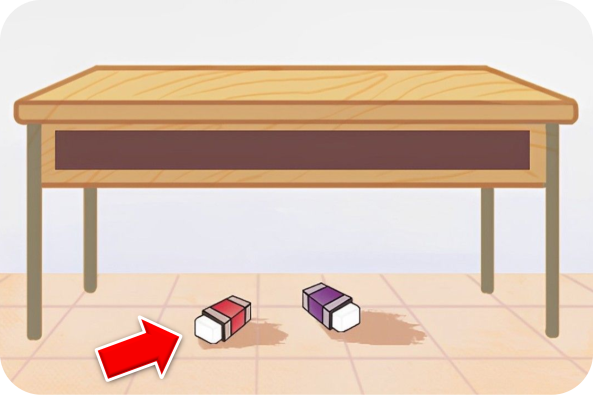 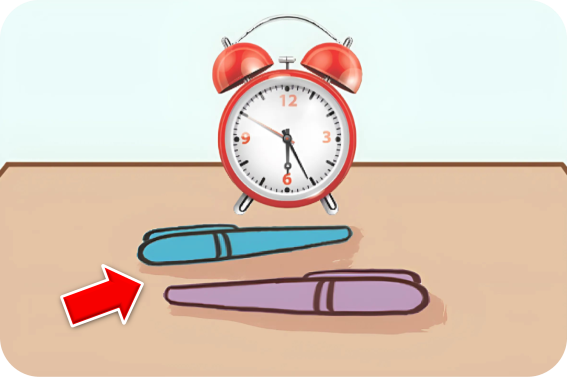 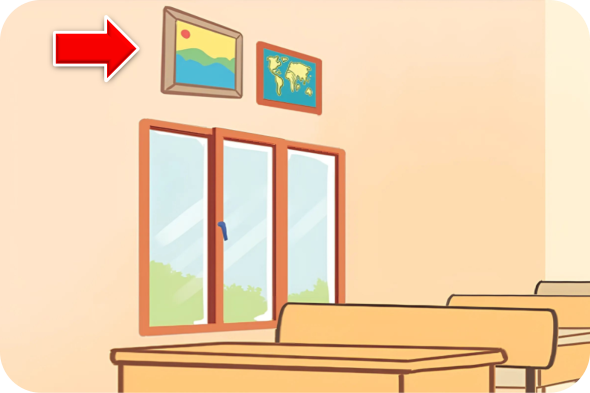 B
A
C
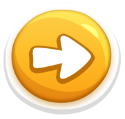 Listen and choose.
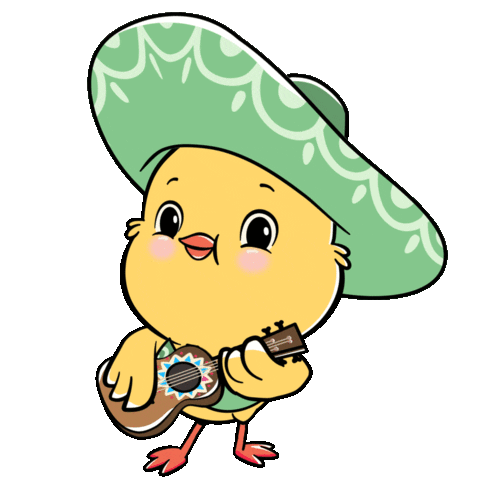 2/8
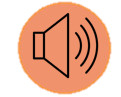 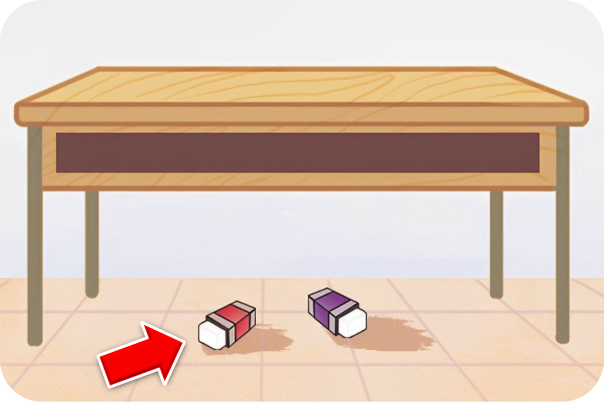 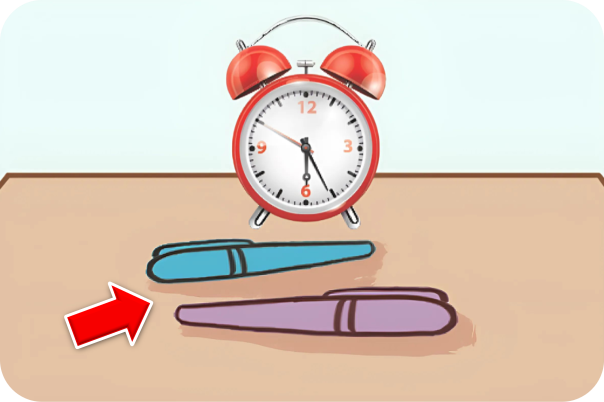 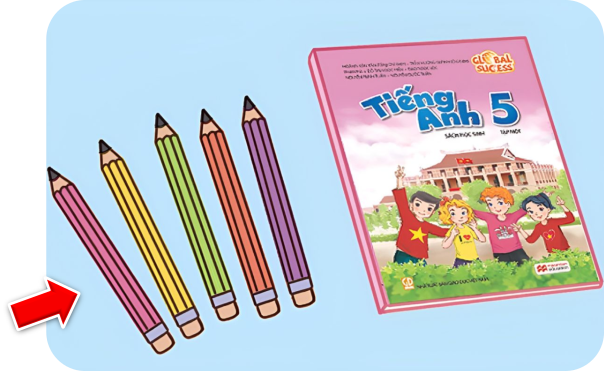 B
A
C
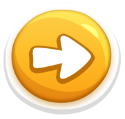 Listen and choose.
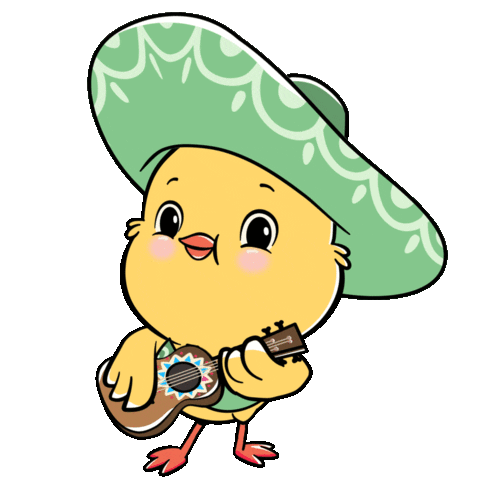 3/8
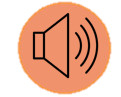 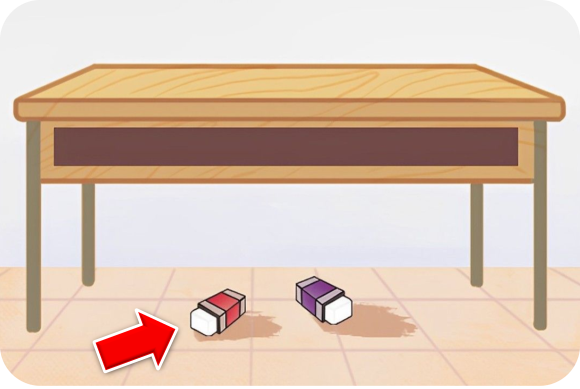 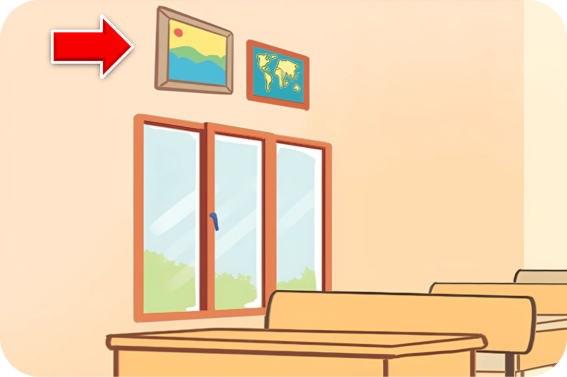 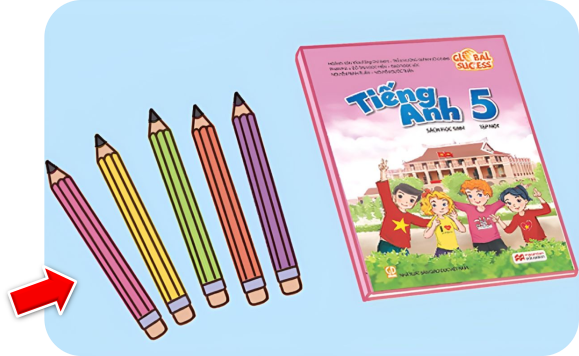 B
A
C
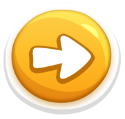 Listen and choose.
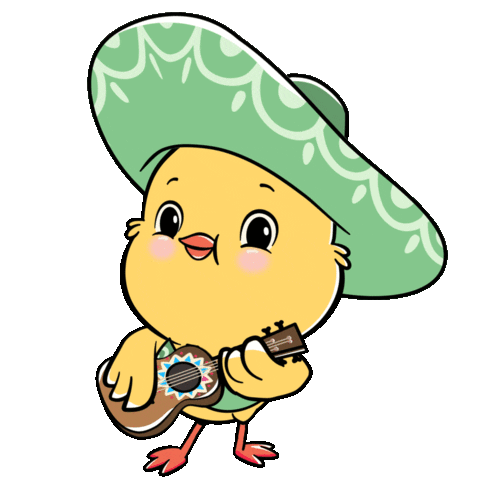 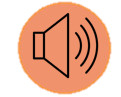 4/8
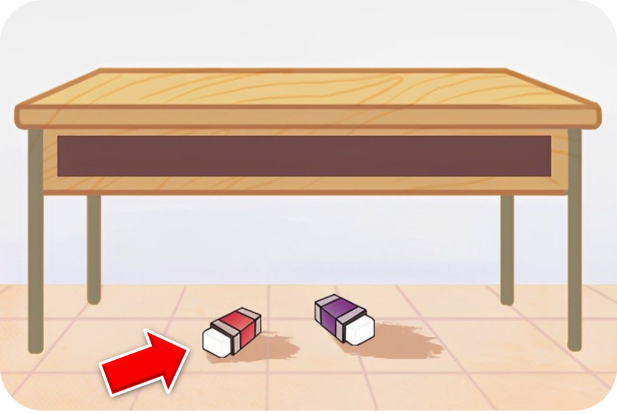 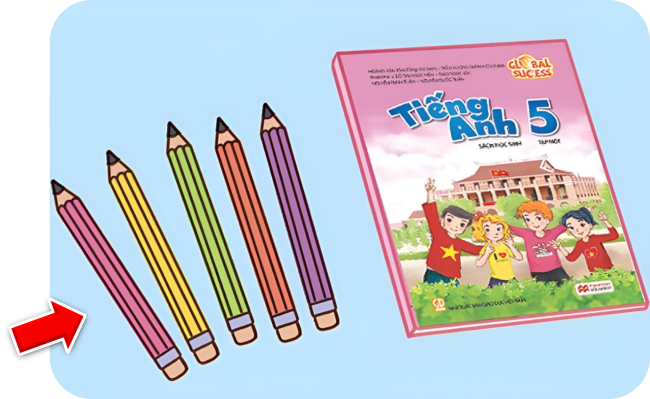 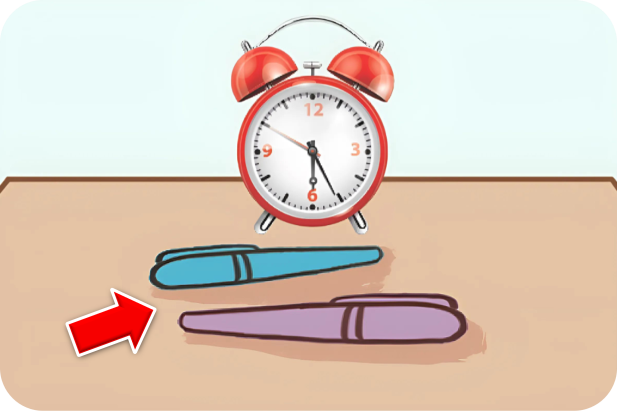 B
A
C
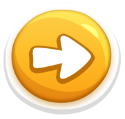 Listen and choose.
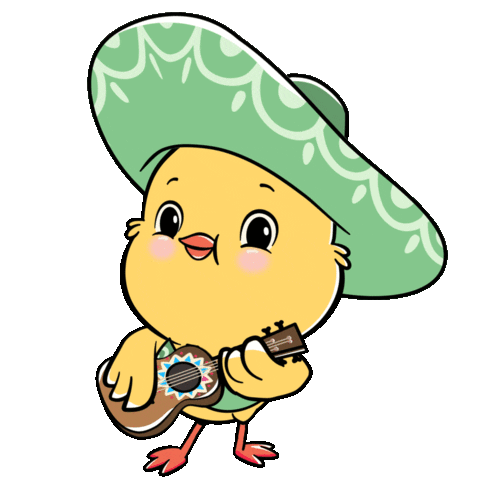 5/8
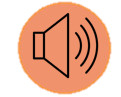 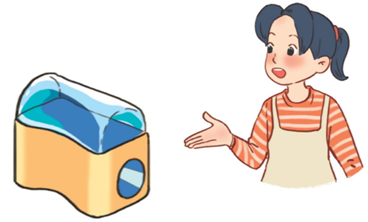 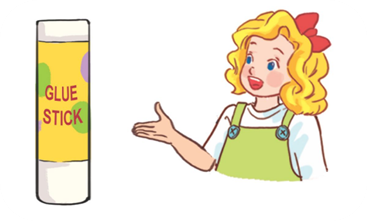 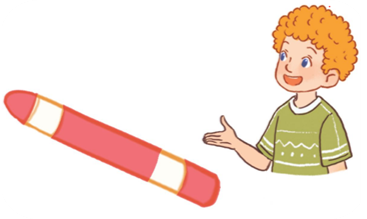 B
A
C
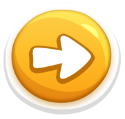 Listen and choose.
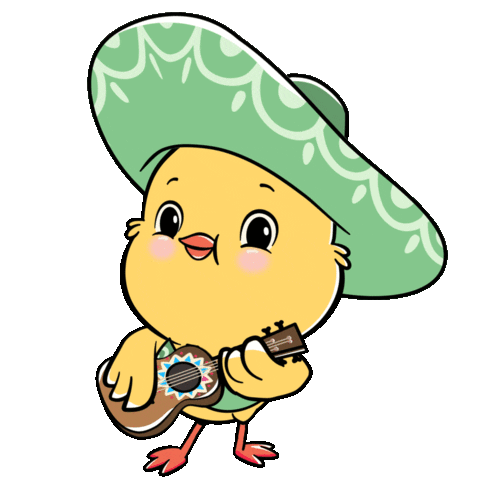 6/8
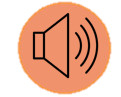 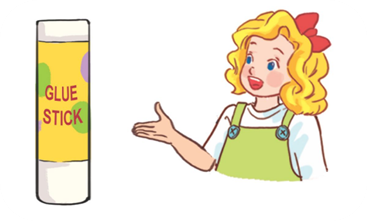 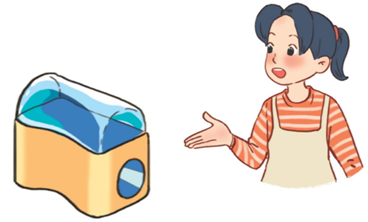 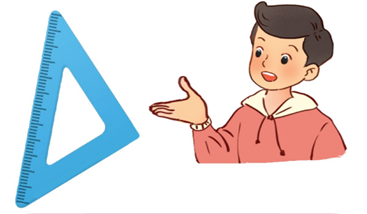 B
A
C
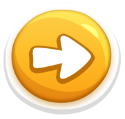 Listen and choose.
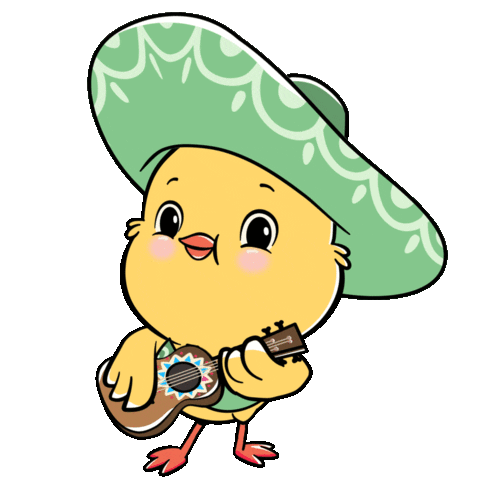 7/8
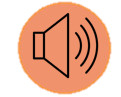 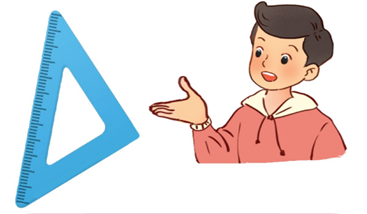 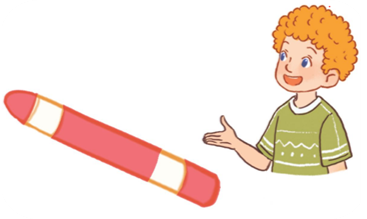 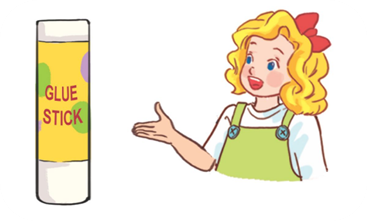 A
B
C
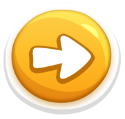 Listen and choose.
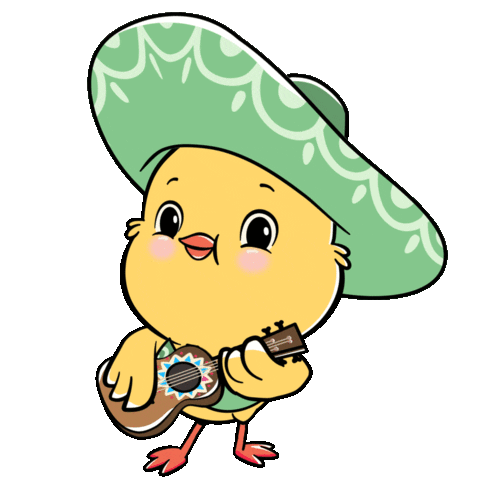 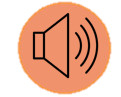 8/8
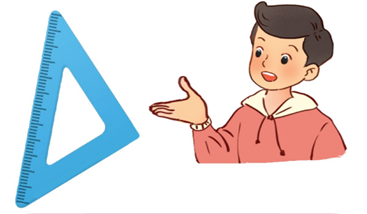 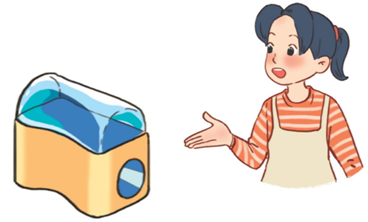 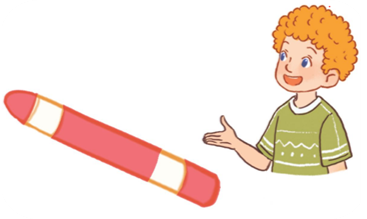 B
A
C
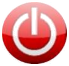 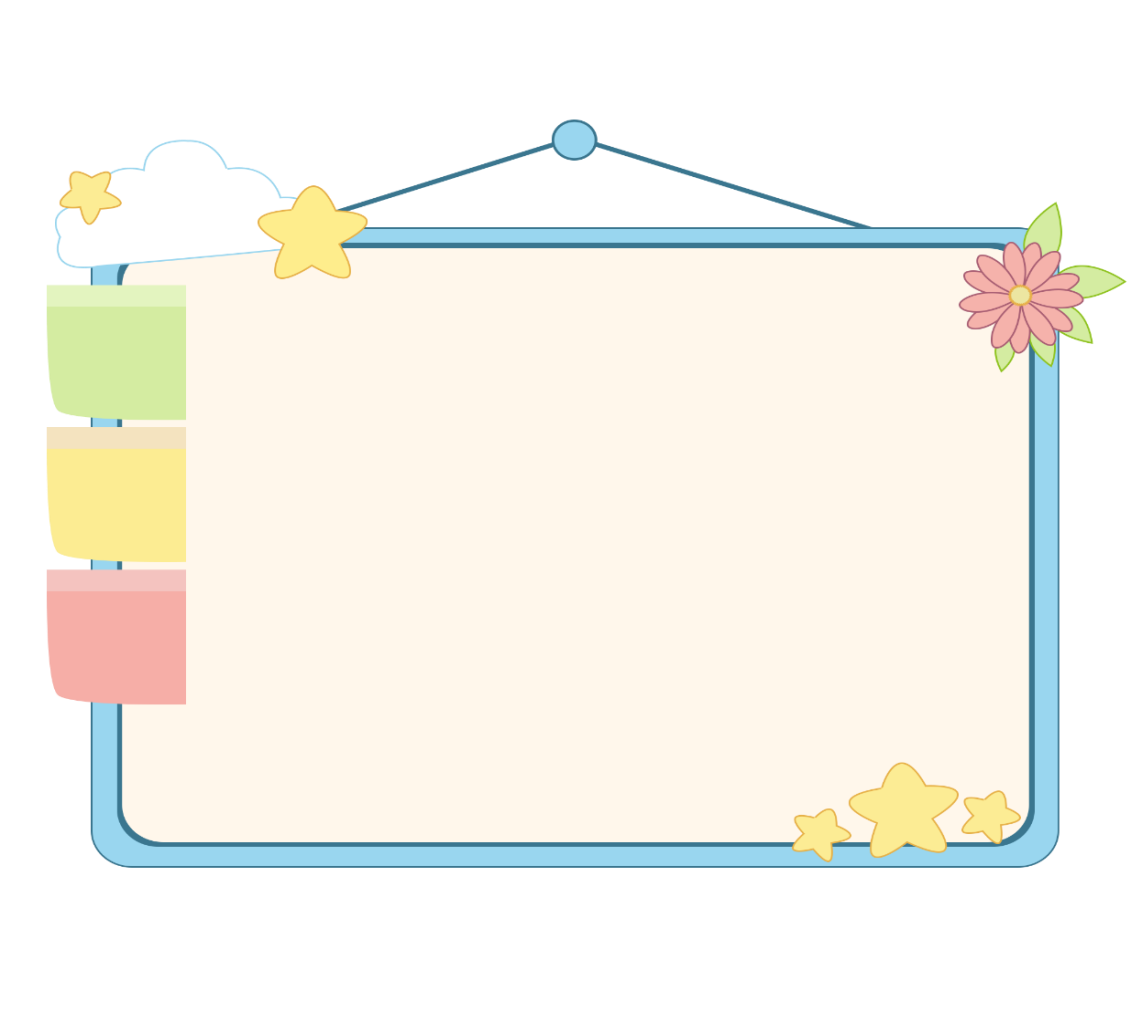 WELL DONE!
Unit 8 lesson 1
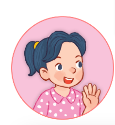 Where are the _____ ?
they’re = they are
They’re _____.
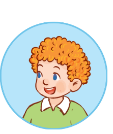 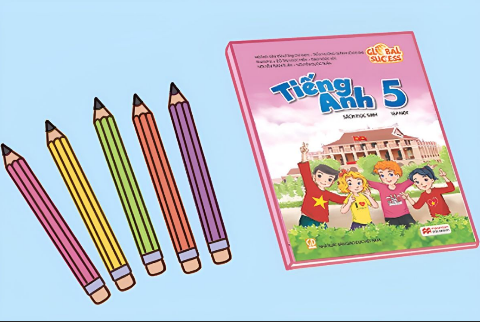 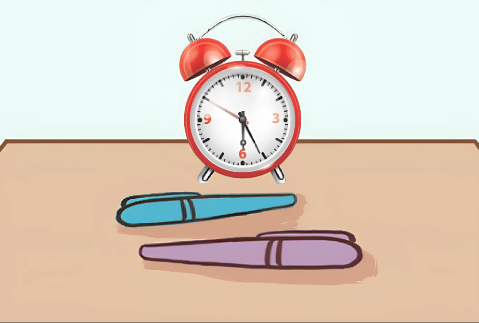 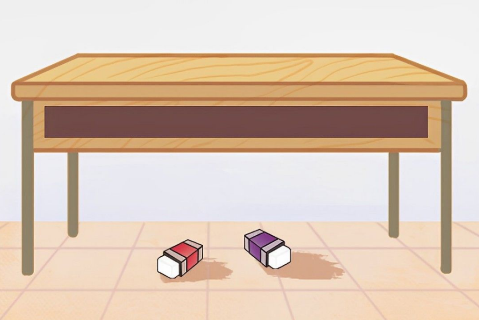 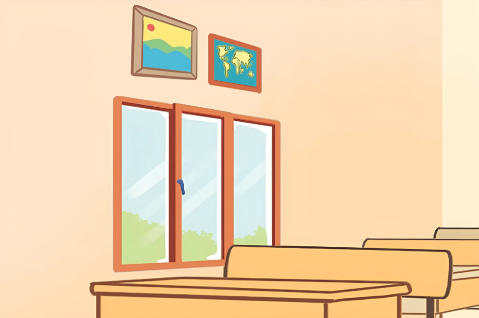 pencils / beside / book
pens / in front of / clock
erasers / under / desk
pictures / above / window
Unit 8 lesson 2
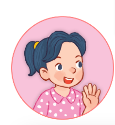 Whose _____ is this?
it’s = it is
It’s _______.
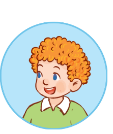 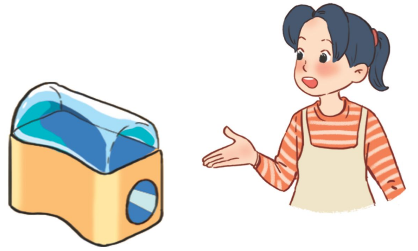 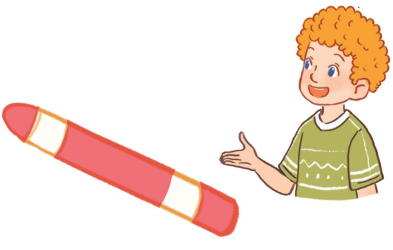 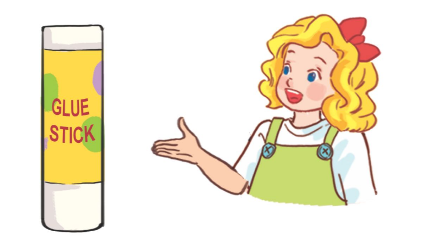 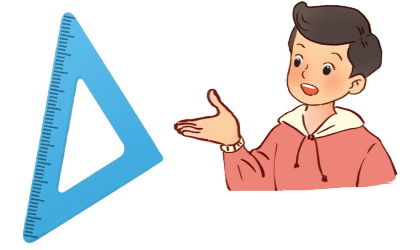 pencil sharpener / Mai’s
crayon / Bill’s
set square / Nam’s
glue stick / Mary’s
Homework
Review the lesson today.Prepare for unit 9 lesson 1.
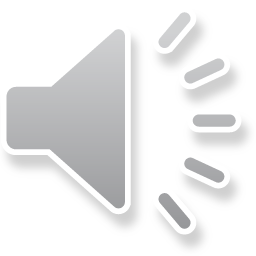 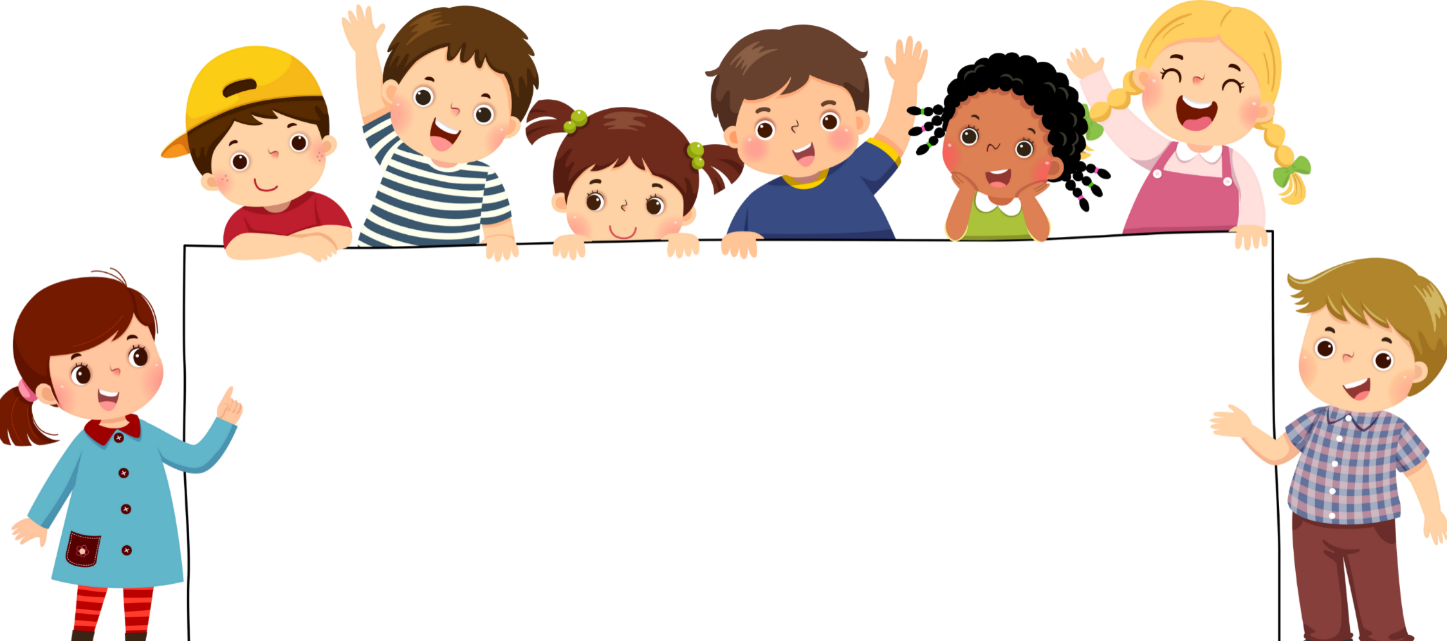 Goodbye!